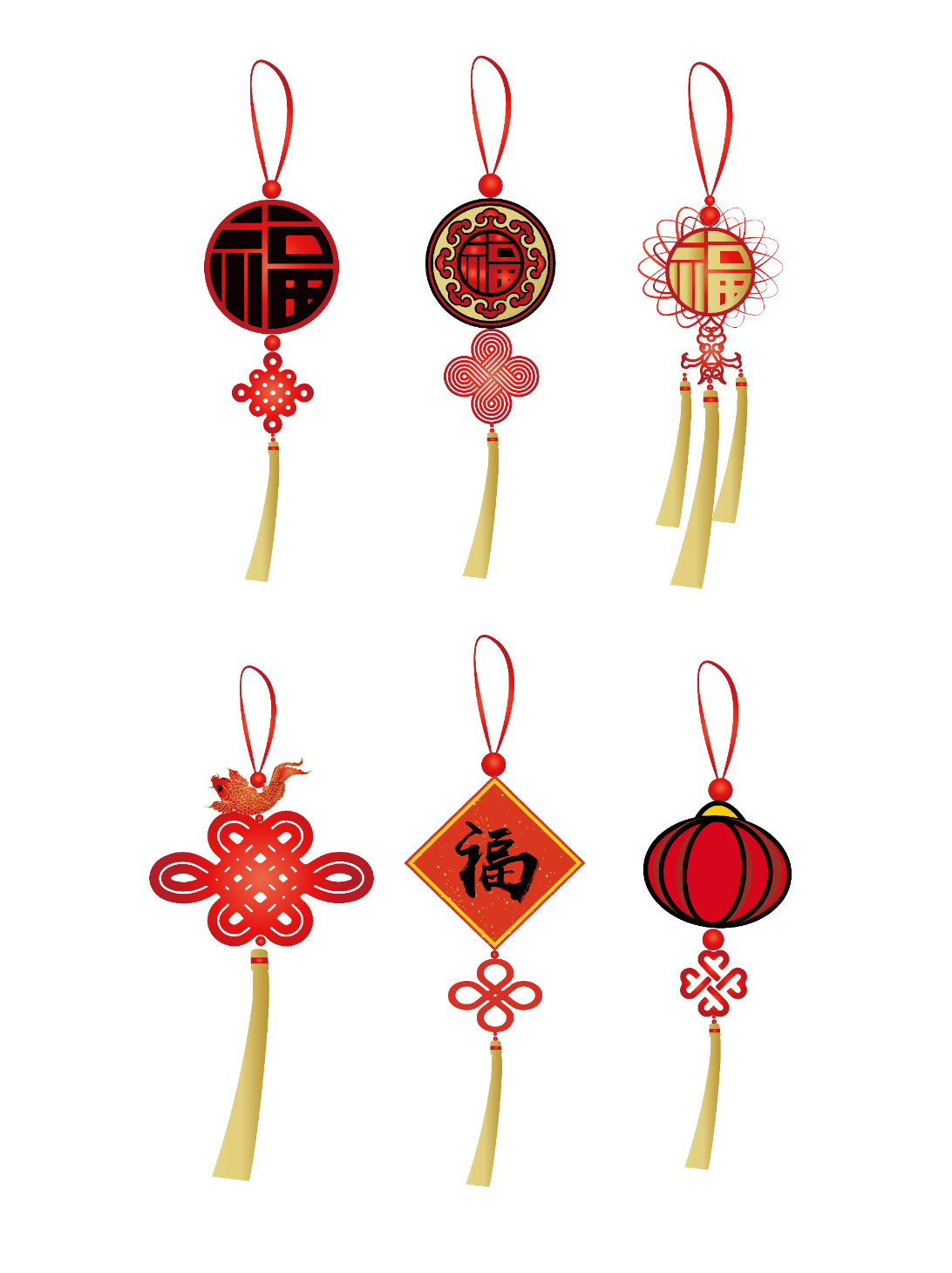 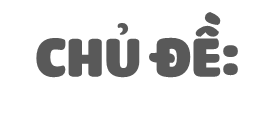 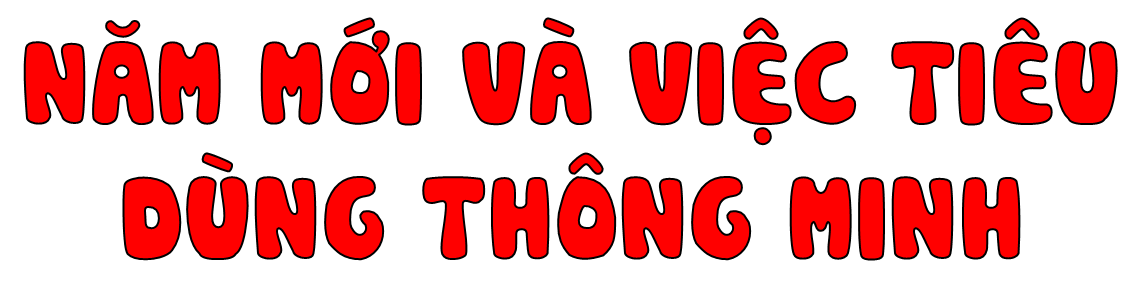 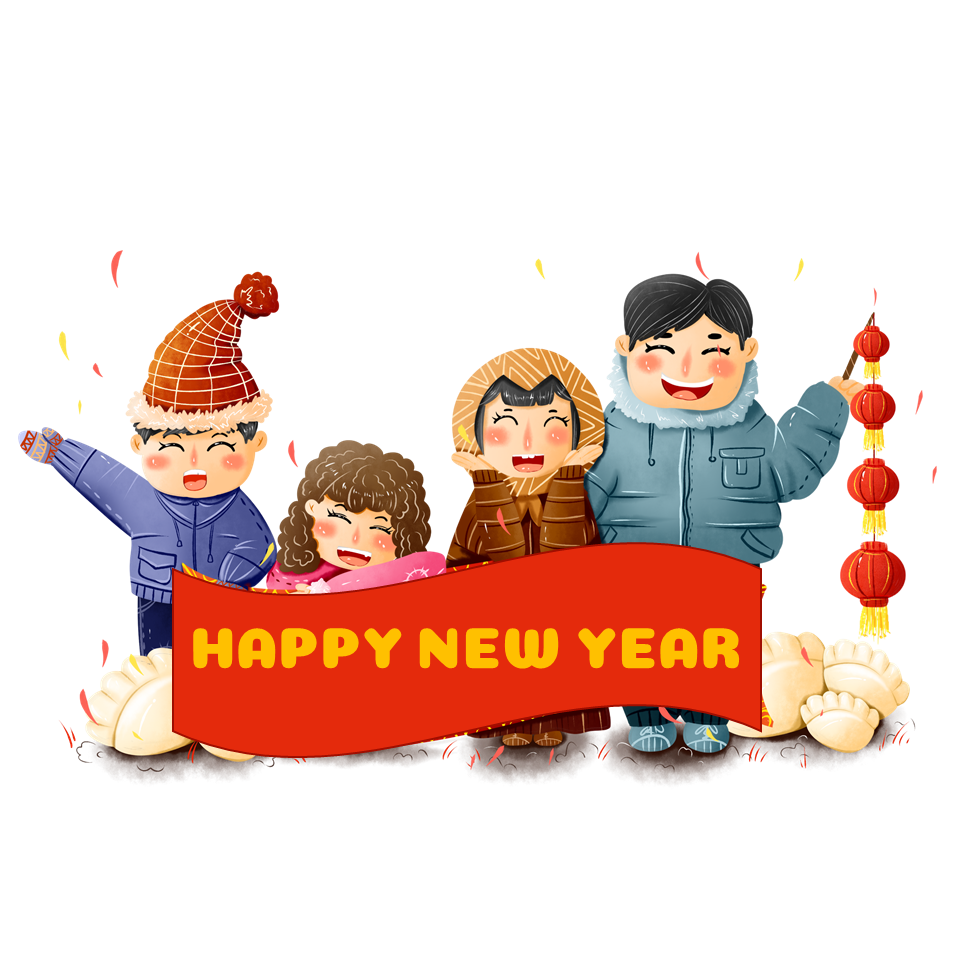 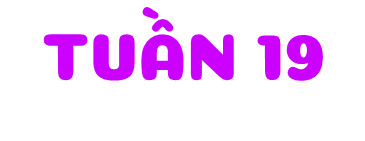 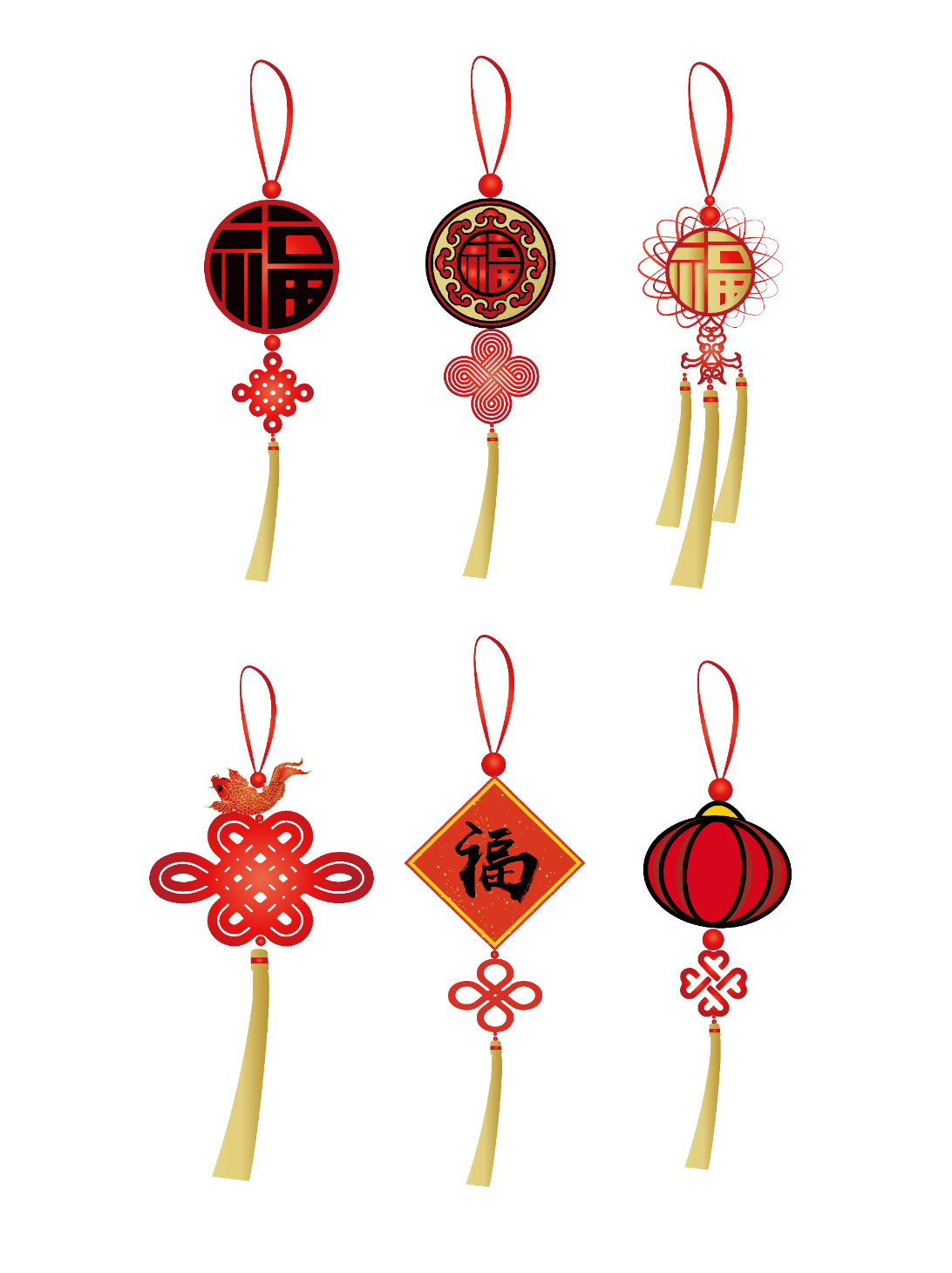 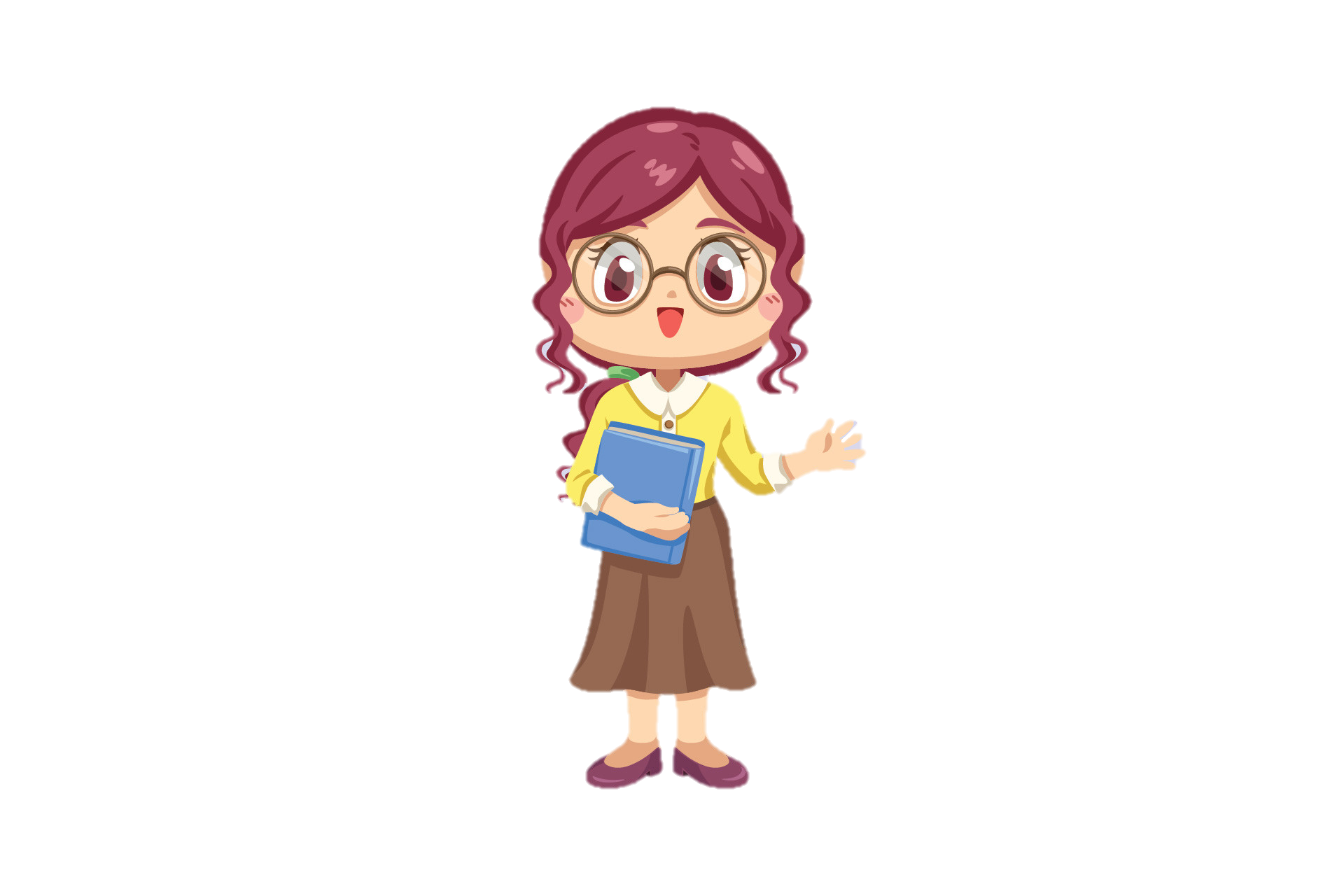 SINH HOẠT
 DƯỚI CỜ
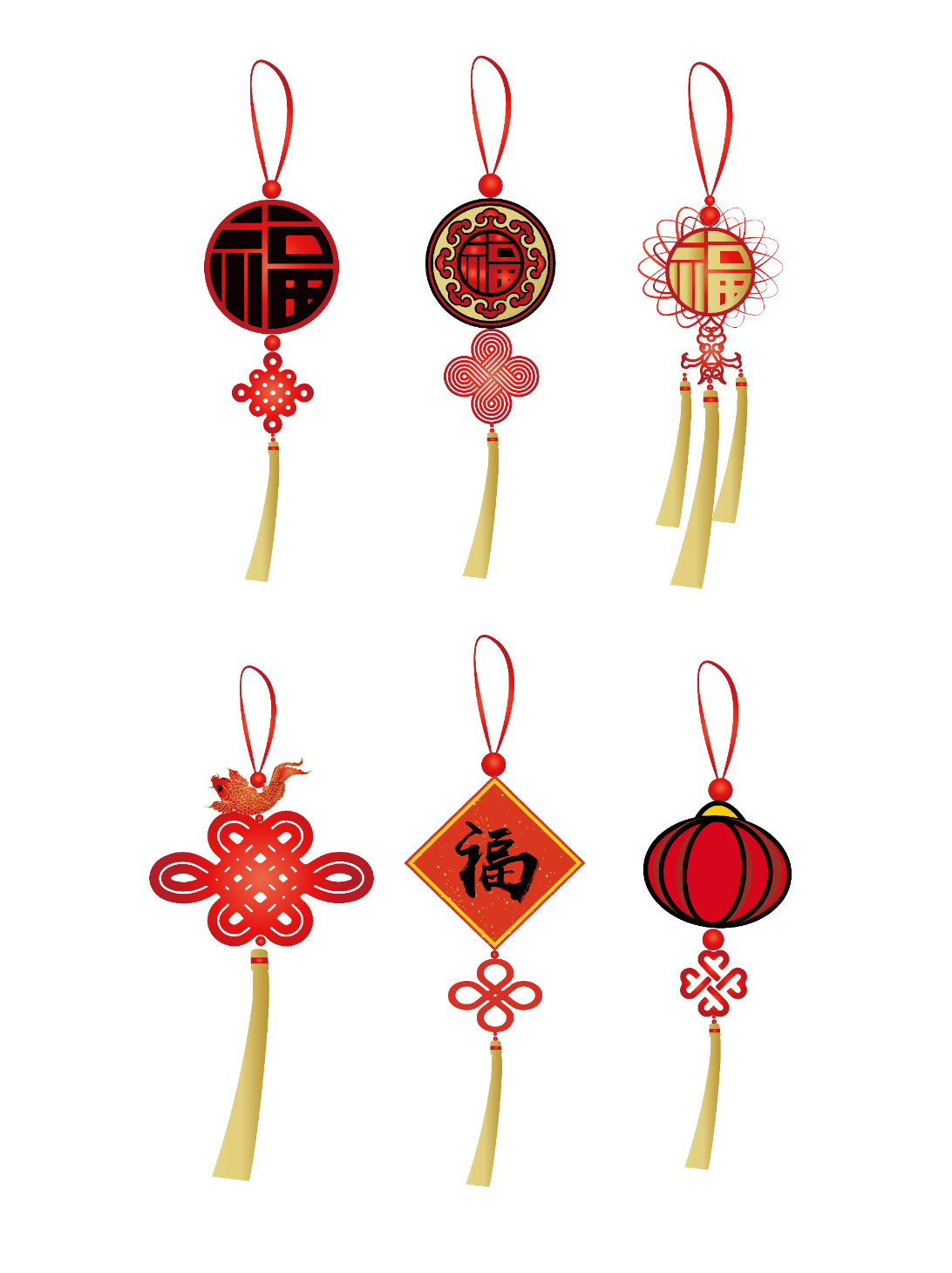 TÌM HIỂU TRANG PHỤC ĐÓN NĂM MỚI CỦA MỘT SỐ DÂN TỘC
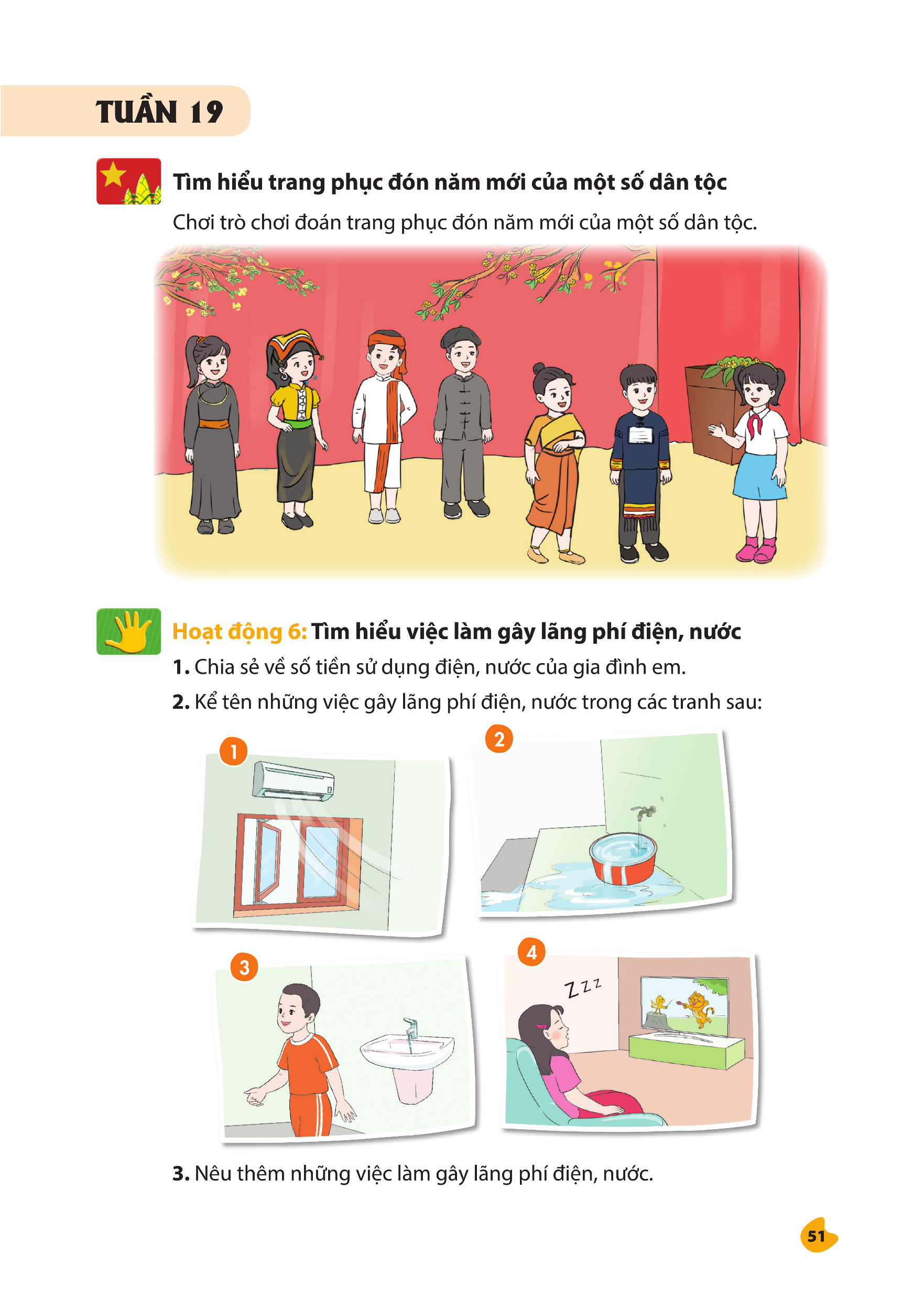 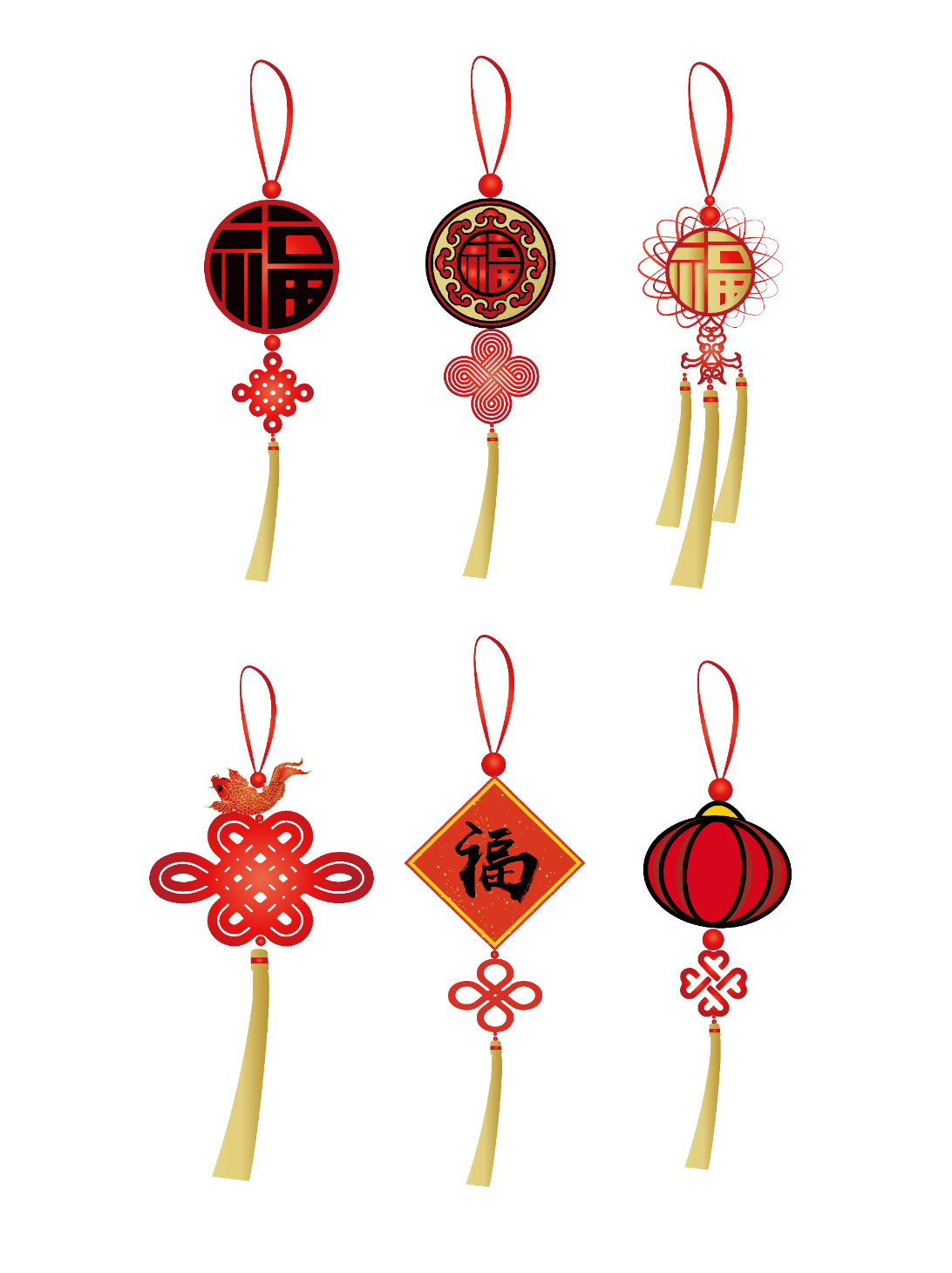 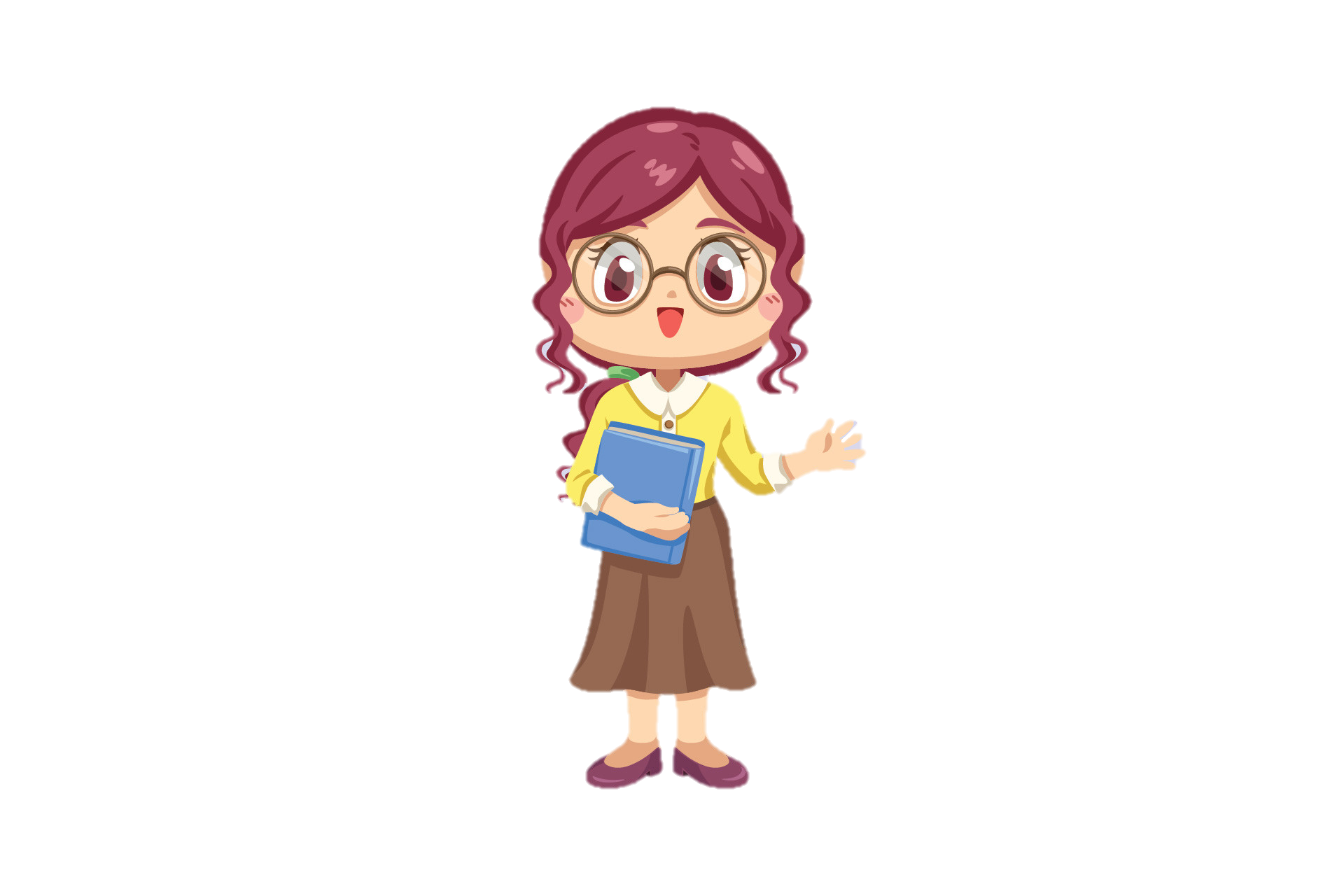 SINH HOẠT
 CHỦ ĐỀ
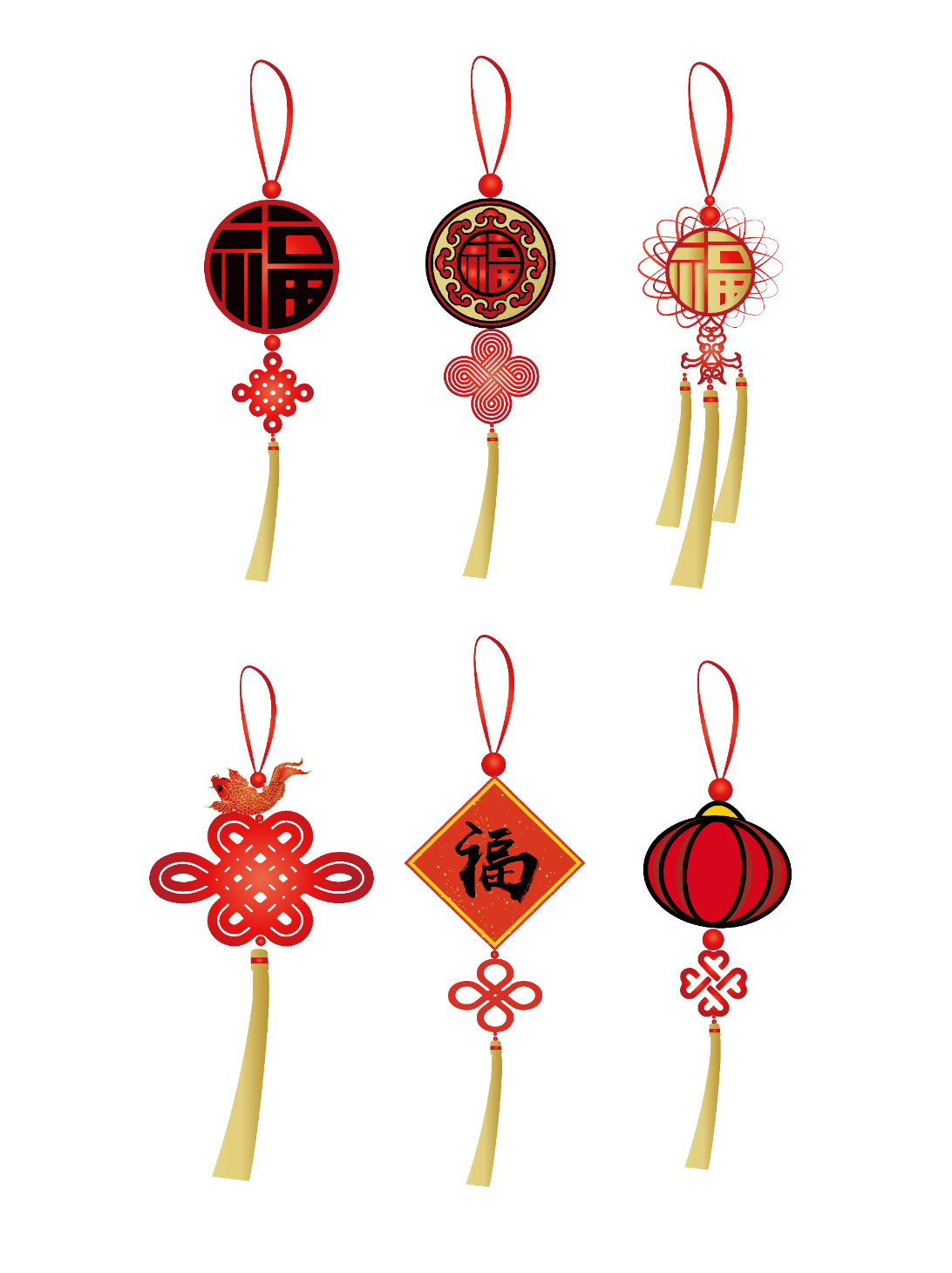 TÌM HIỂU VIỆC LÀM GÂY LÃNG PHÍ ĐIỆN, NƯỚC
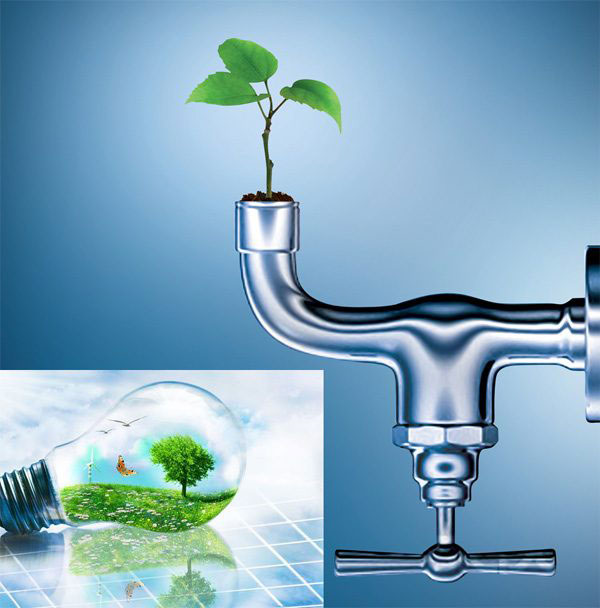 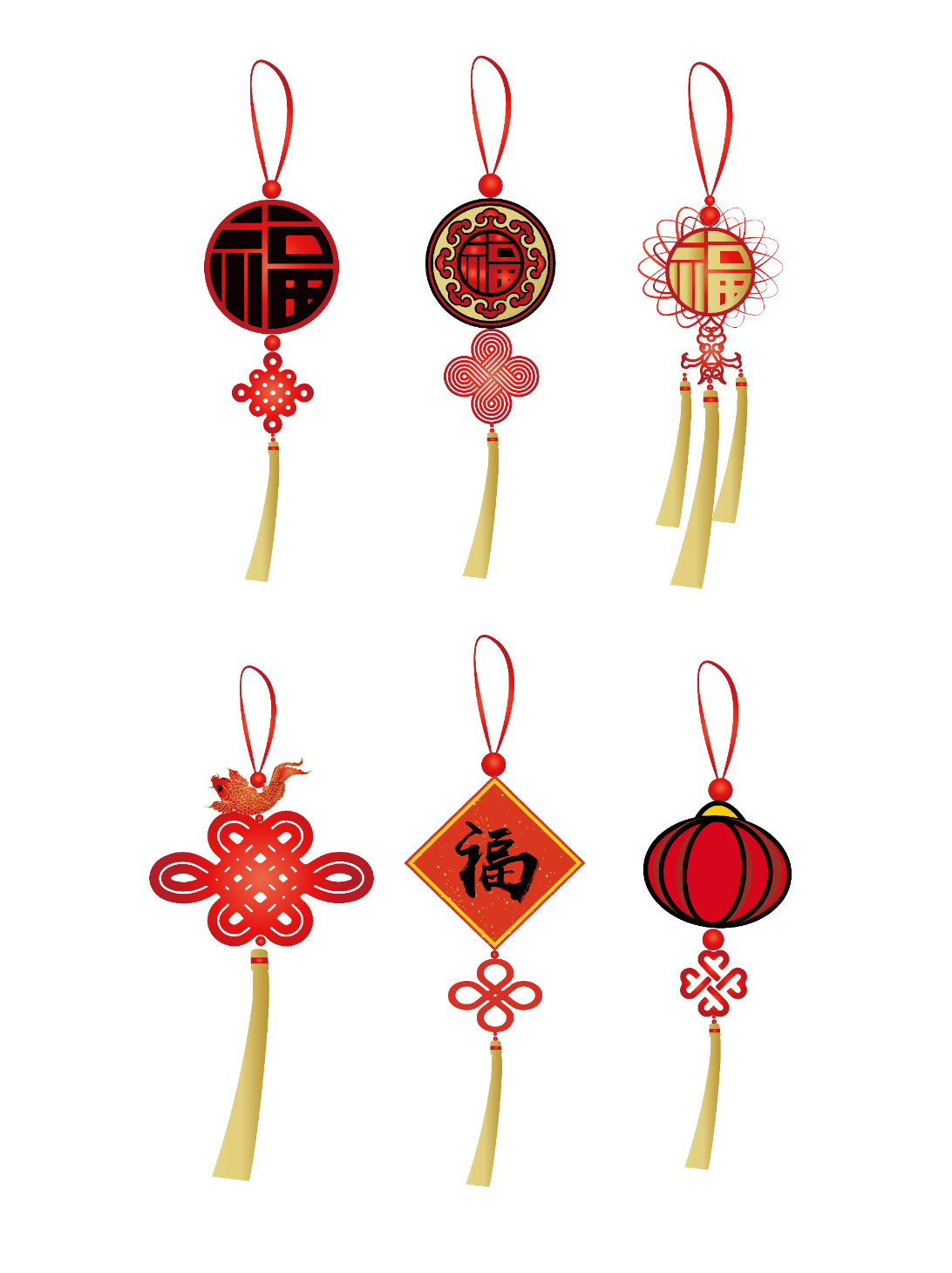 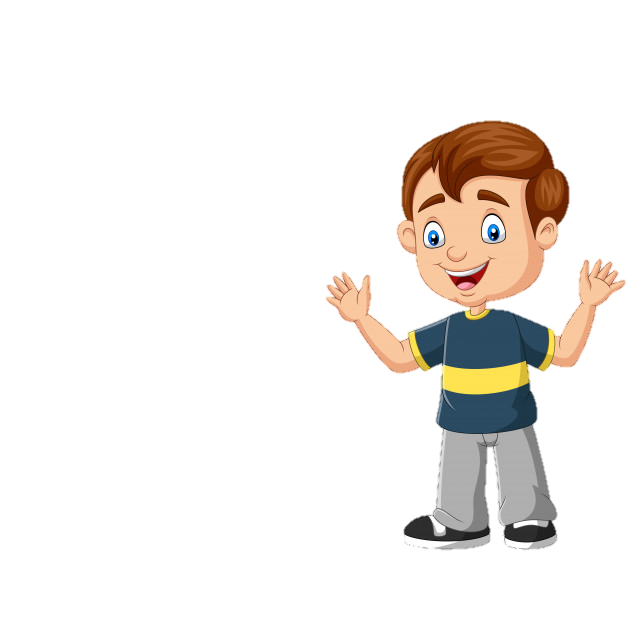 TÌM HIỂU VIỆC LÀM GÂY LÃNG PHÍ ĐIỆN, NƯỚC
1. Chia sẻ về số tiền sử dụng điện, nước của gia đình em.
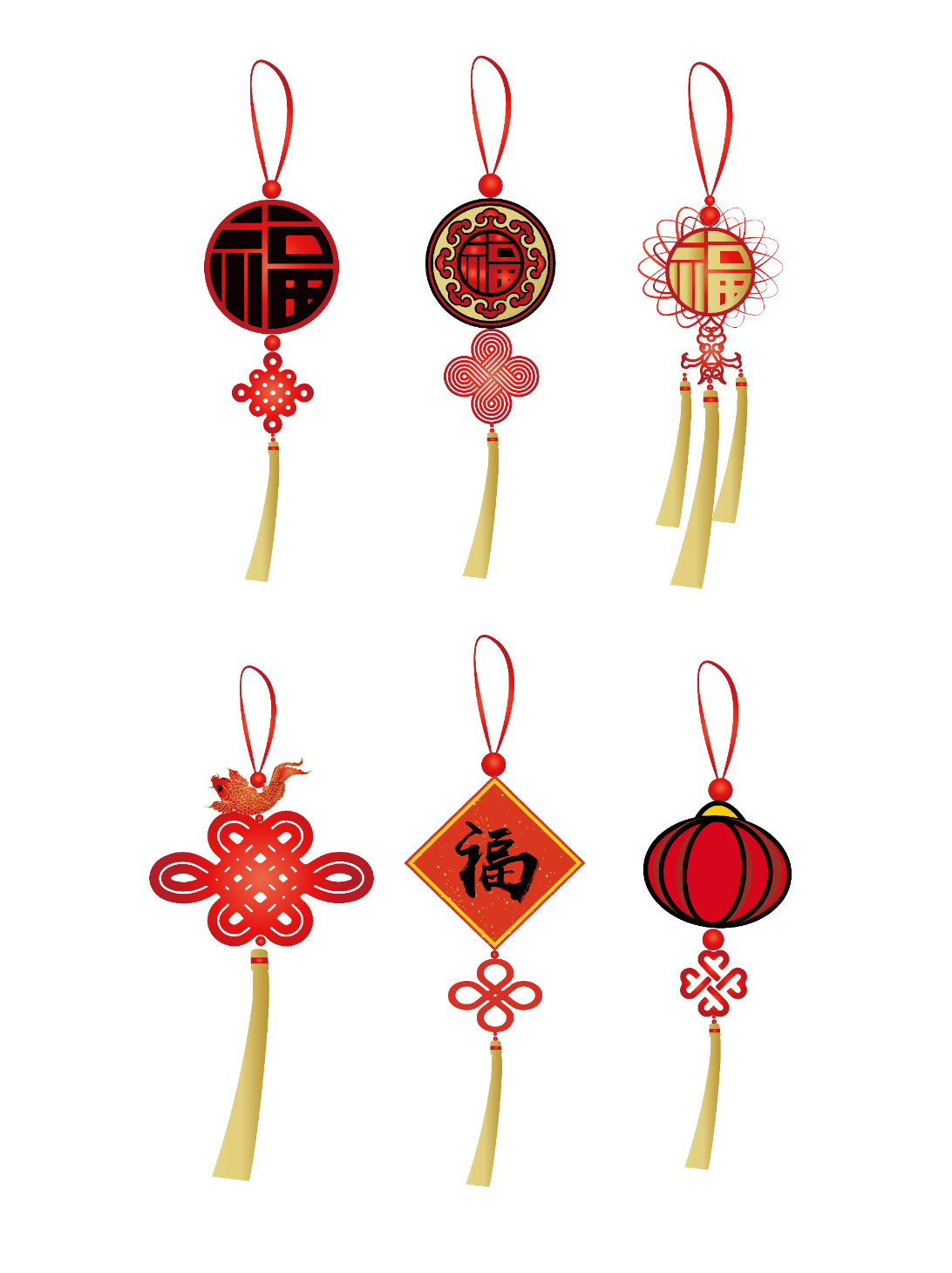 TÌM HIỂU VIỆC LÀM GÂY LÃNG PHÍ ĐIỆN, NƯỚC
2. Kể tên những việc gây lãng phí điện, nước trong các tranh sau:
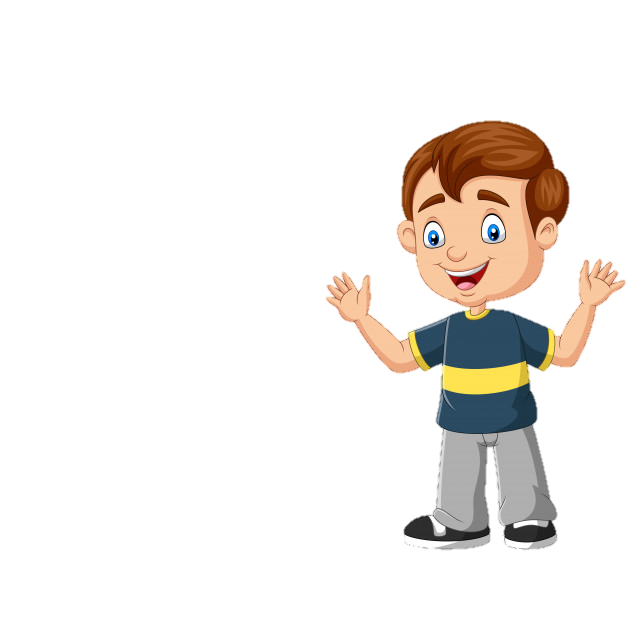 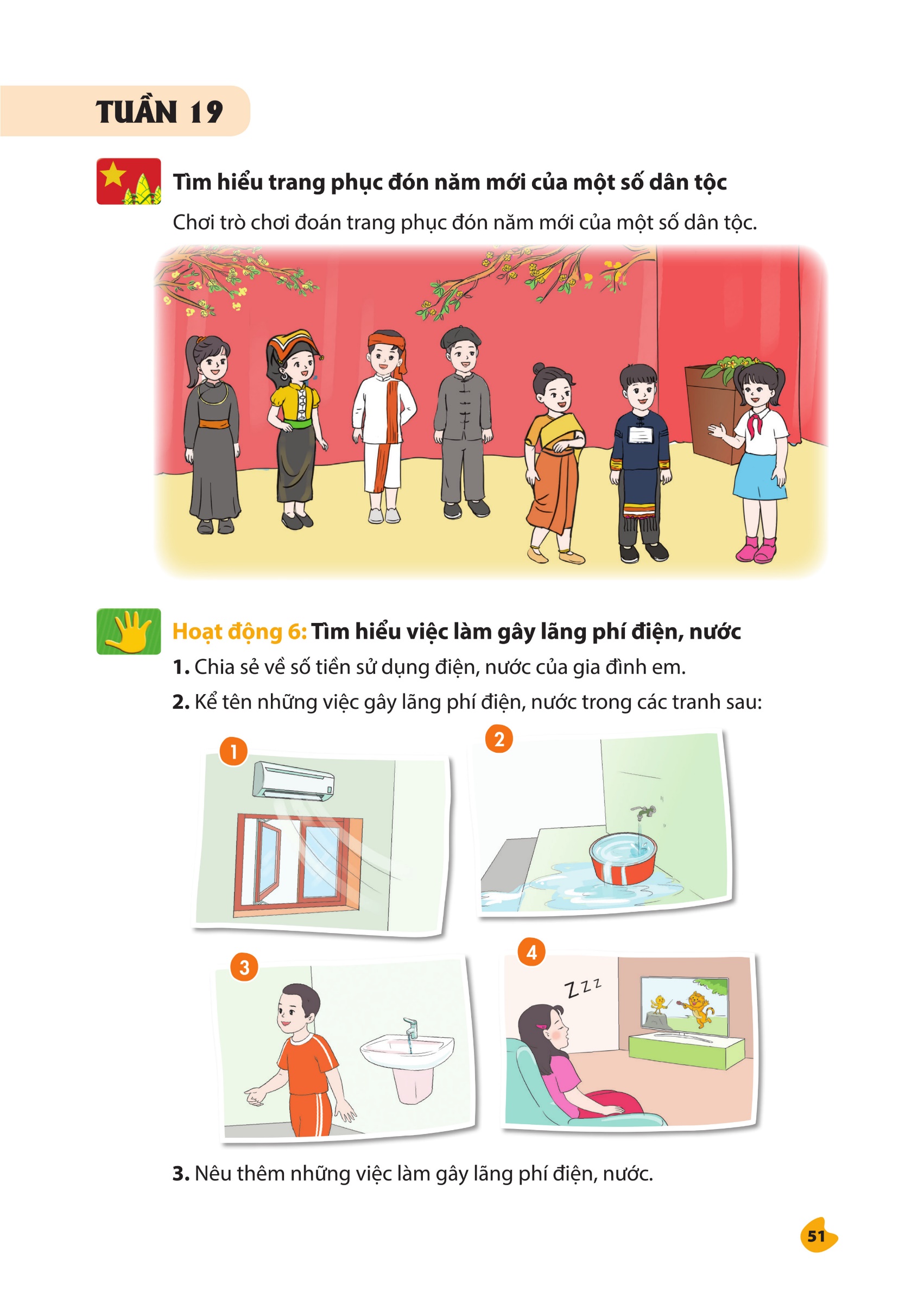 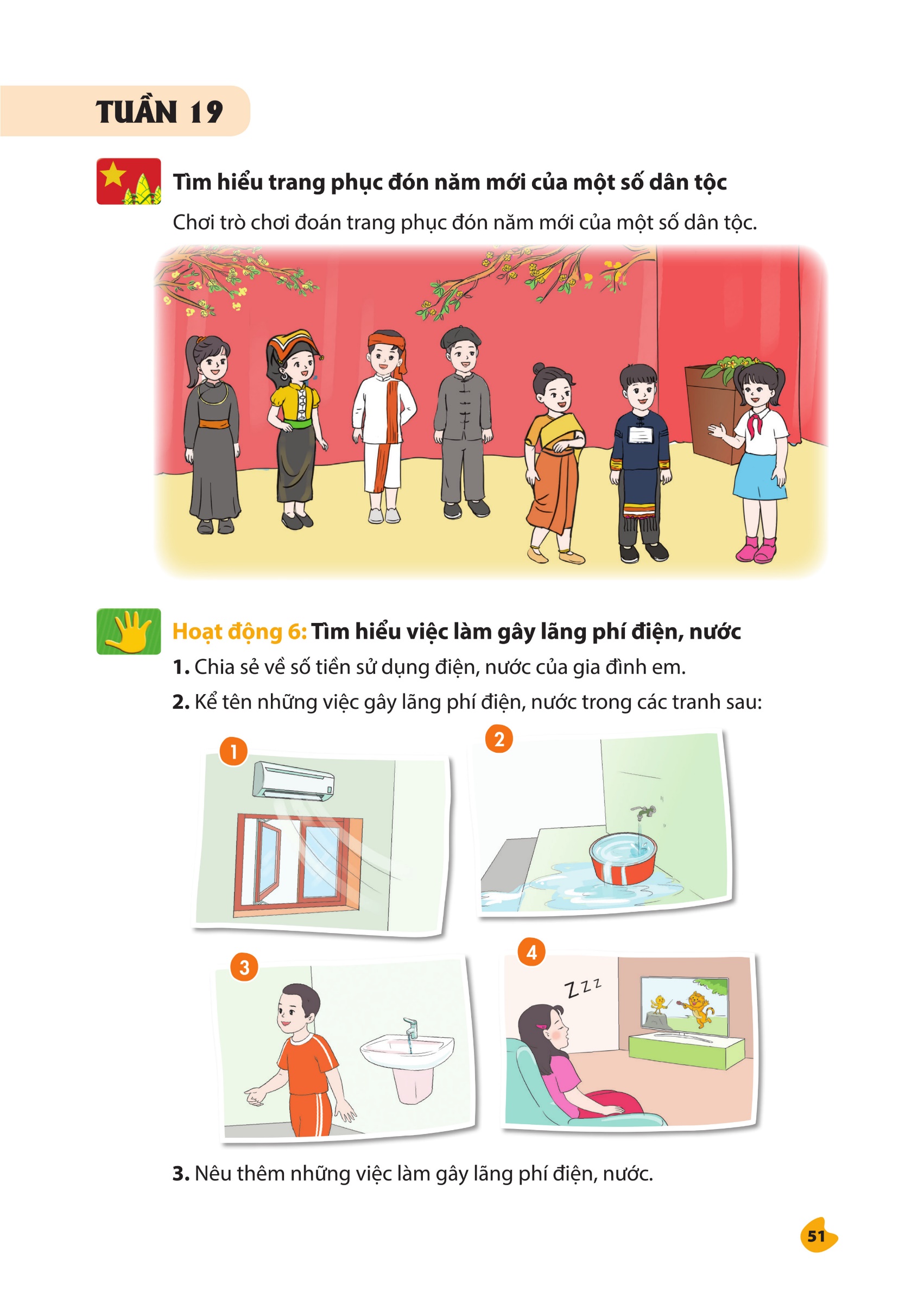 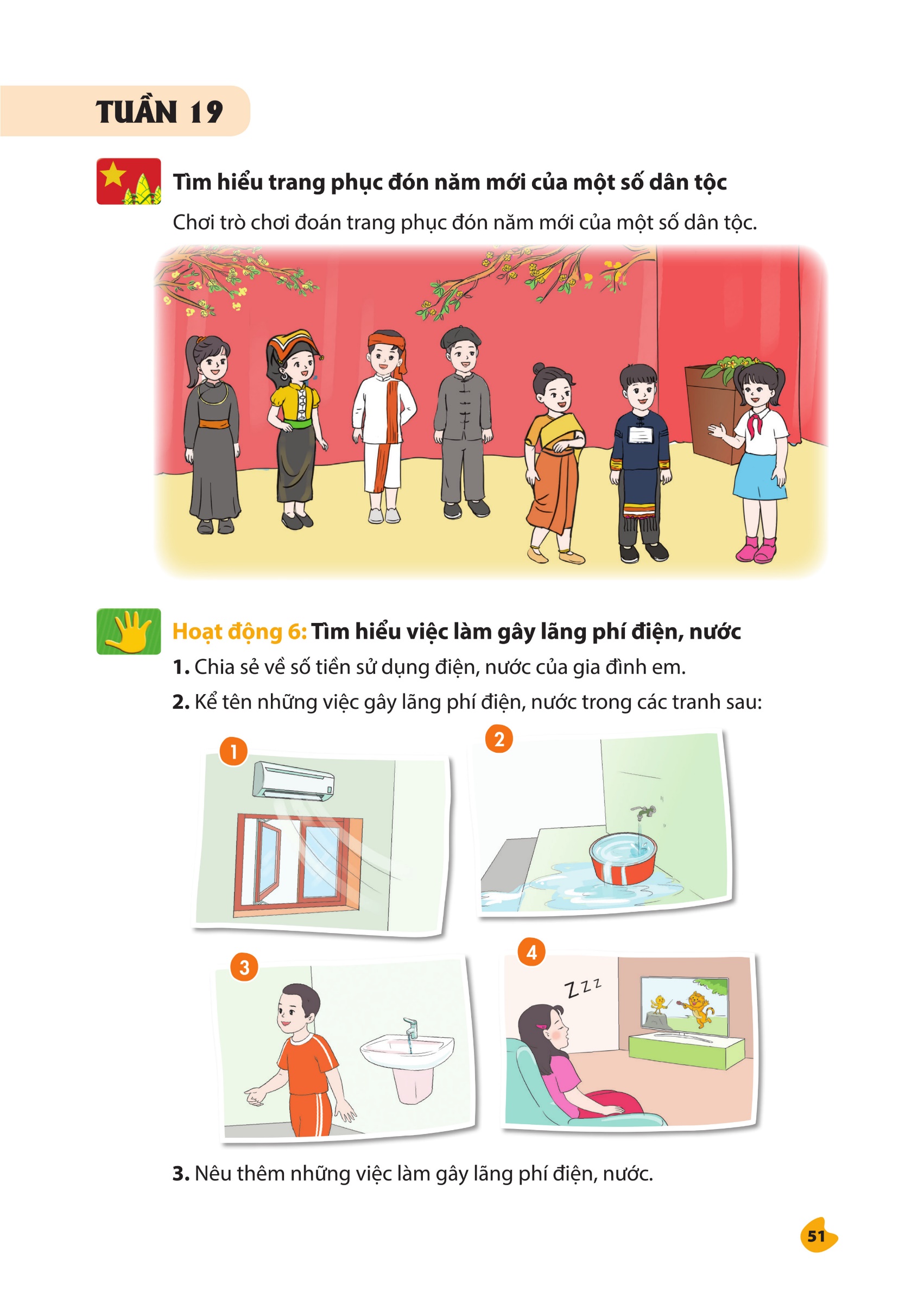 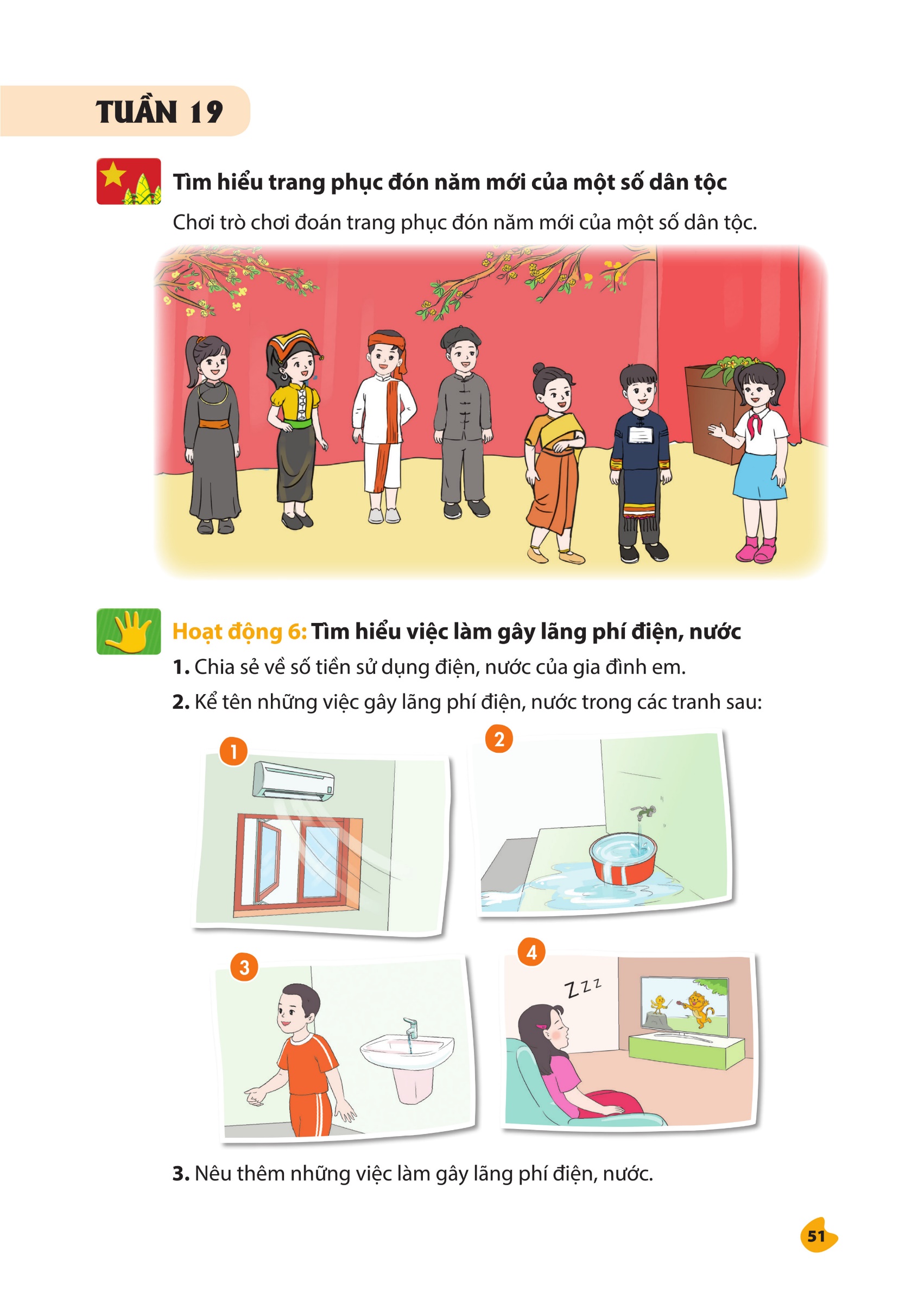 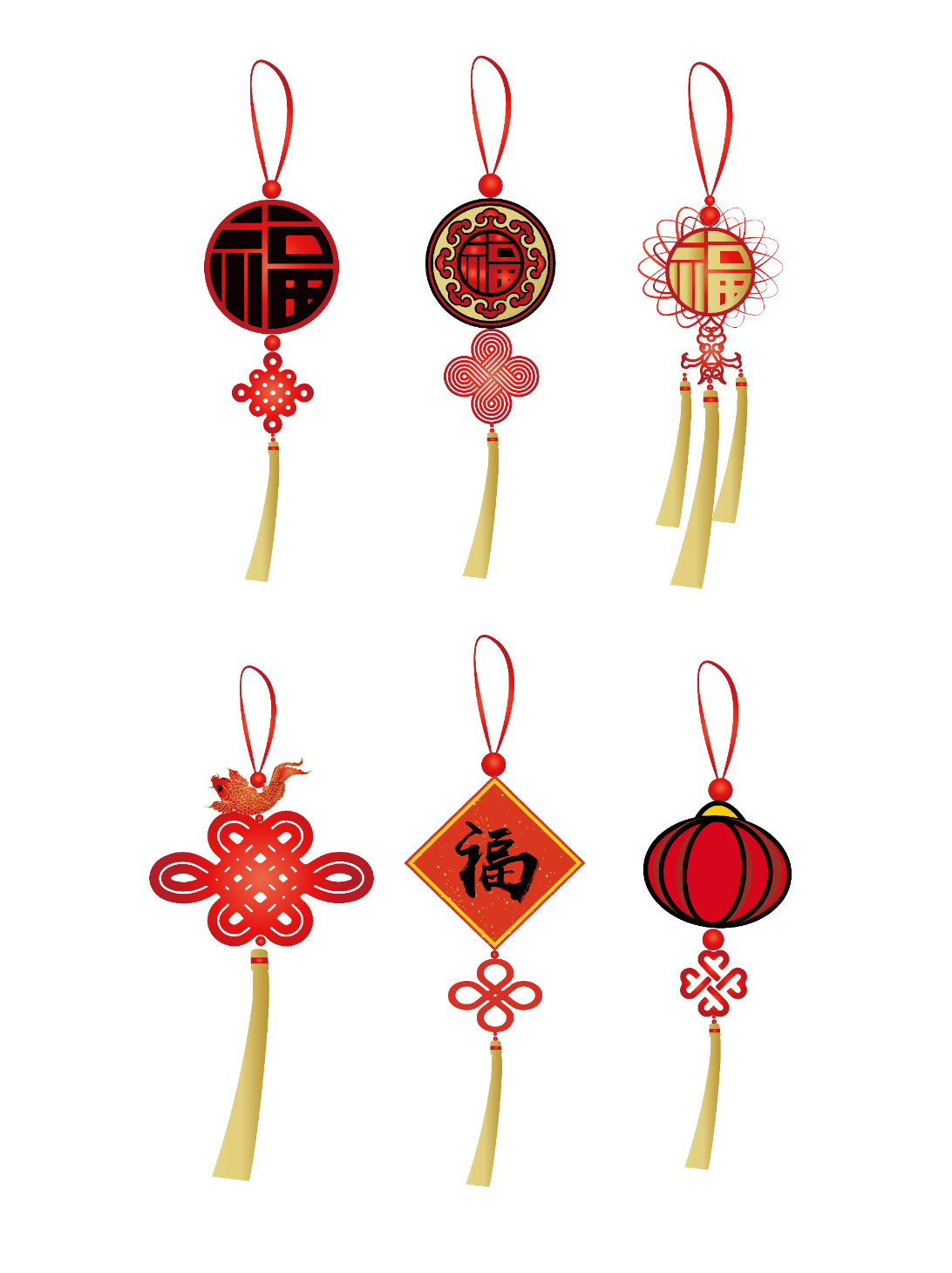 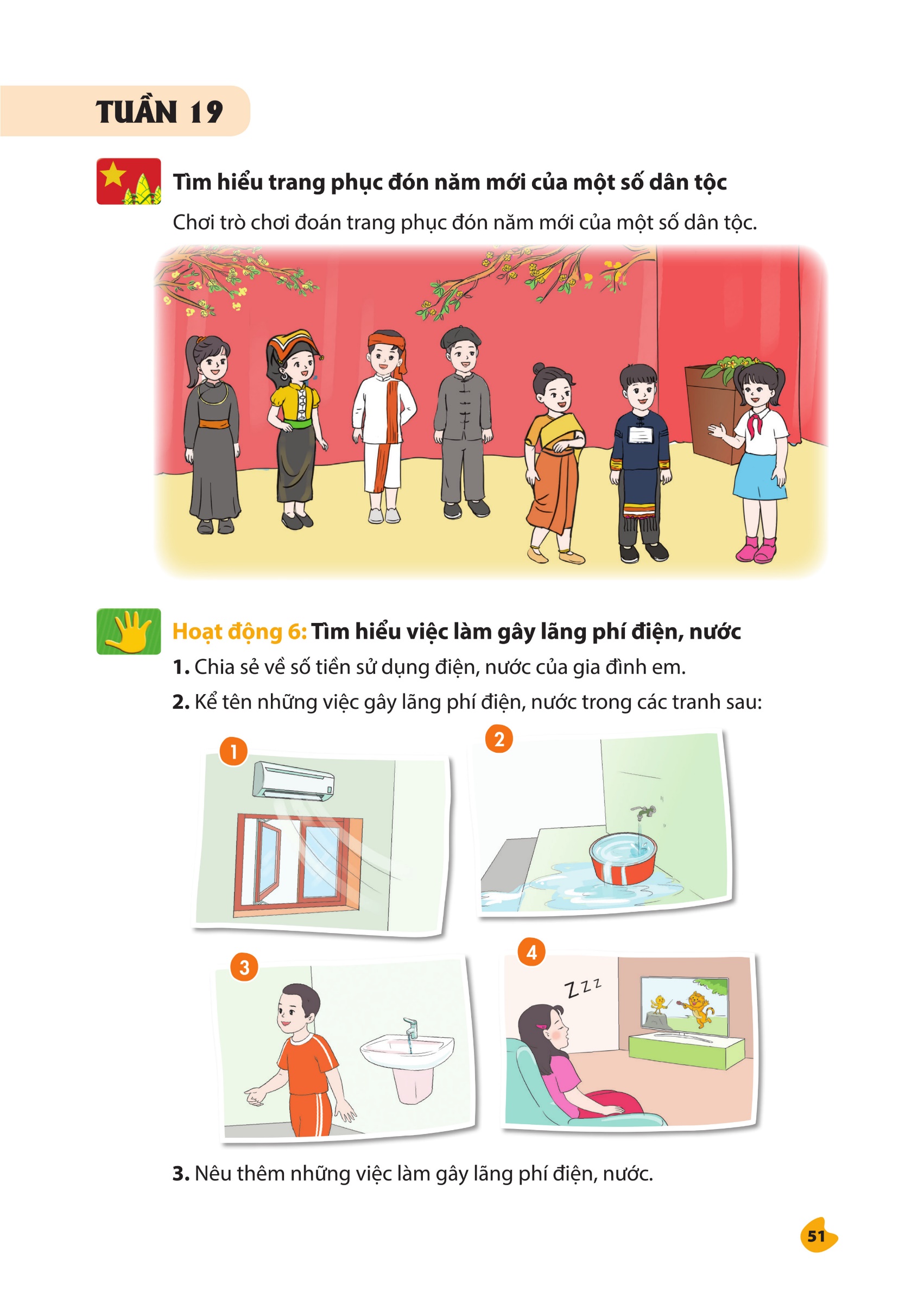 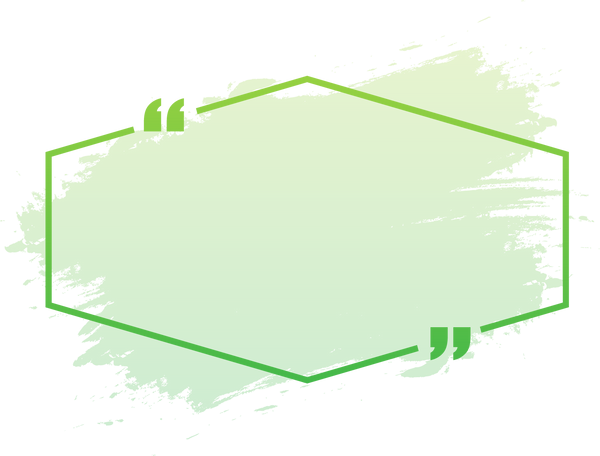 Bật điều hoà mà mở cửa sổ sẽ gây lãng phí điện.
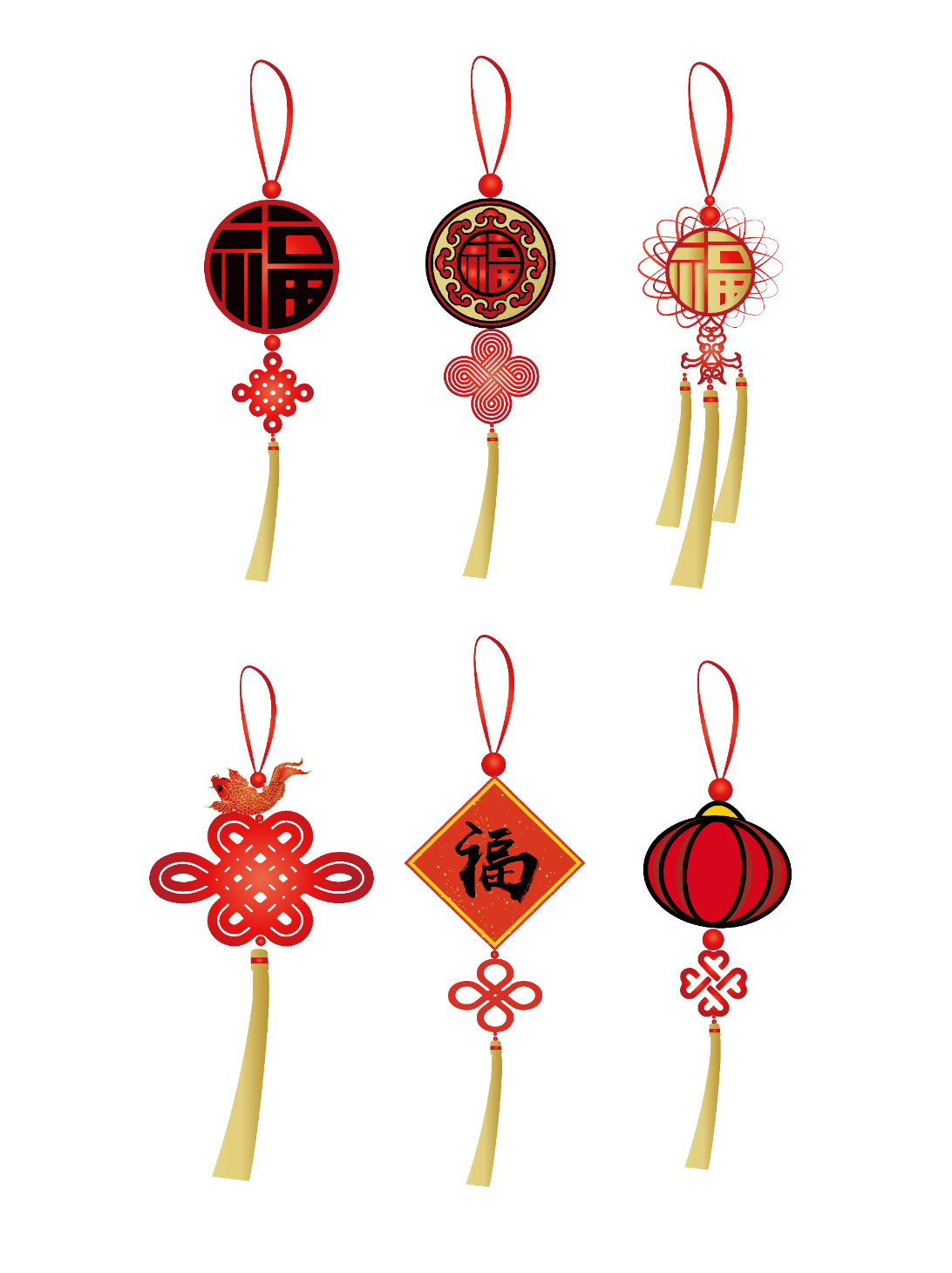 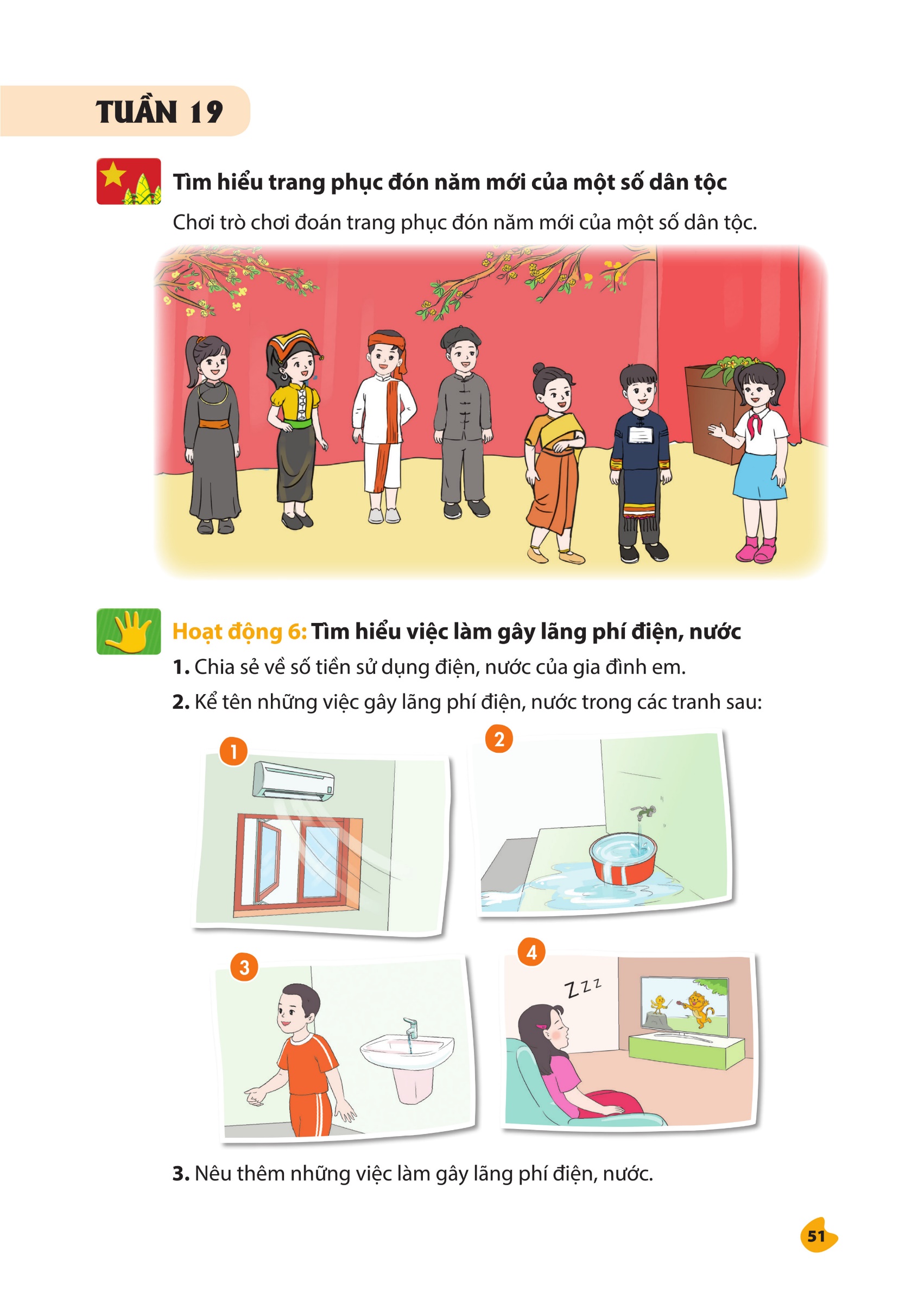 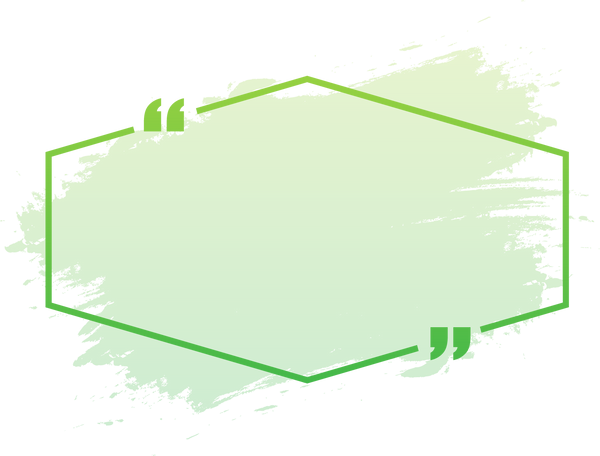 Mở nước không chú ý để xả tràn ra ngoài gây lãng phí nước.
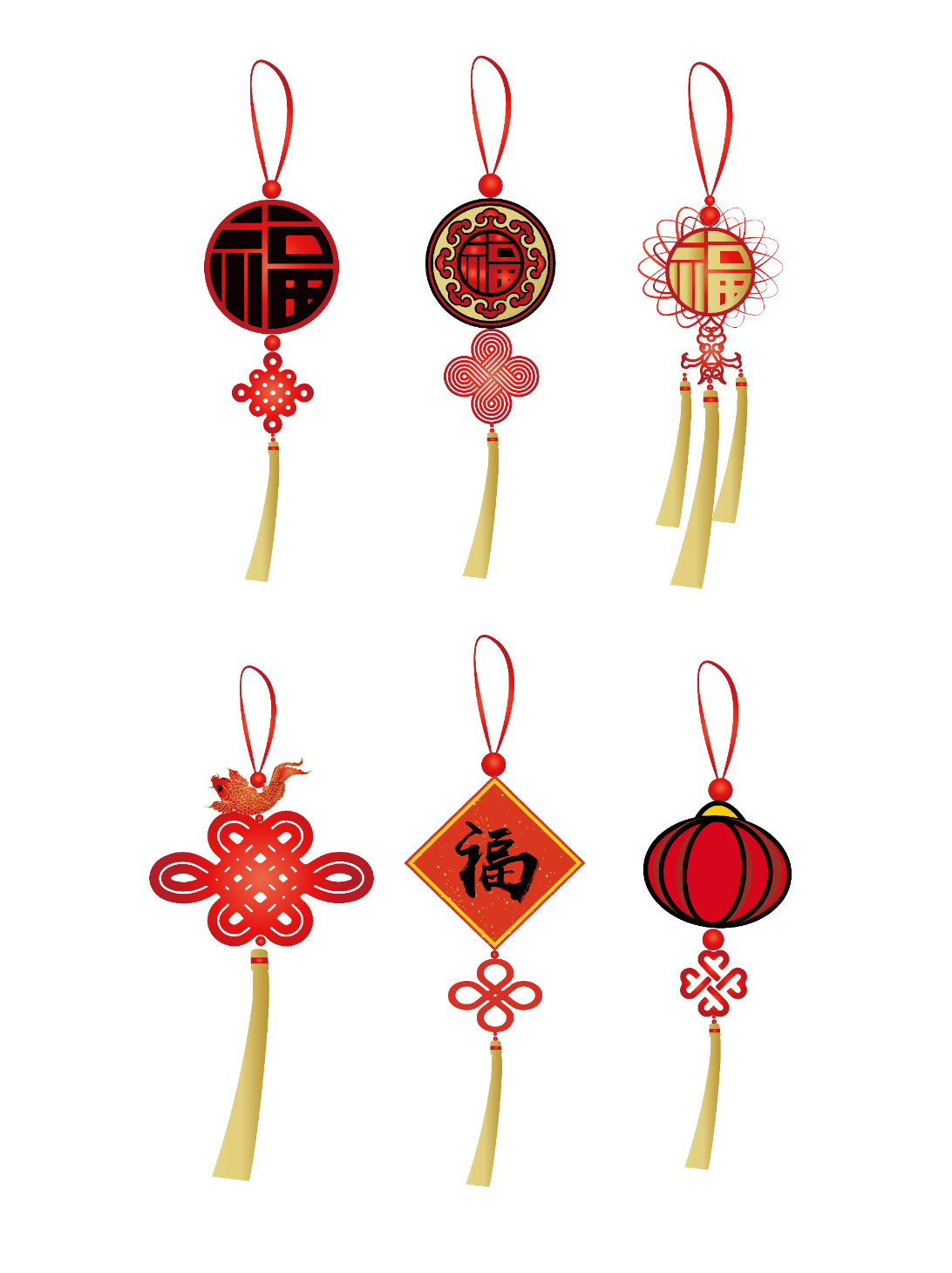 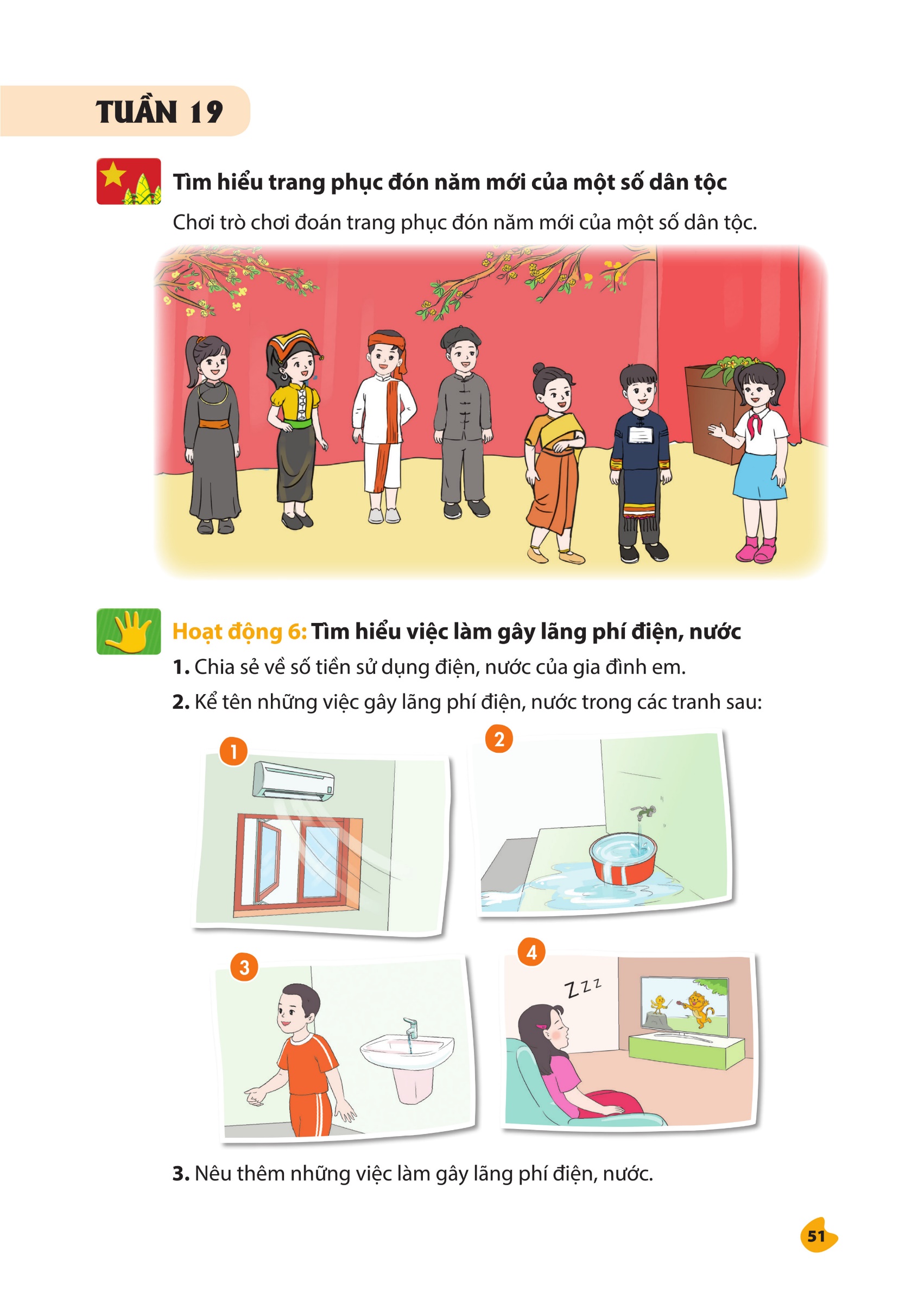 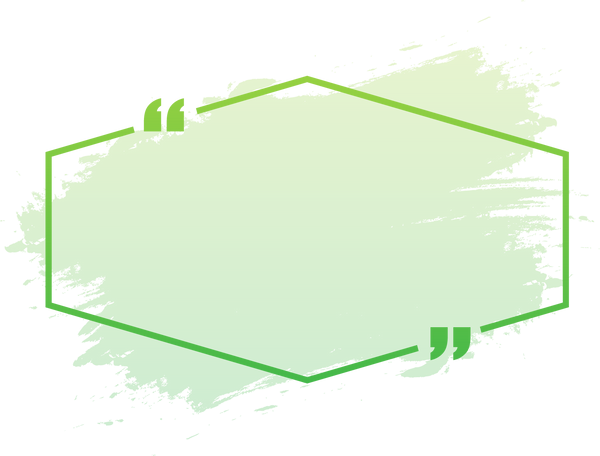 Rửa tay xong mà không khoá vòi nước sẽ gây lãng phí nước.
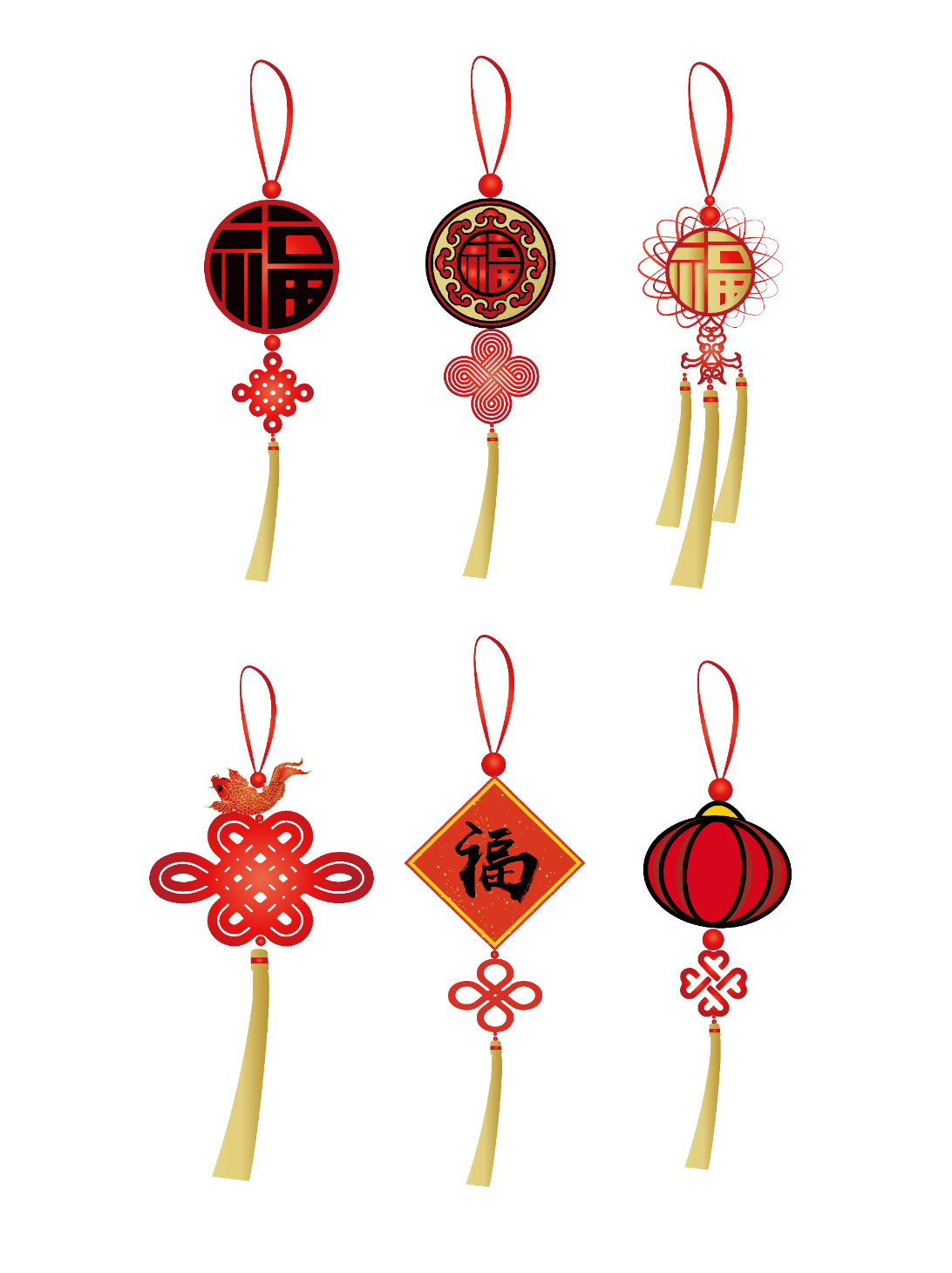 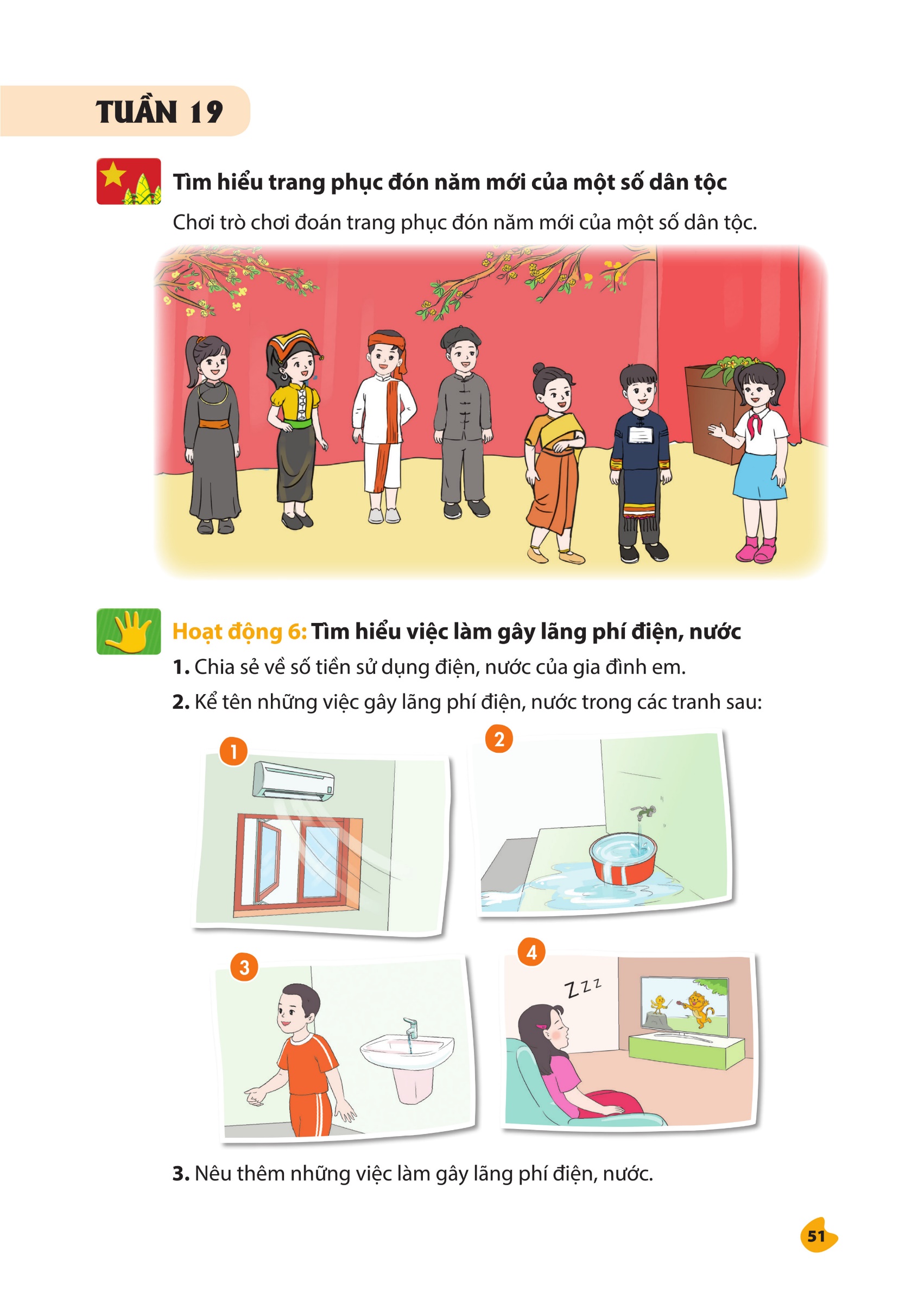 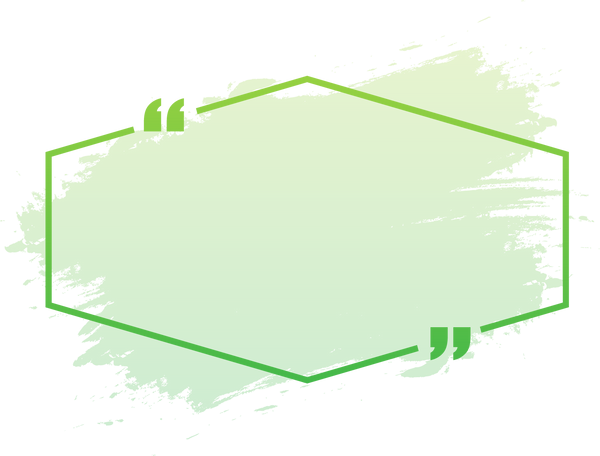 Ngủ mà không tắt ti vi gây lãng phí điện.
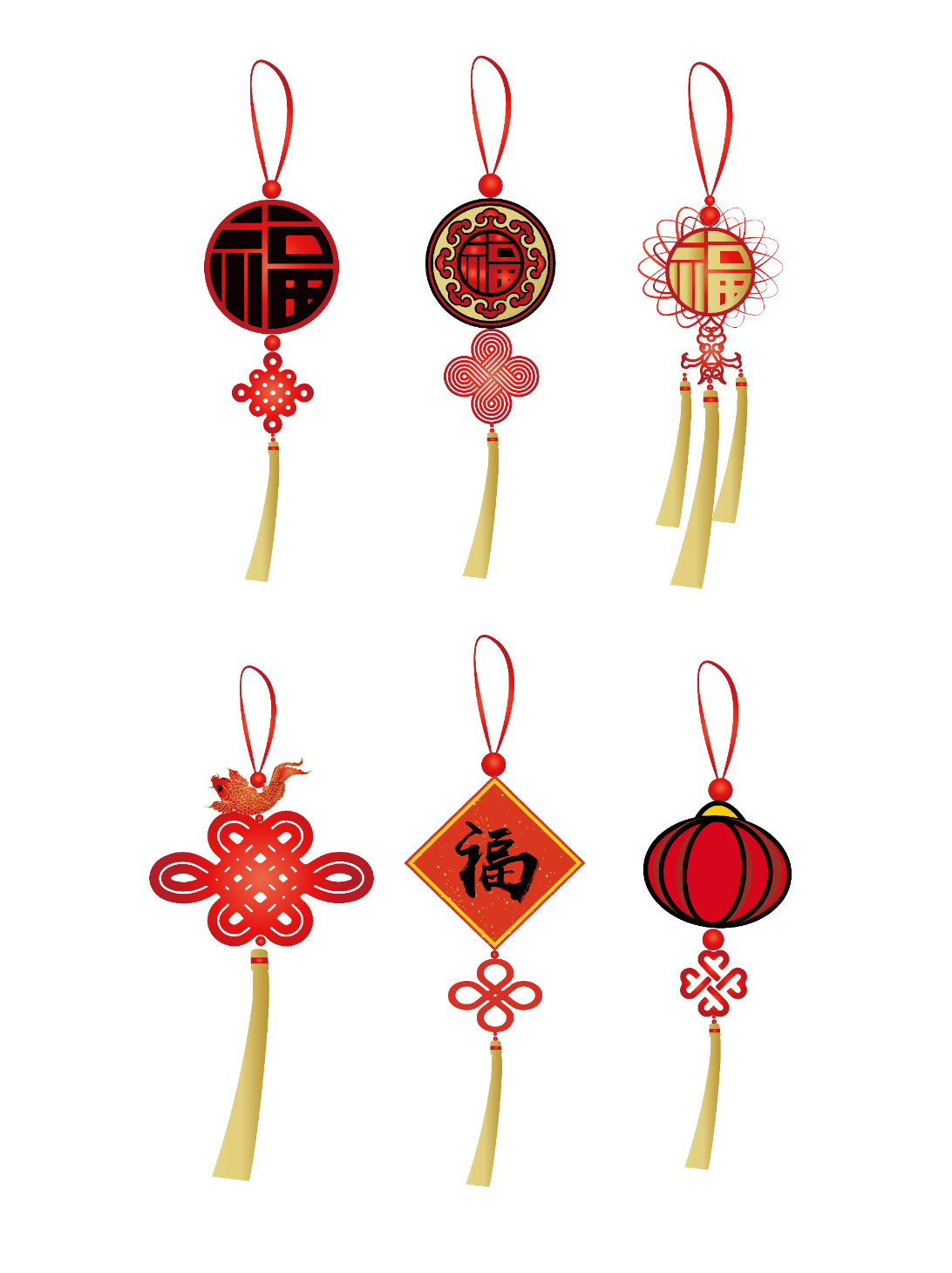 Nêu thêm những việc làm gây lãng phí điện, nước.
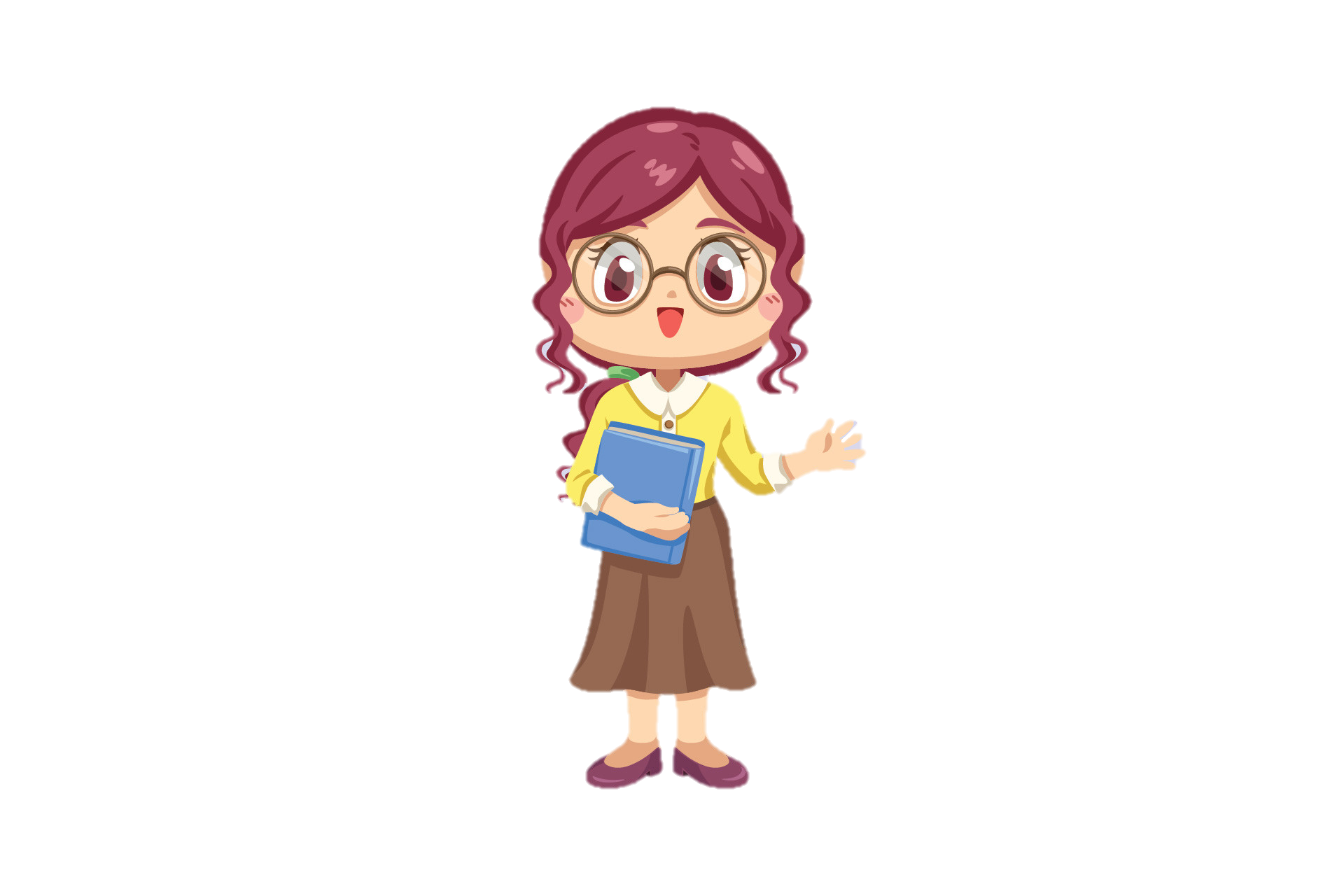 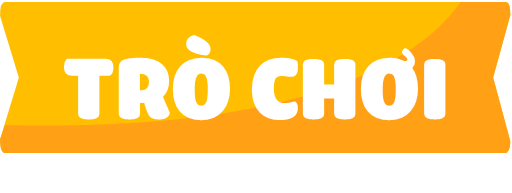 TRUYỀN ĐIỆN
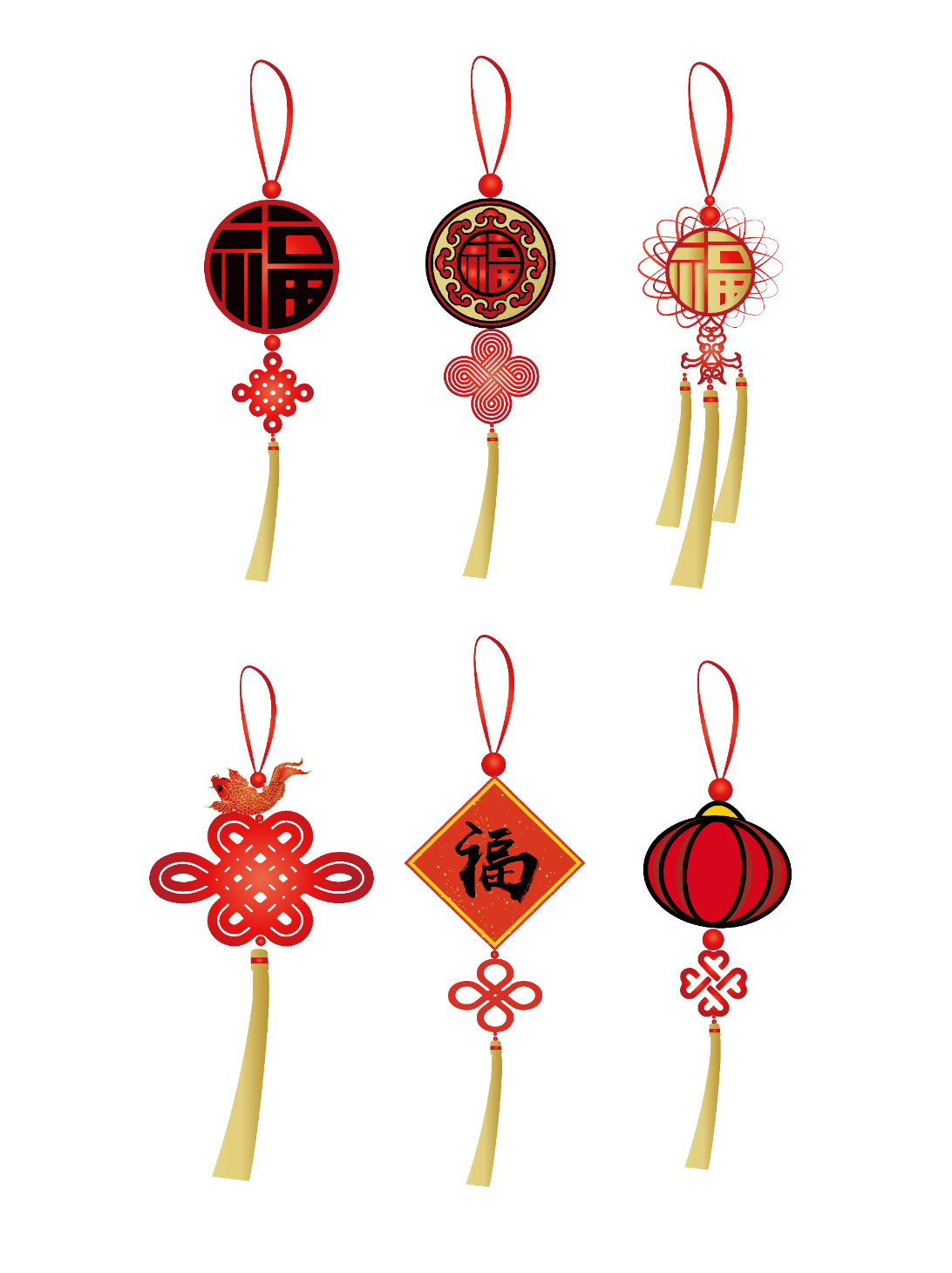 Những việc làm gây lãng phí điện, nước.
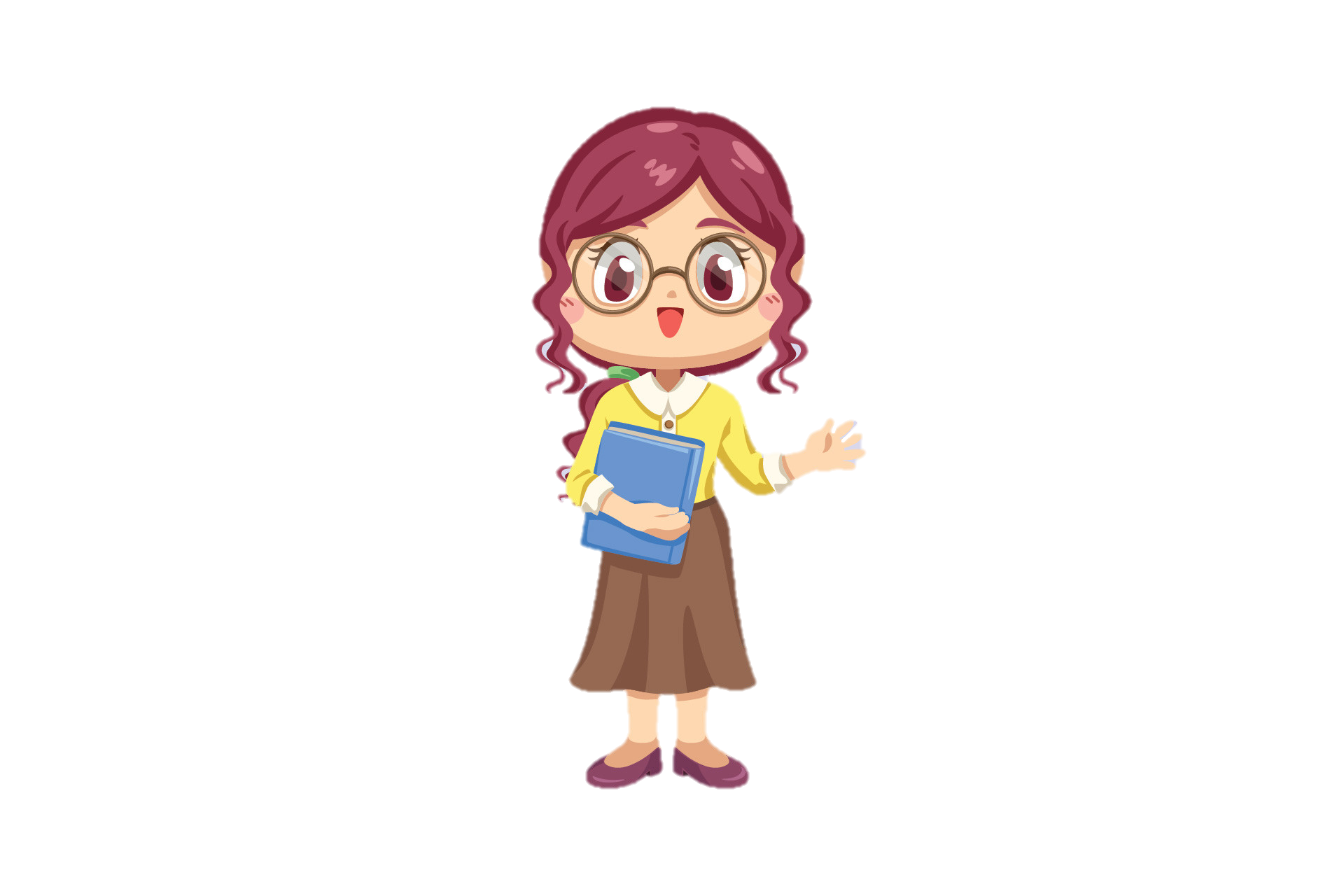 Bật đèn trong nhà ngay cả khi trời đang sáng, có ánh nắng chiếu vào.
 Không tắt bình nóng lạnh sau khi tắm.
 Không nhanh chóng sửa các thiết bị rò rỉ nước.
 Tưới cây bằng nước sạch thay vì nước rửa rau, nước vo gạo,...
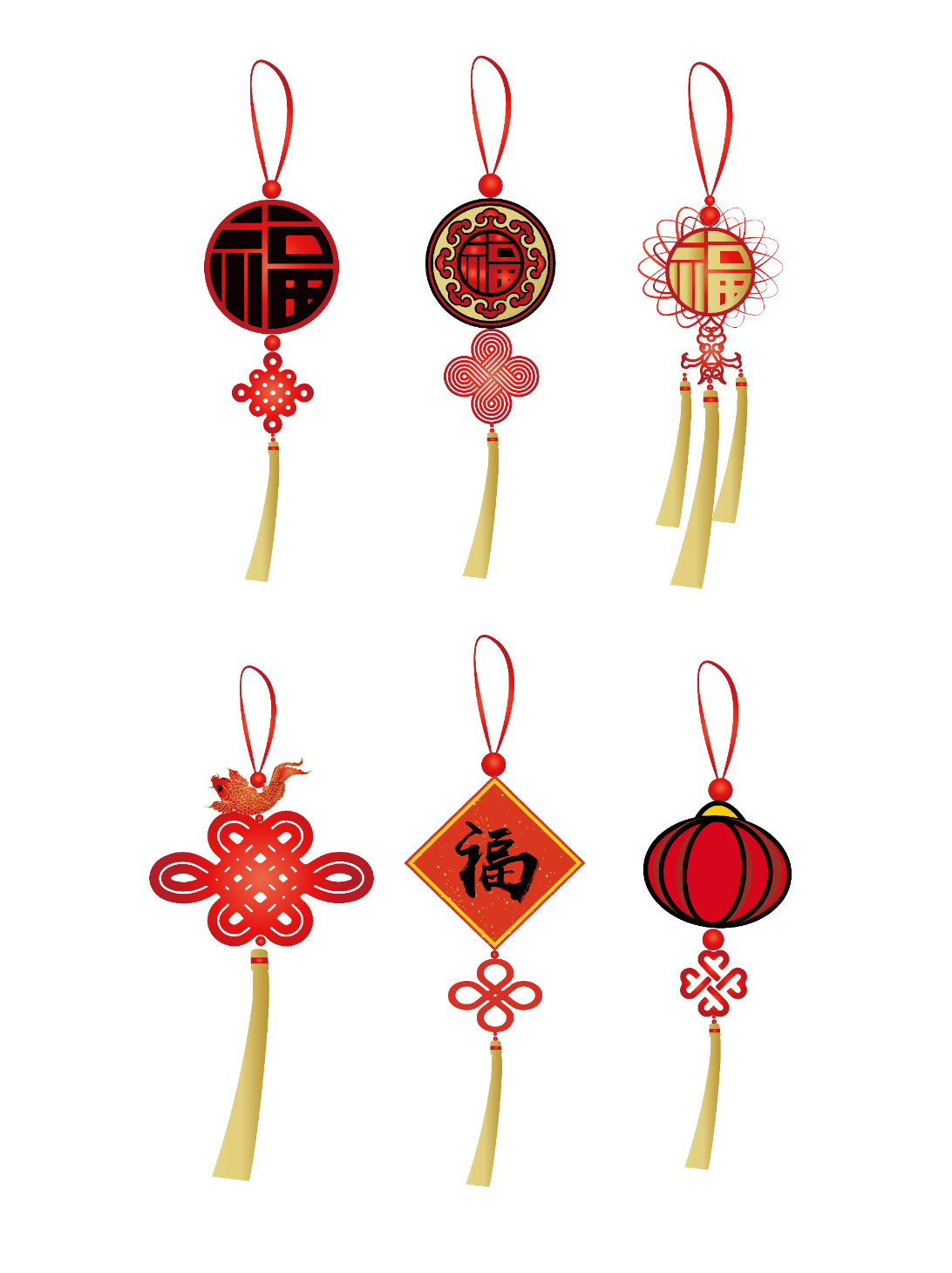 XÁC ĐỊNH CÁC CÁCH TIẾT KIỆM ĐIỆN, NƯỚC TRONG GIA ĐÌNH
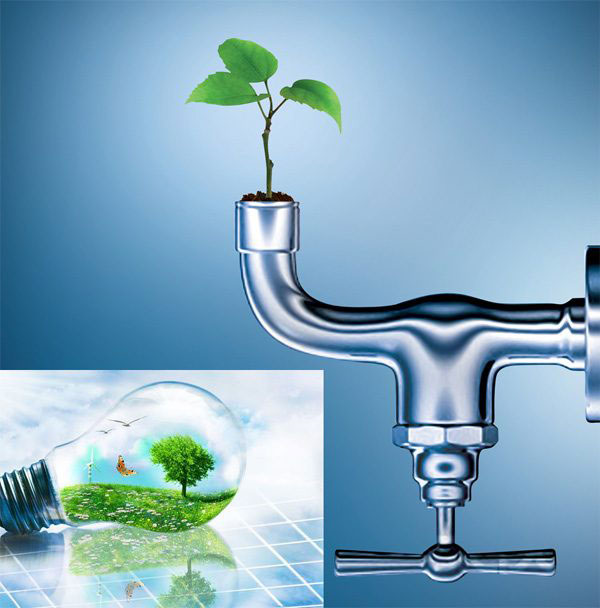 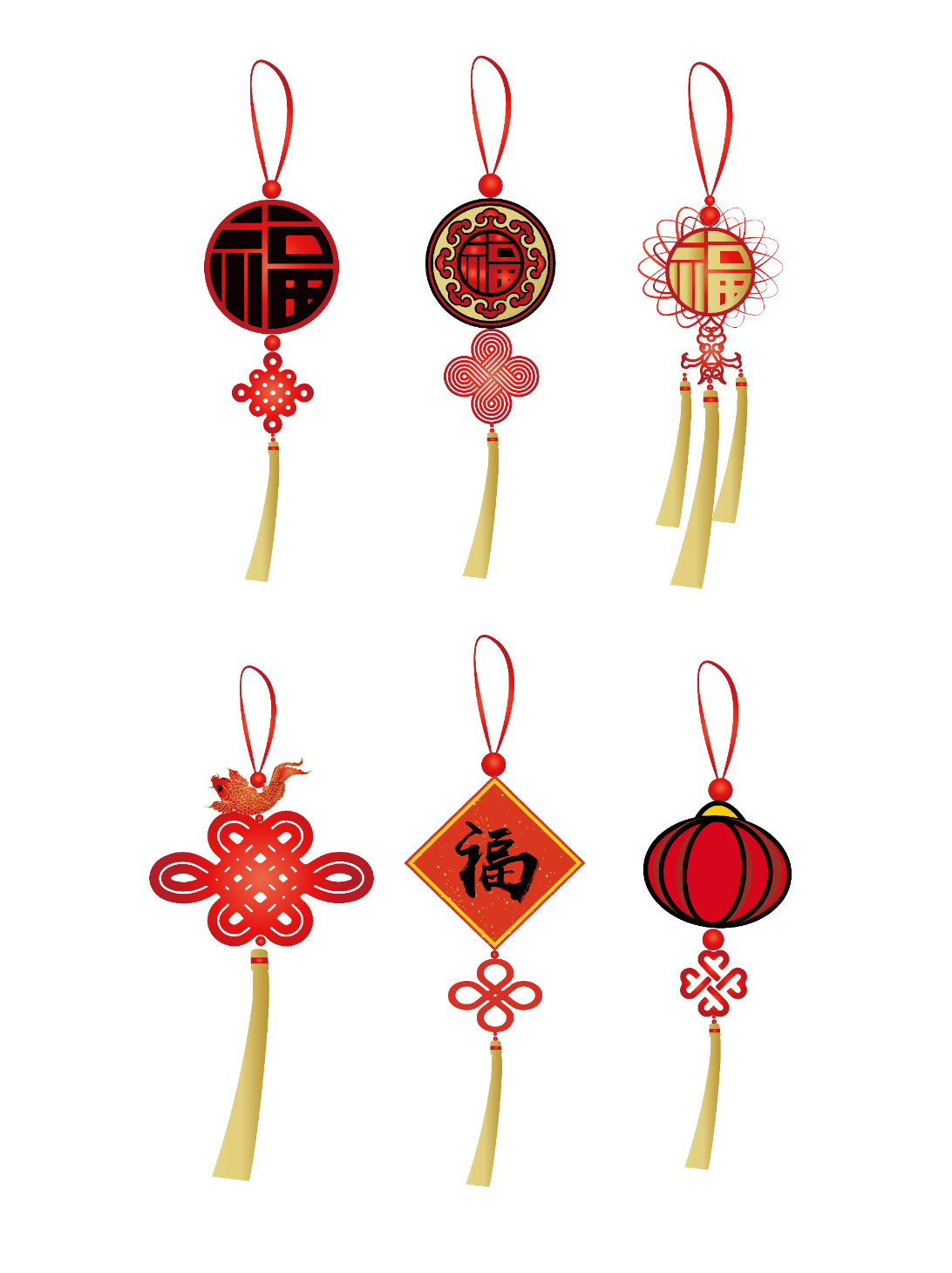 1. Chia sẻ các cách tiết kiệm điện trong gia đình em.
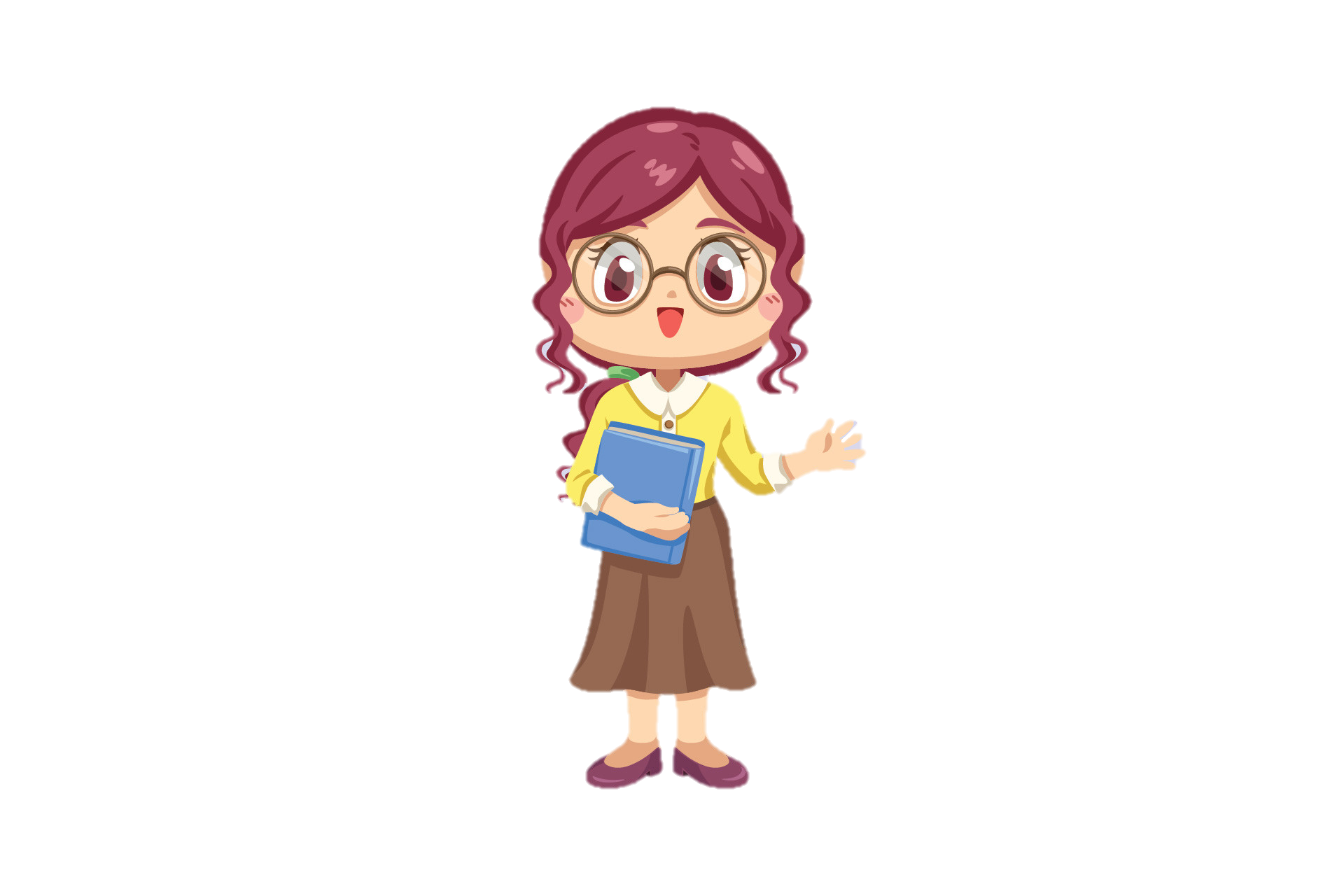 THẢO LUẬN NHÓM ĐÔI
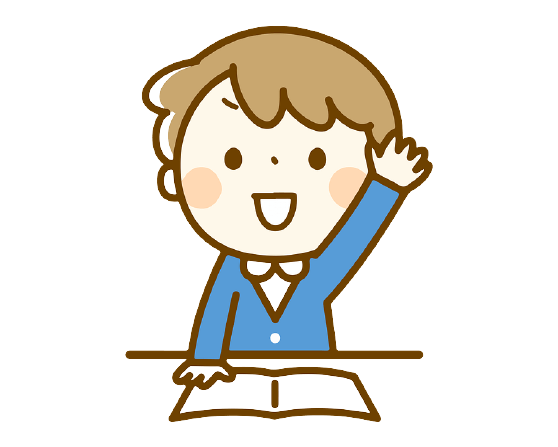 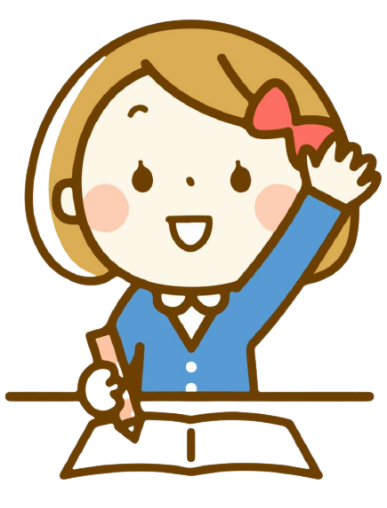 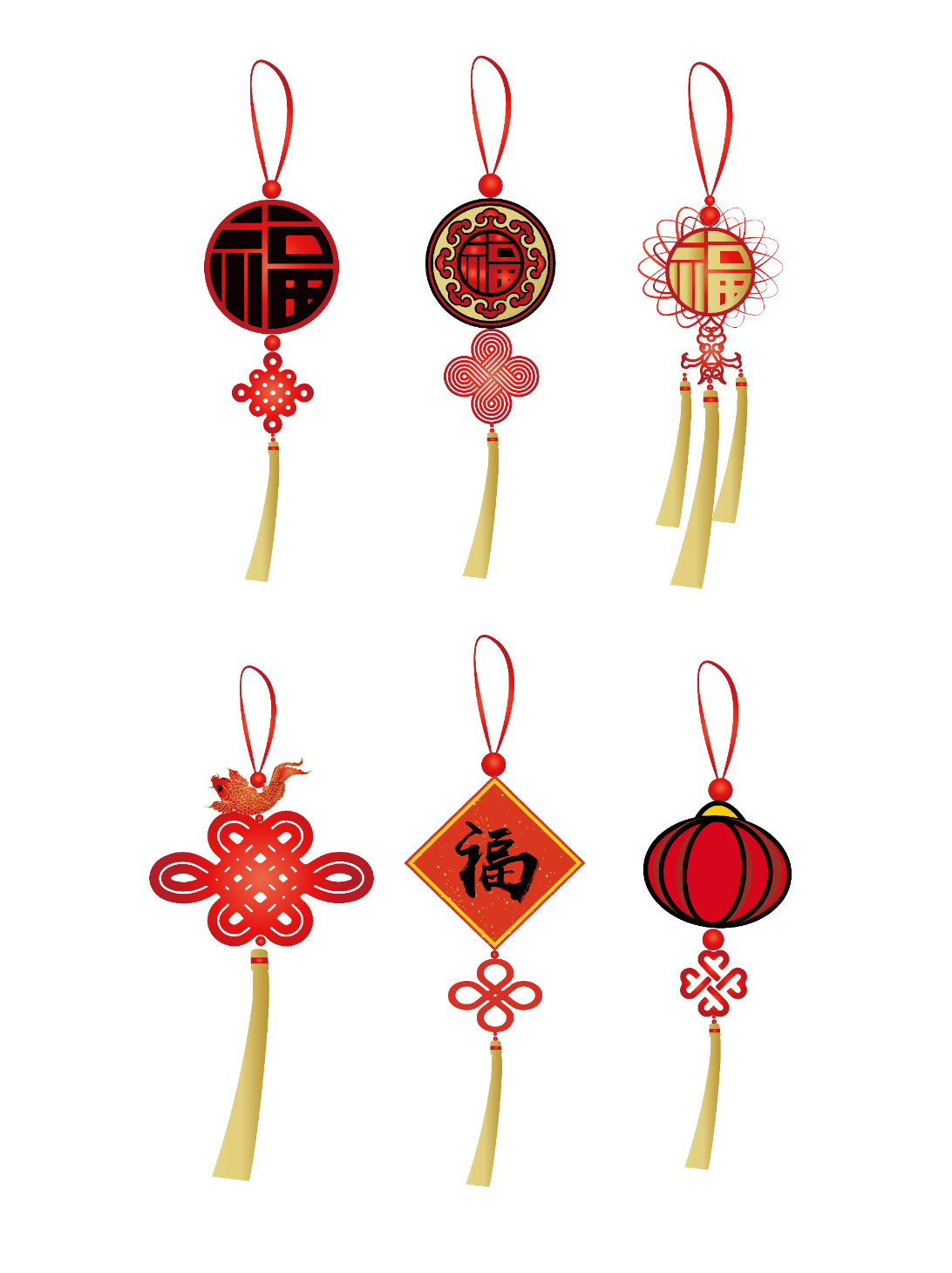 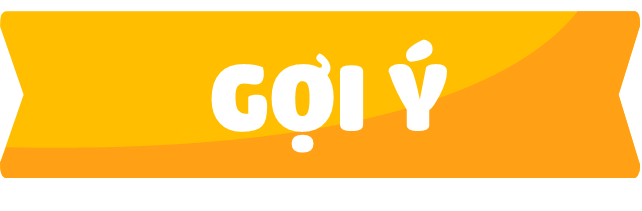 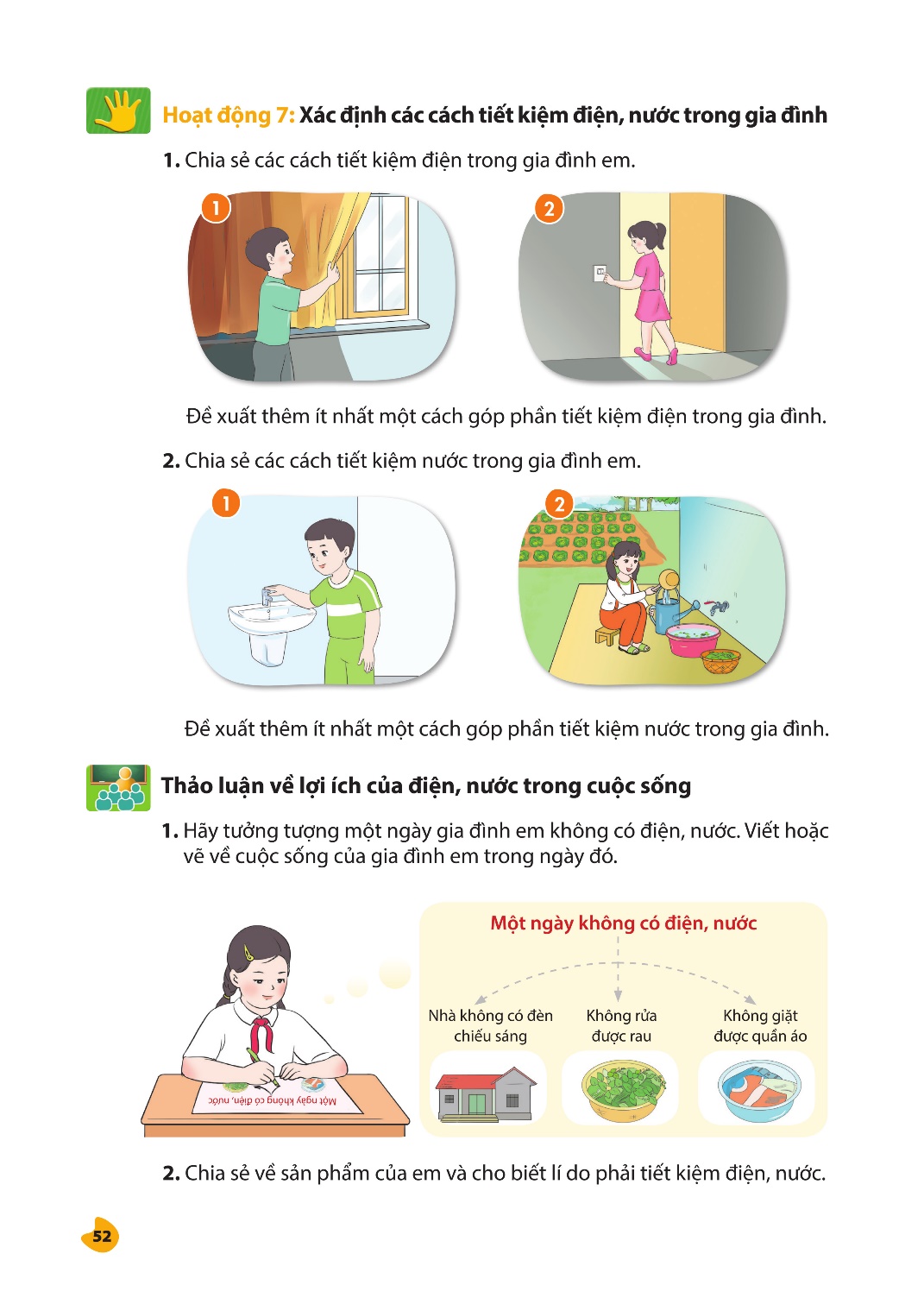 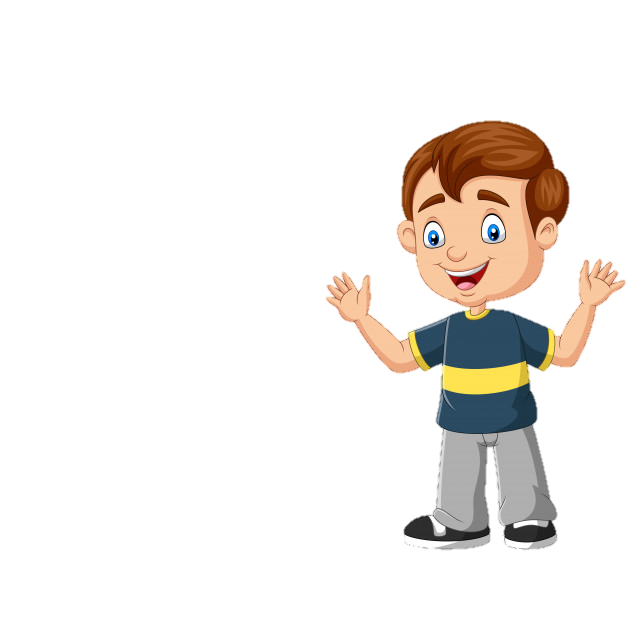 TẮT CÁC THIẾT BỊ ĐIỆN KHI KHÔNG SỬ DỤNG VÀ KHI RA KHỎI NHÀ.
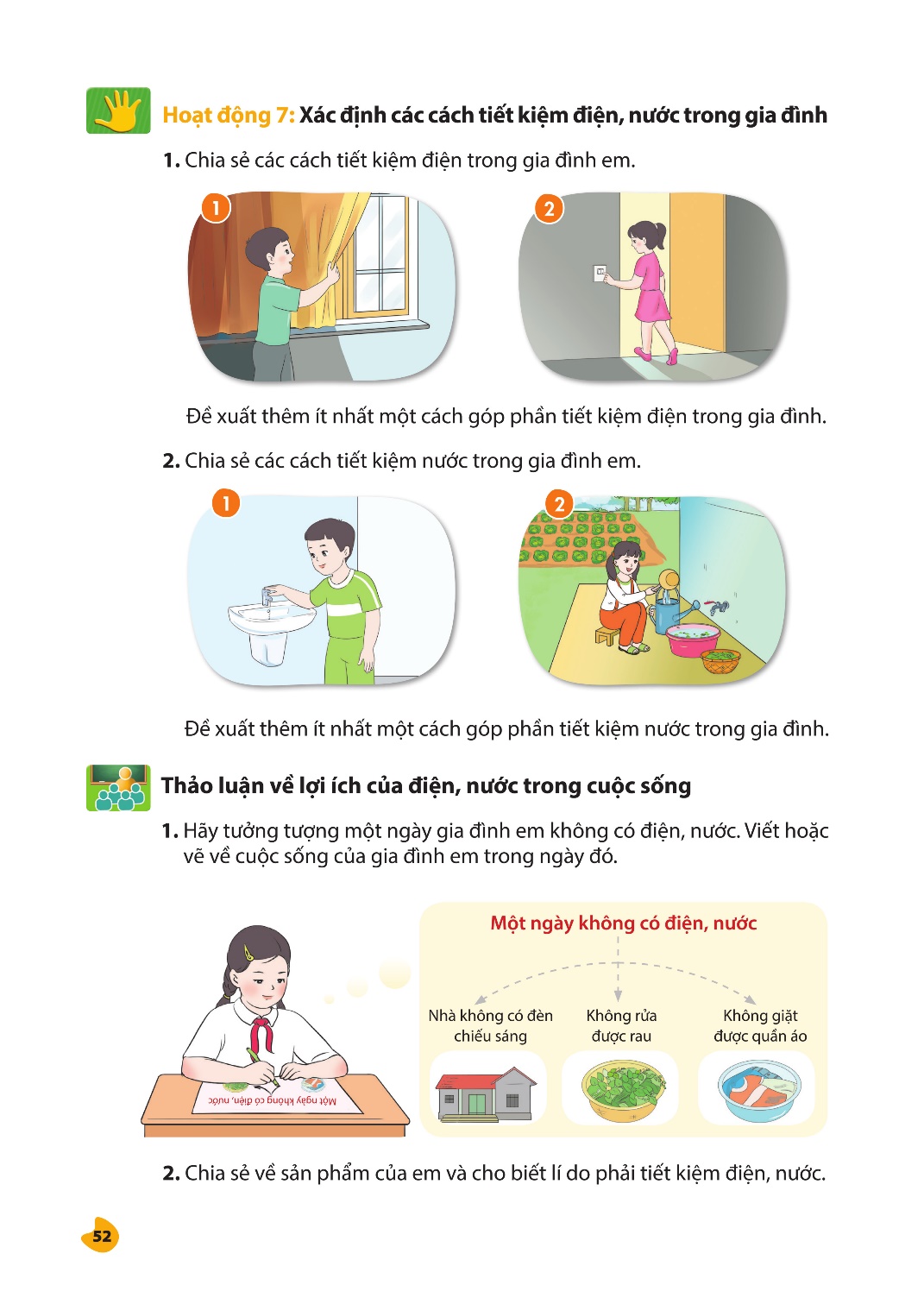 Các cách tiết kiệm điện trong gia đình :
- Tận dụng ánh sáng tự nhiên từ cửa sổ.
- Tắt đèn sau khi học bài xong hoặc khi ra khỏi phòng.
- Chỉnh điều hoà ở mức 26-28oC khi sử dụng.
- Chỉ bật bình nóng 15-20 phút trước khi tắm.
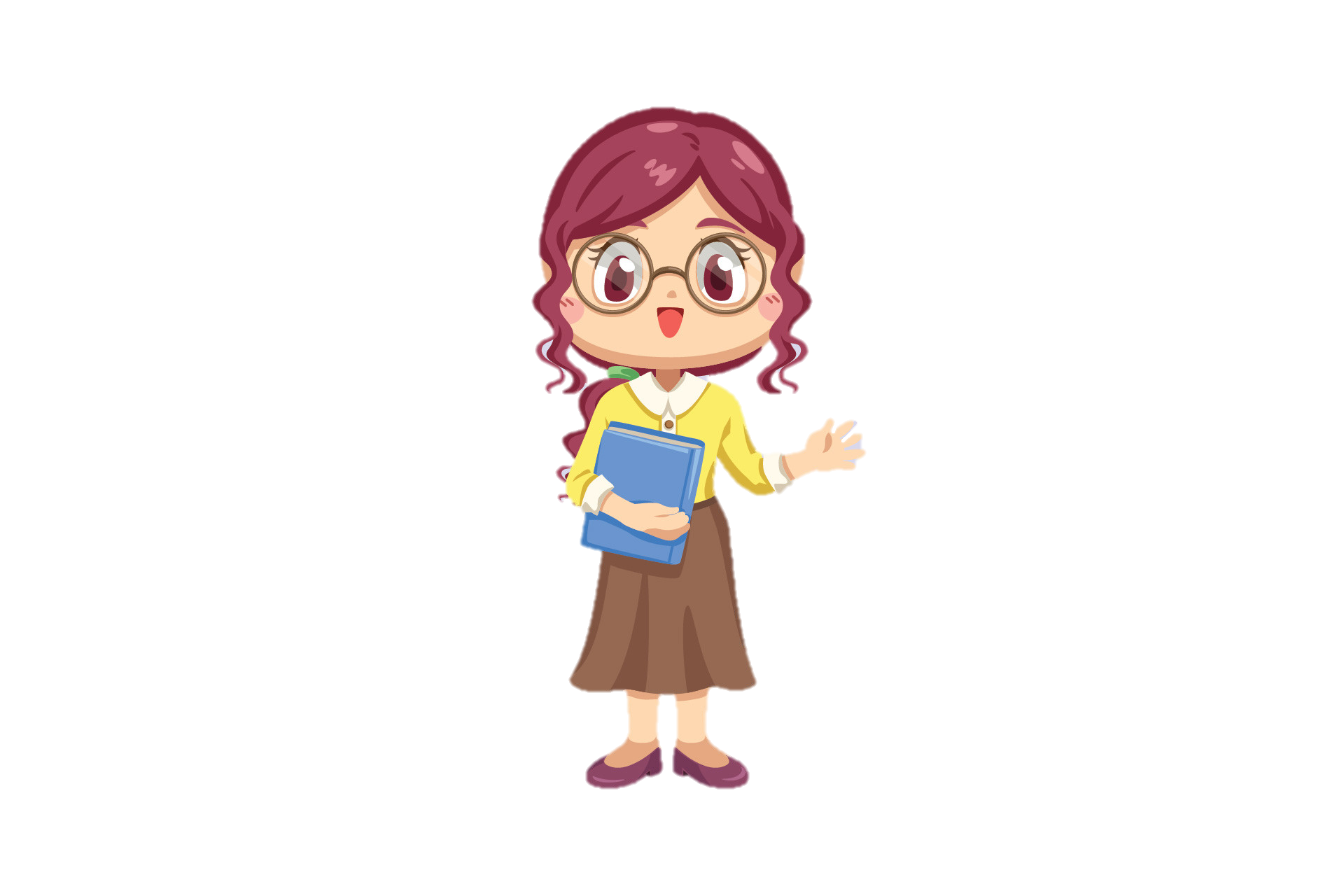 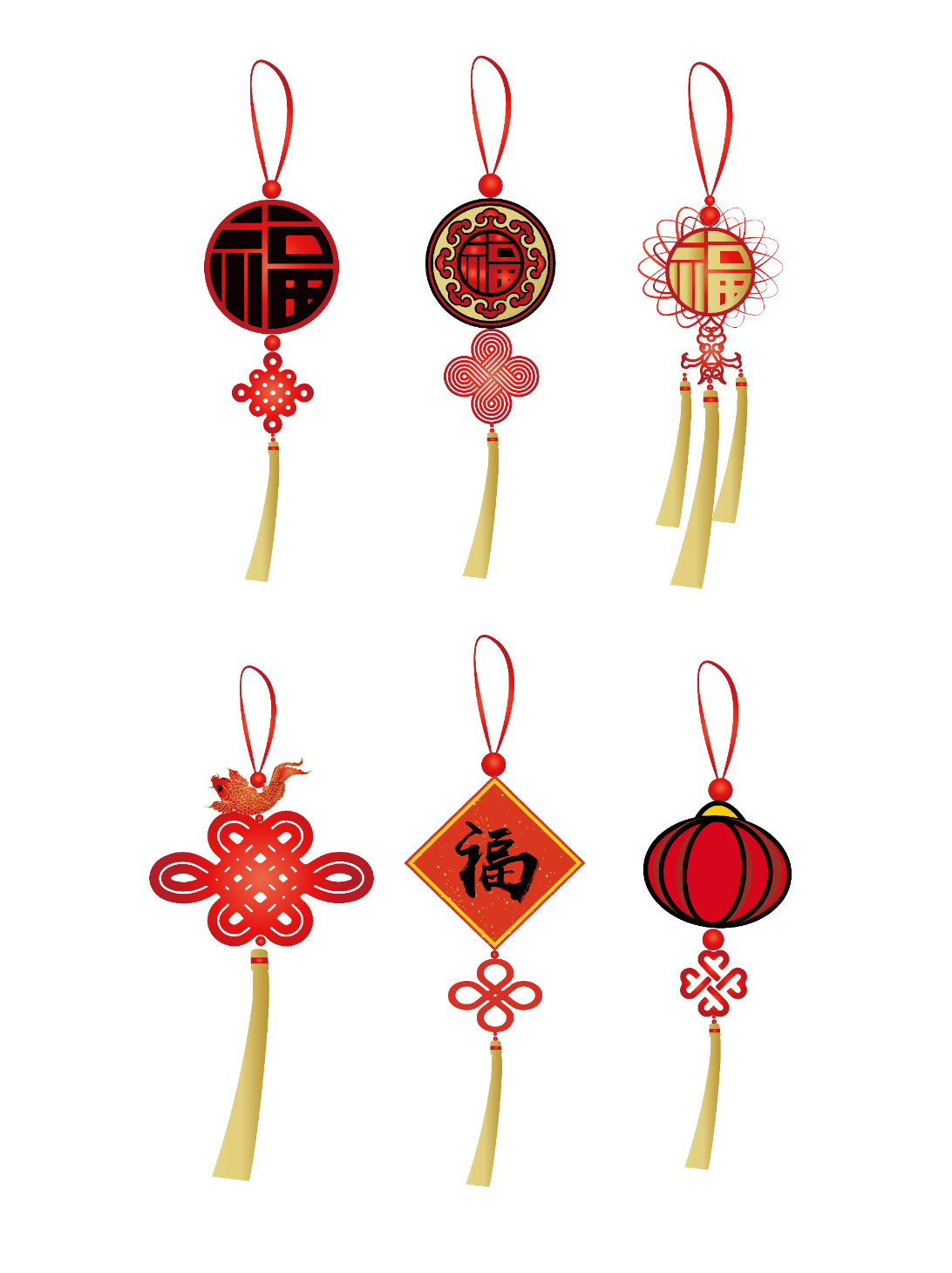 Đề xuất thêm ít nhất một cách góp phần tiết kiệm điện trong gia đình.
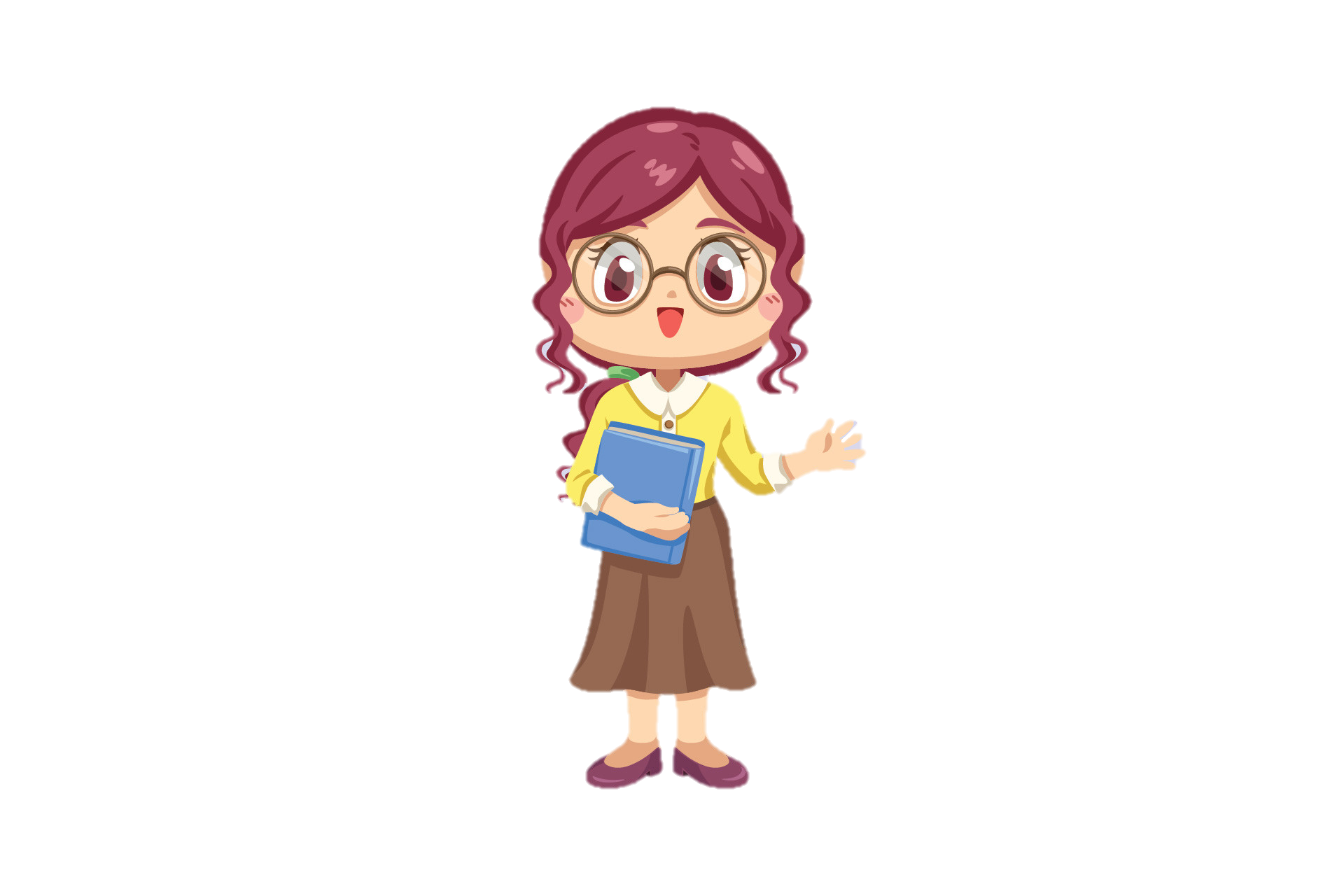 THẢO LUẬN NHÓM ĐÔI
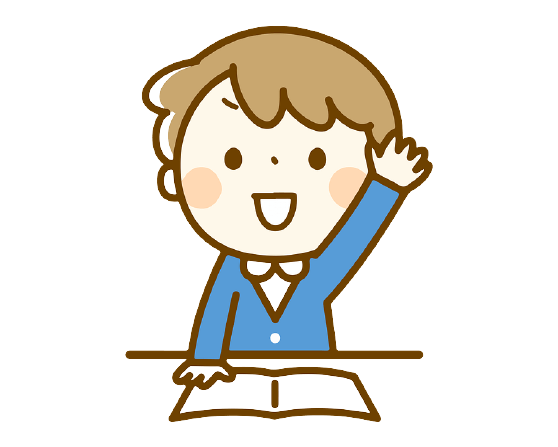 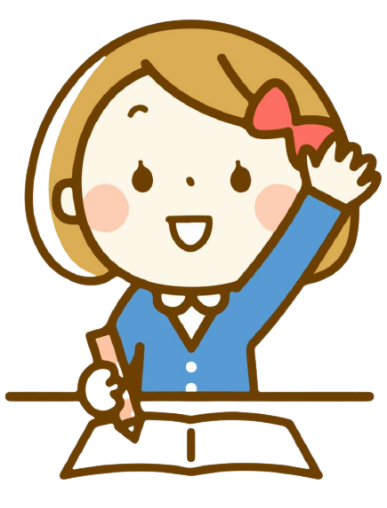 Đề xuất cách góp phần tiết kiệm điện trong gia đình: 
- Thường xuyên vệ sinh các thiết bị điện để tăng hiệu quả sử dụng, giảm hao phí điện.
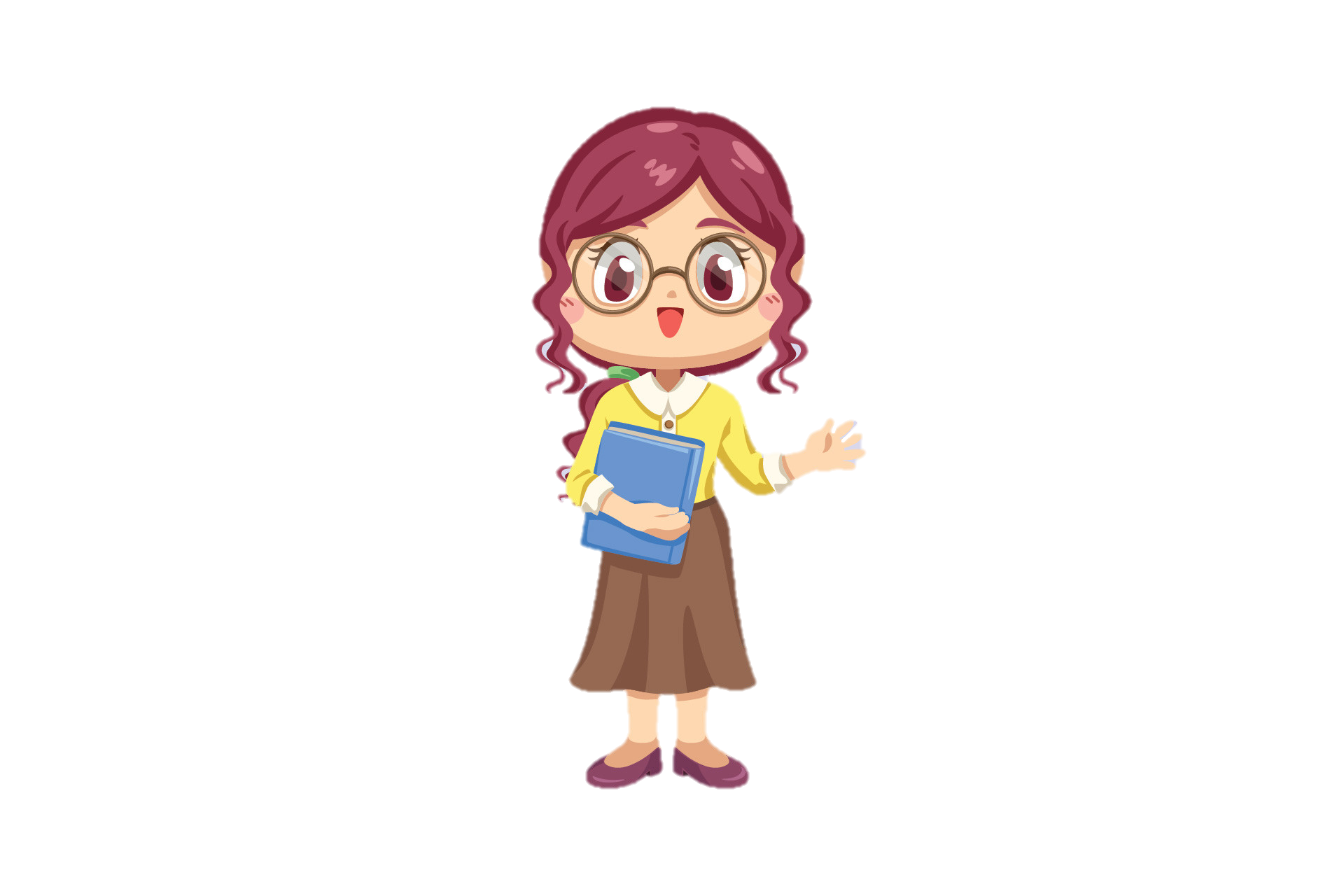 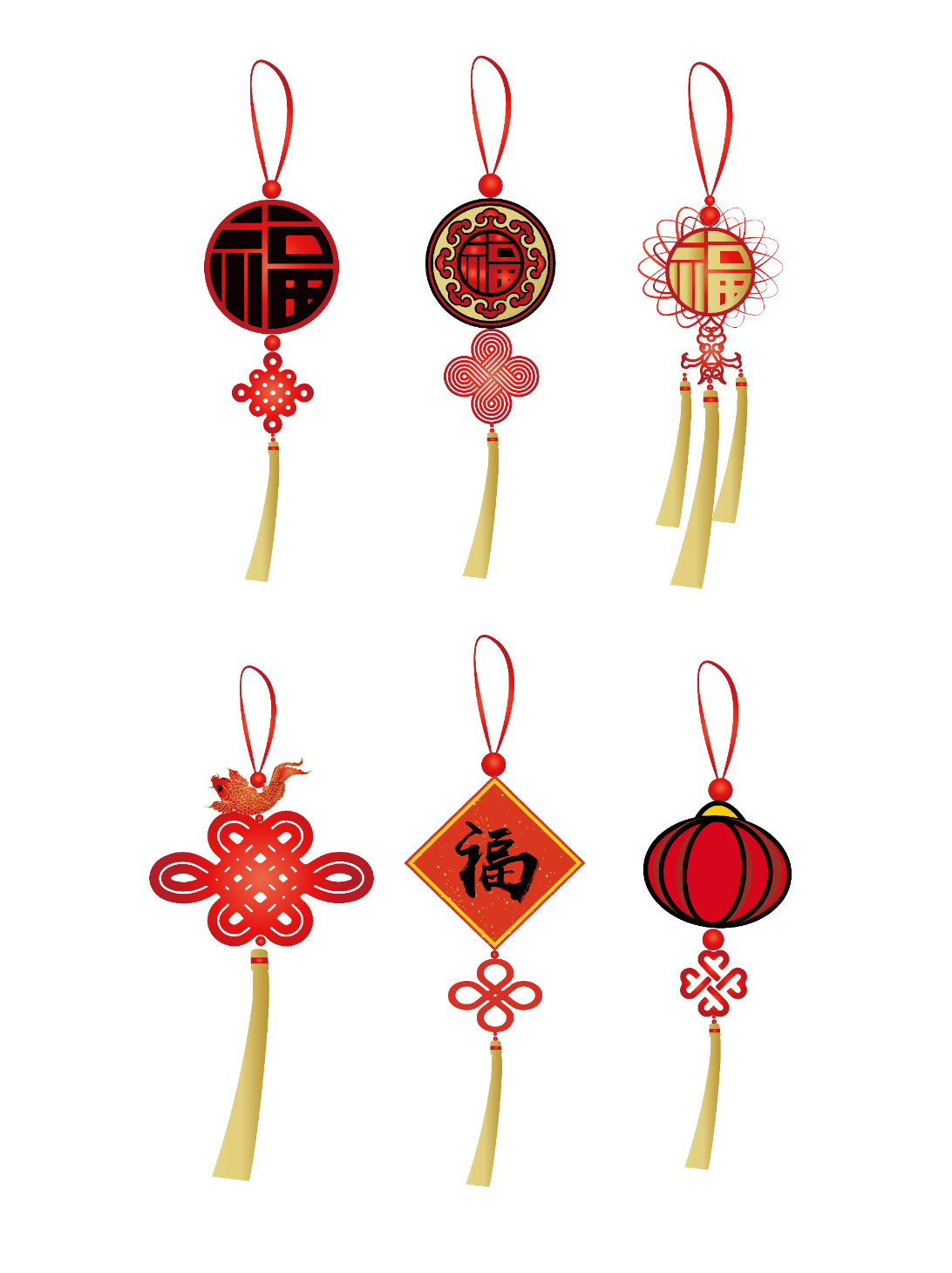 2. Chia sẻ các cách tiết kiệm nước trong gia đình em.
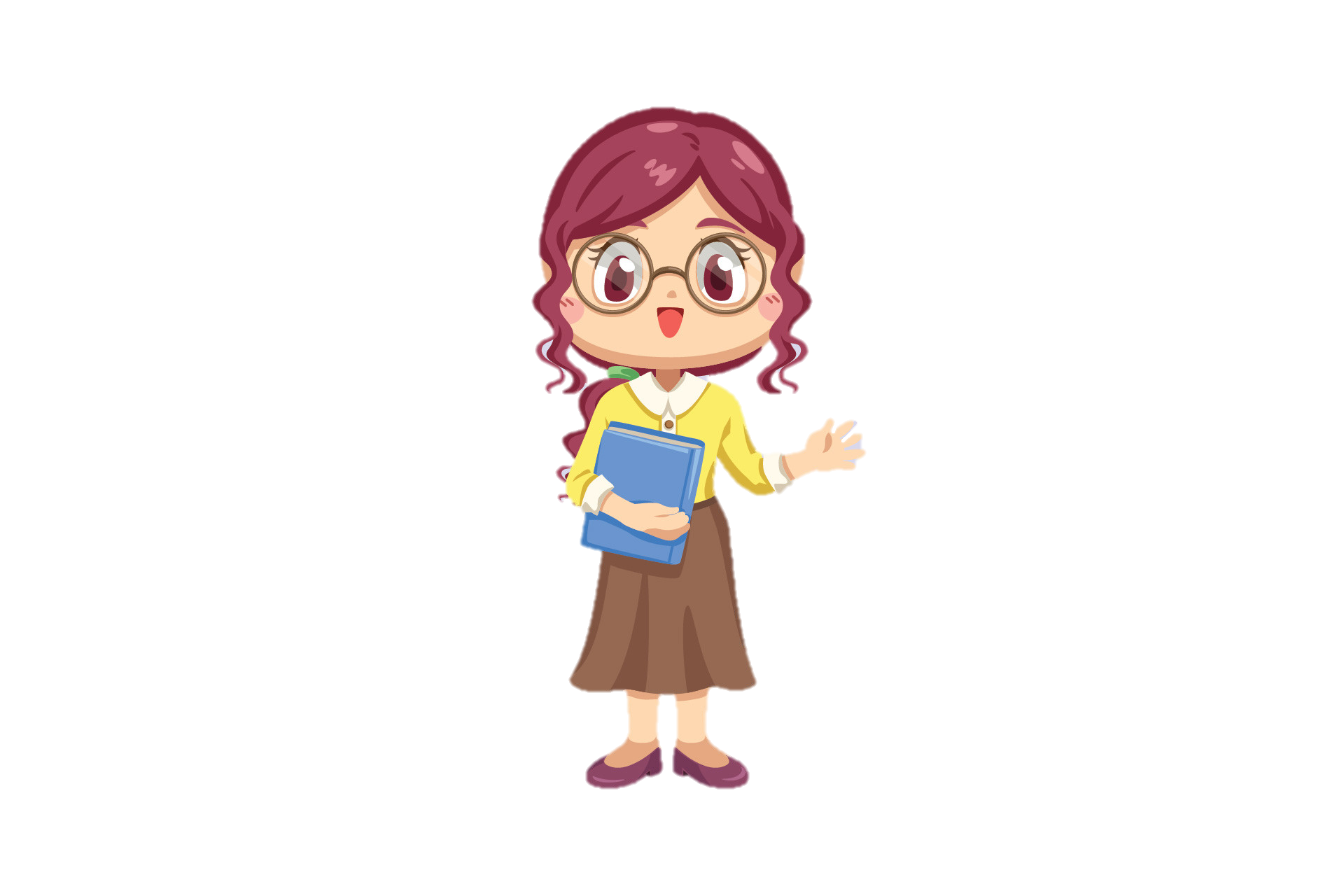 THẢO LUẬN NHÓM ĐÔI
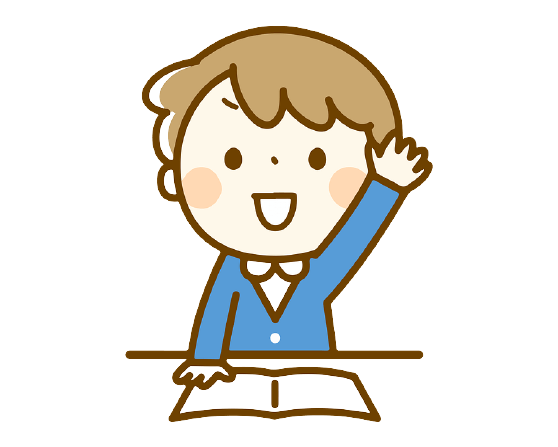 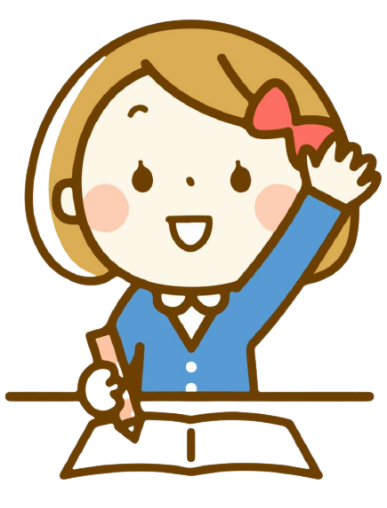 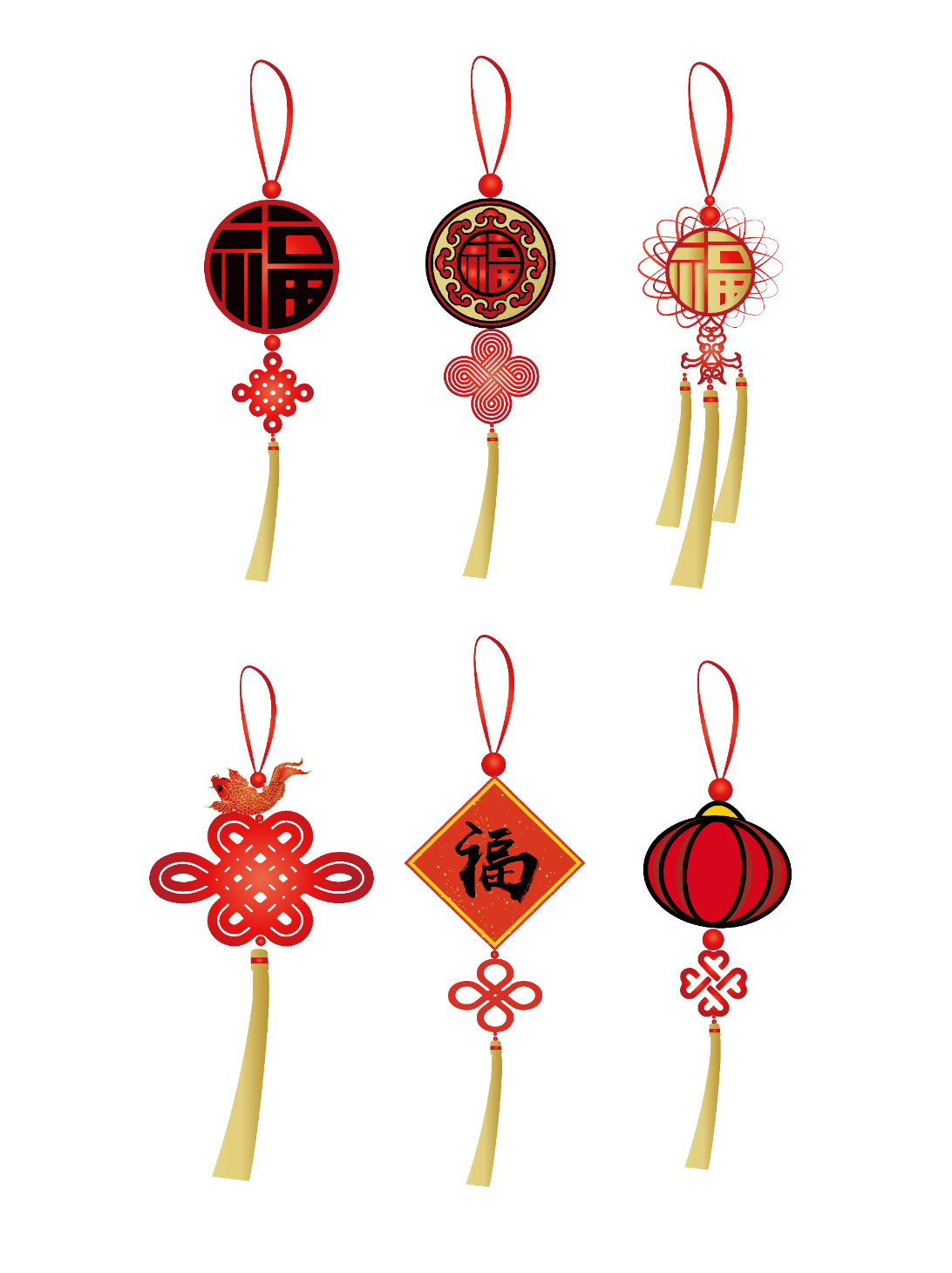 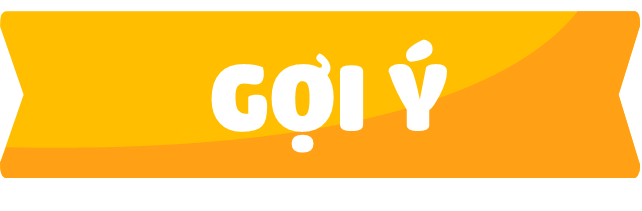 KHÓA VÒI NƯỚC KHI KHÔNG SỬ DỤNG
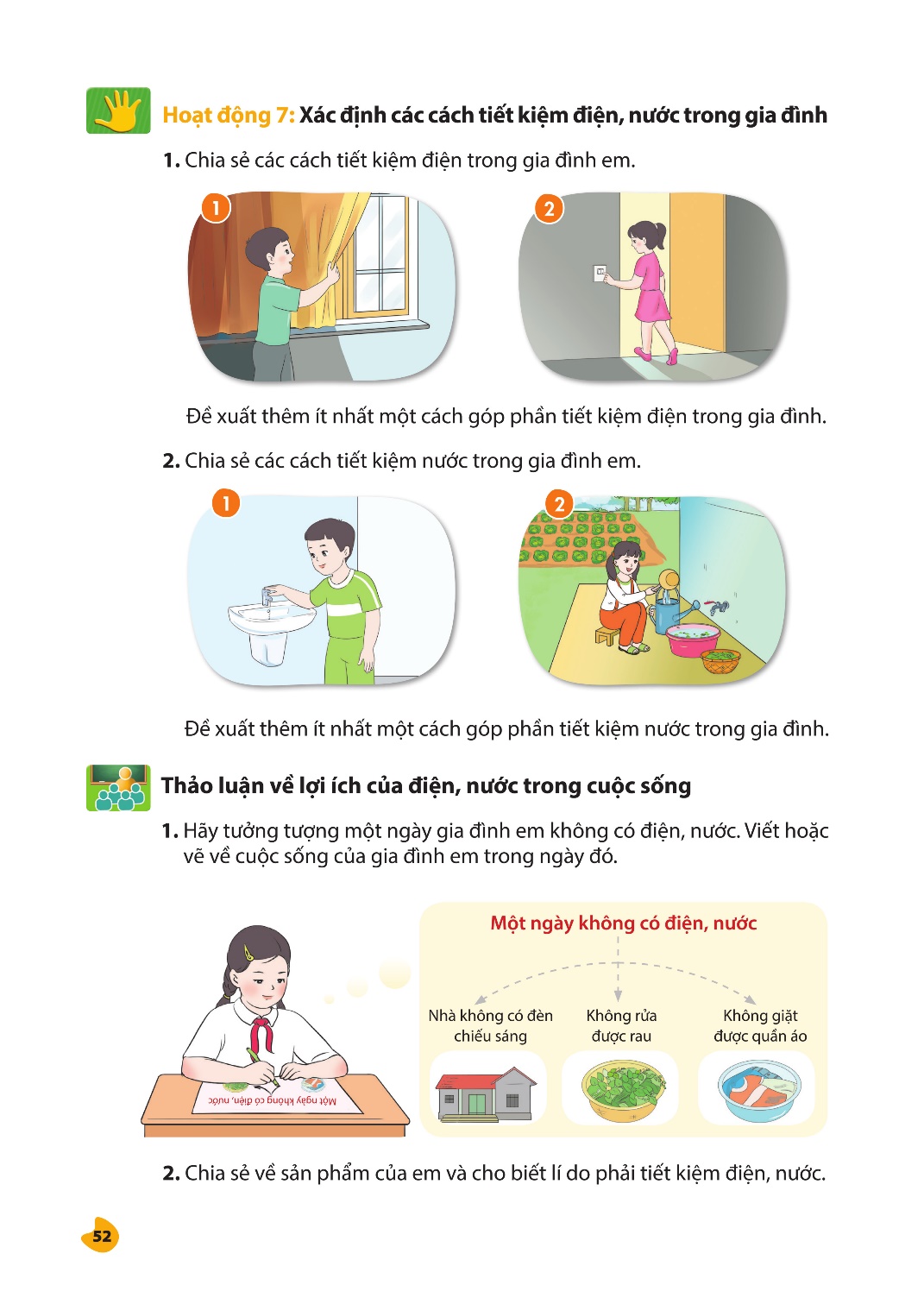 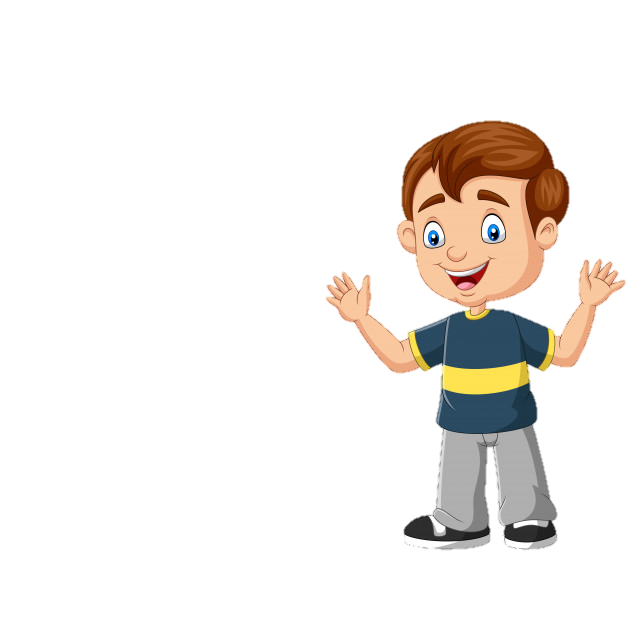 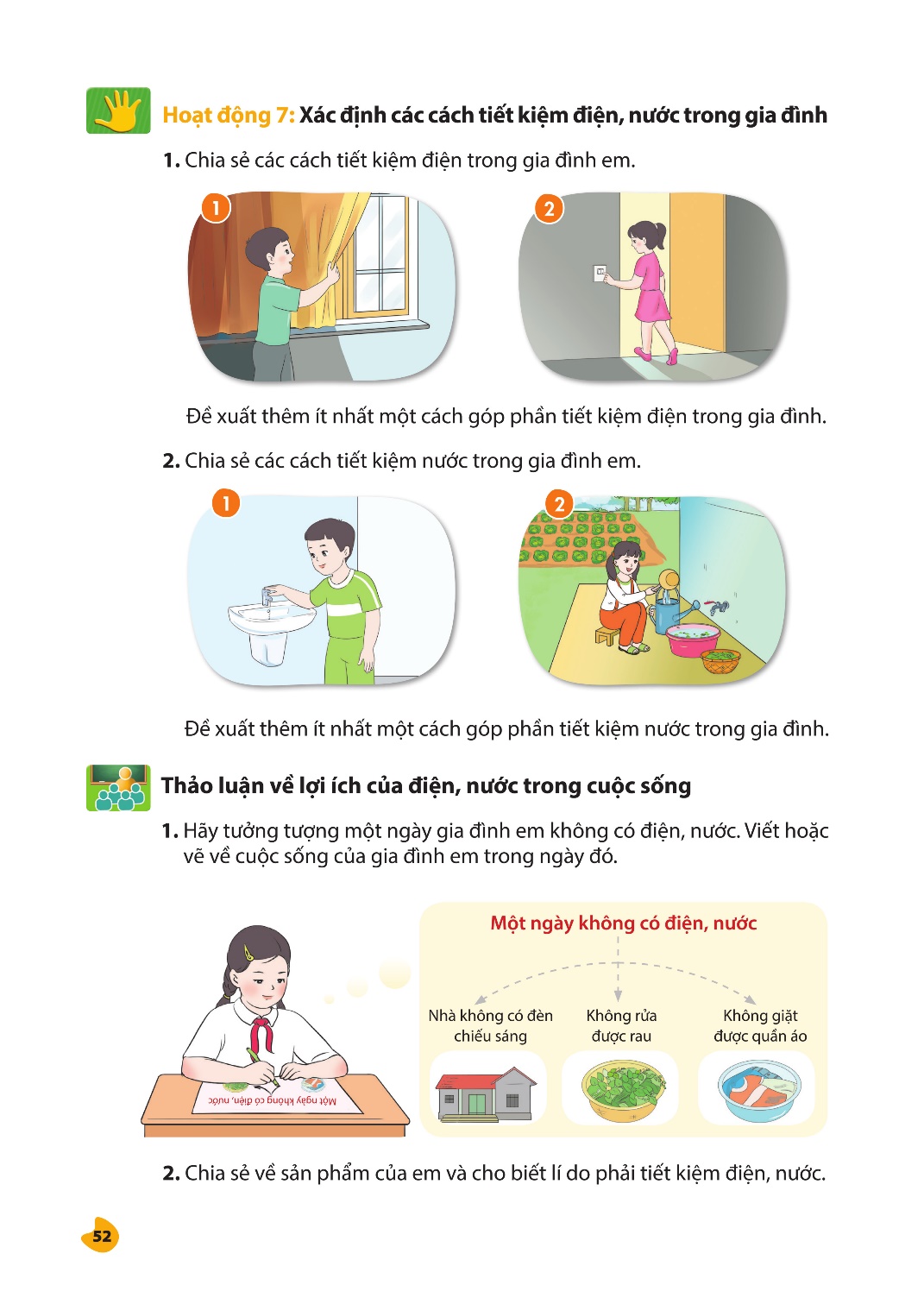 SỬ DỤNG NƯỚC RỬA RAU ĐỂ TƯỚI CÂY
Các cách tiết kiệm nước trong gia đình :
- Khoá vòi nước sau khi sử dụng.
- Không mở nước liên tục khi rửa thực phẩm hoặc các đồ dùng, vật dụng khác.
- Sửa các thiết bị rò rỉ nước ngay khi phát hiện ra.
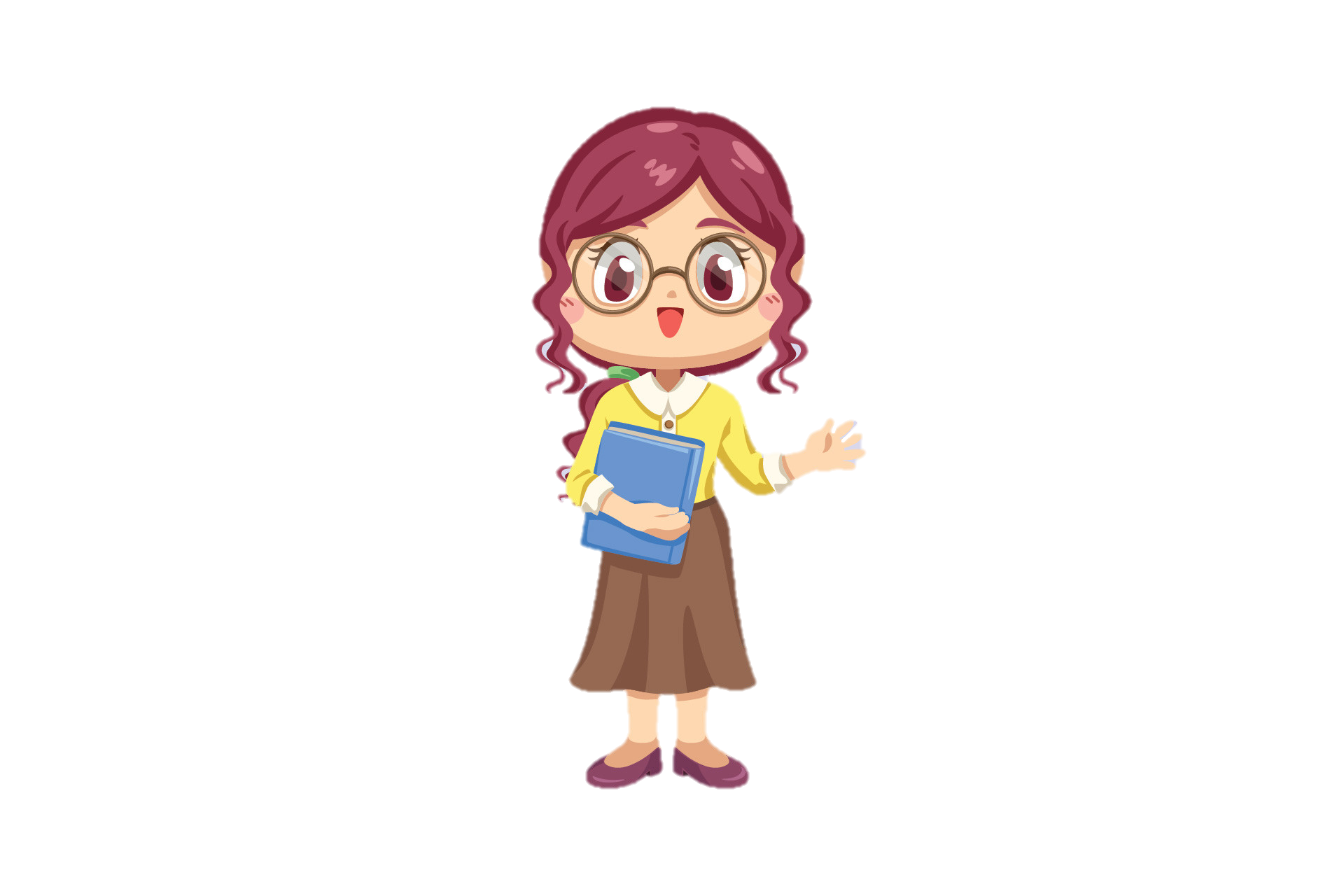 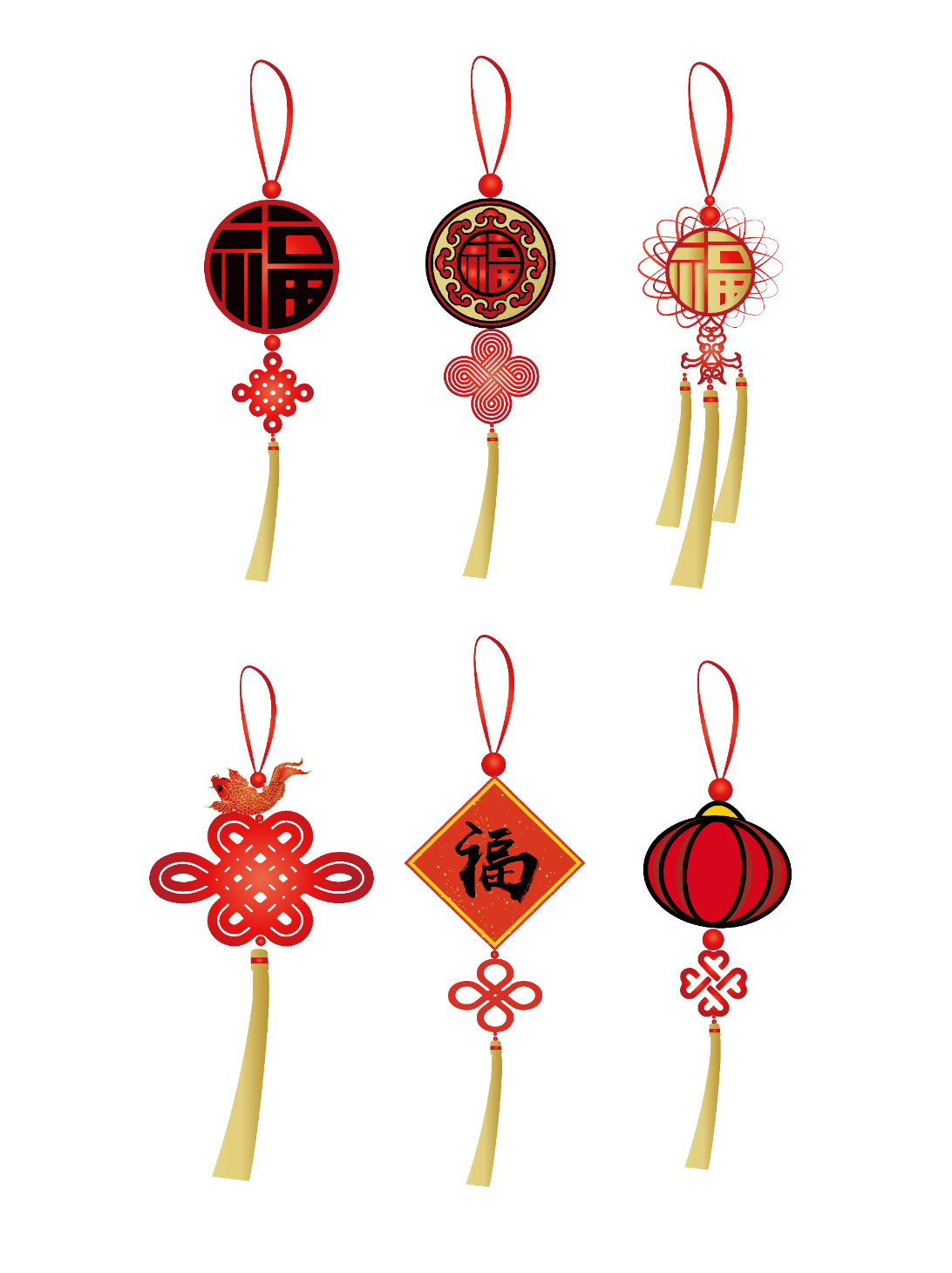 Đề xuất thêm ít nhất một cách góp phần tiết kiệm nước trong gia đình.
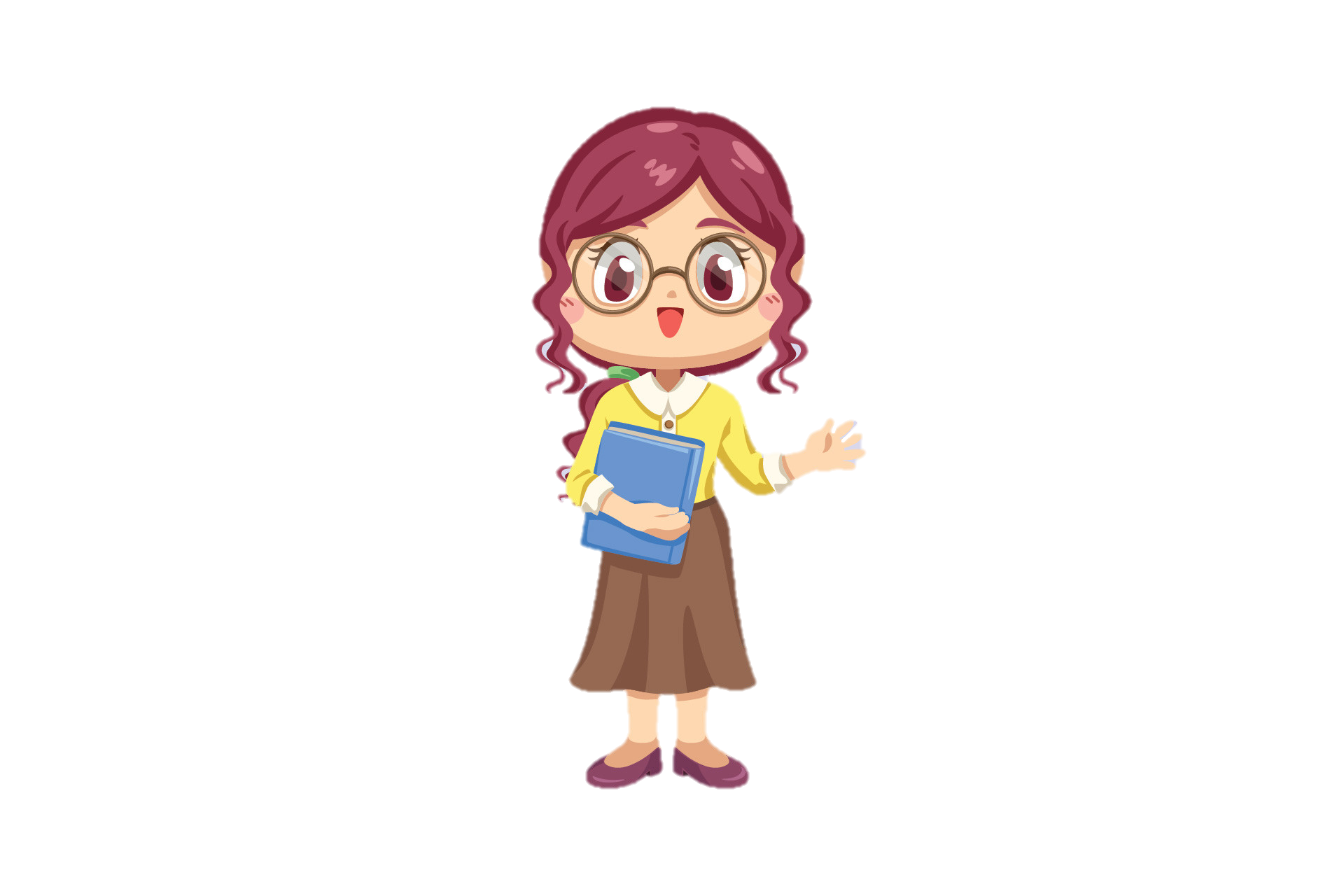 THẢO LUẬN NHÓM ĐÔI
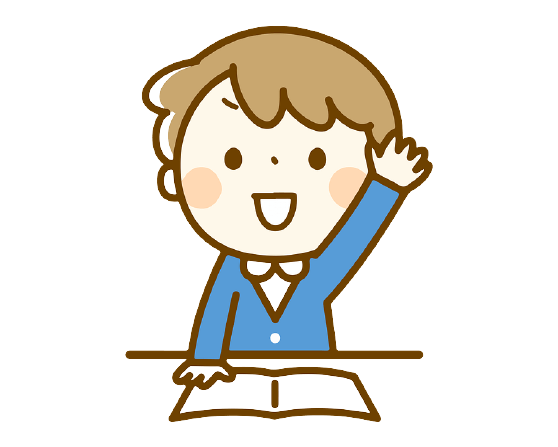 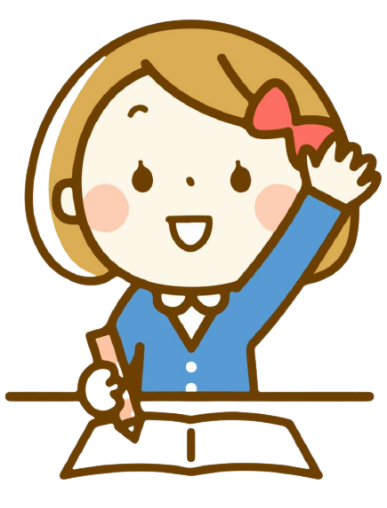 Đề xuất cách góp phần tiết kiệm nước trong gia đình: 
- Tận dụng nước rửa rau, nước vo gạo để tưới cây, tráng bát đũa trước khi rửa.
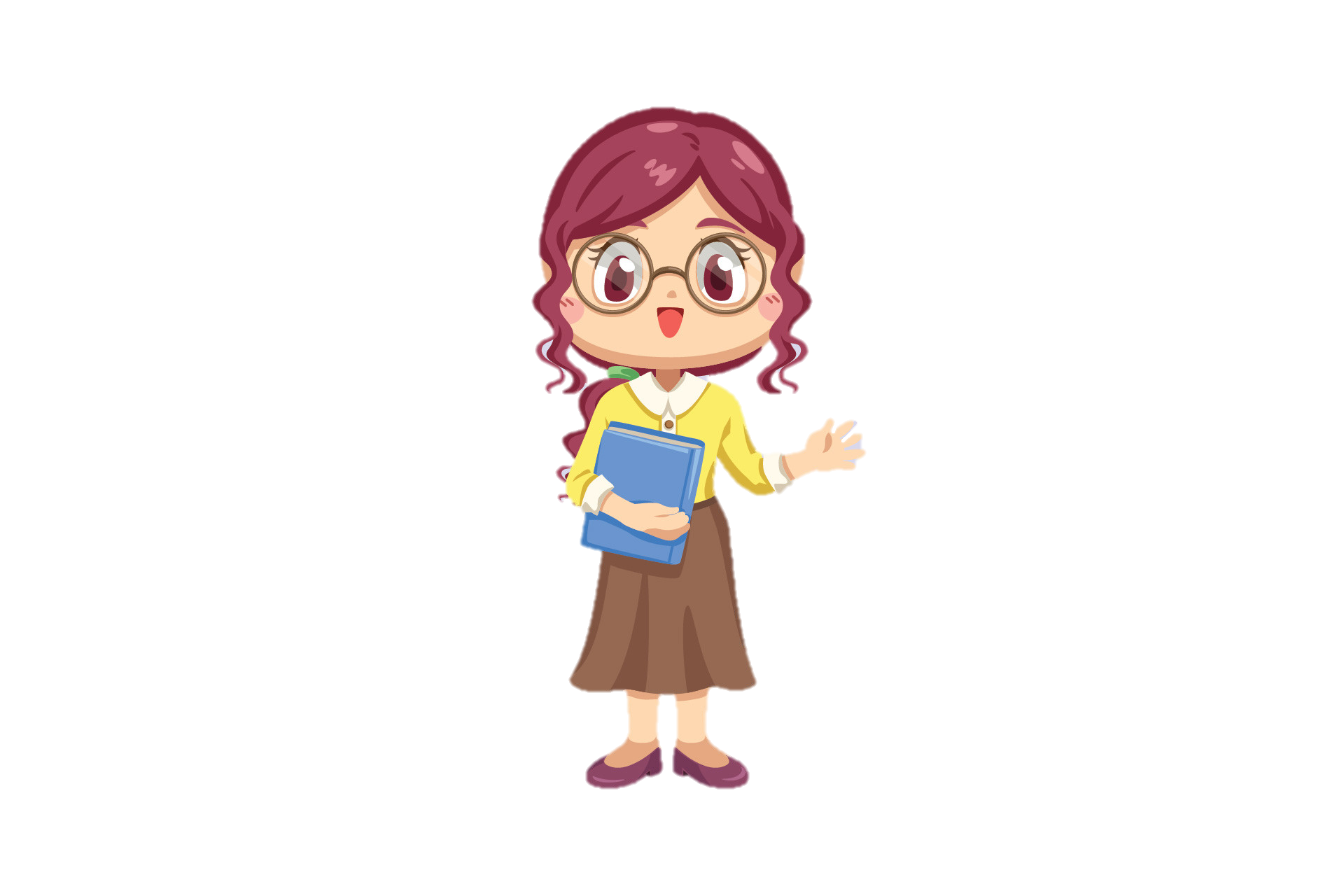 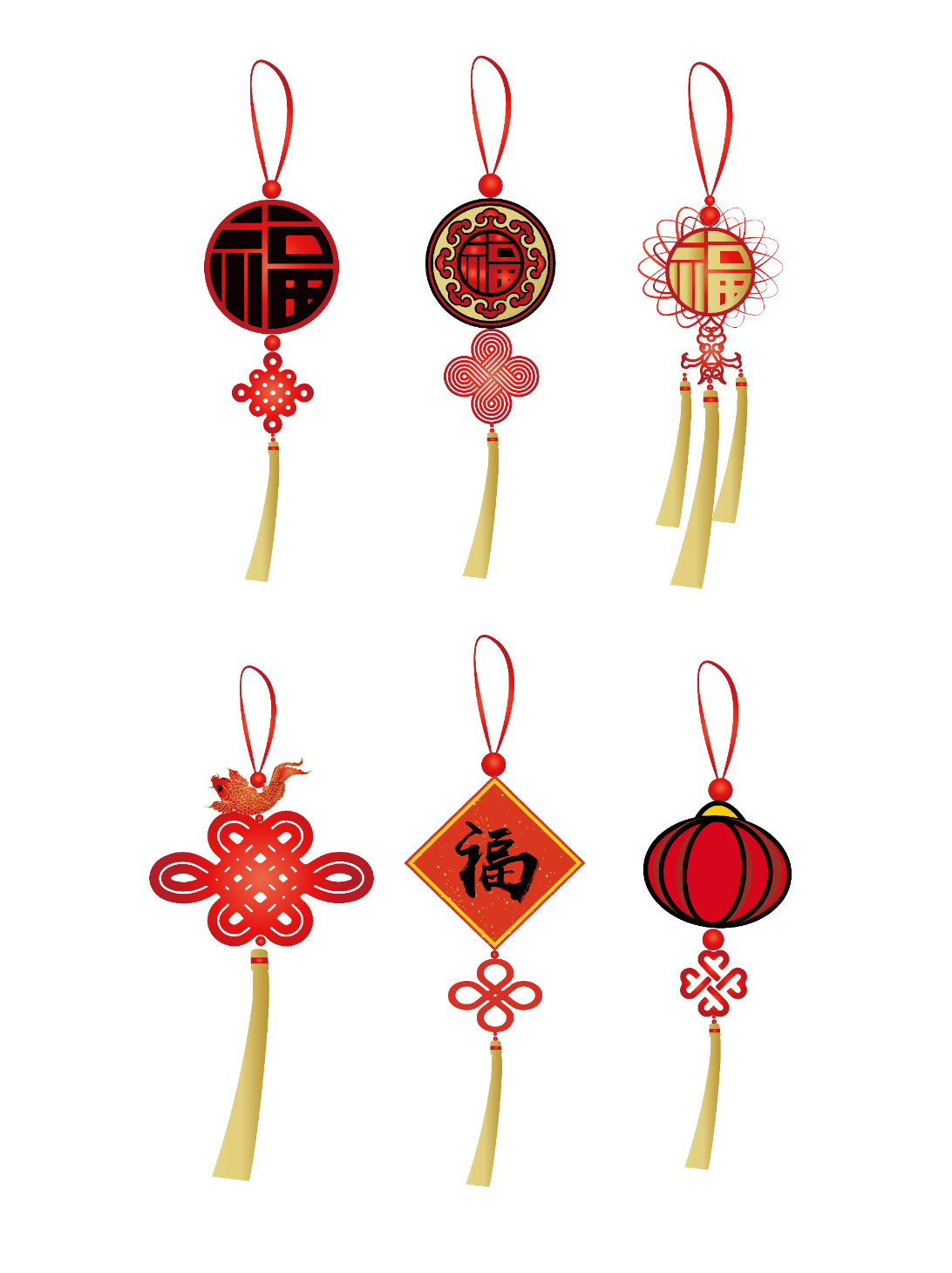 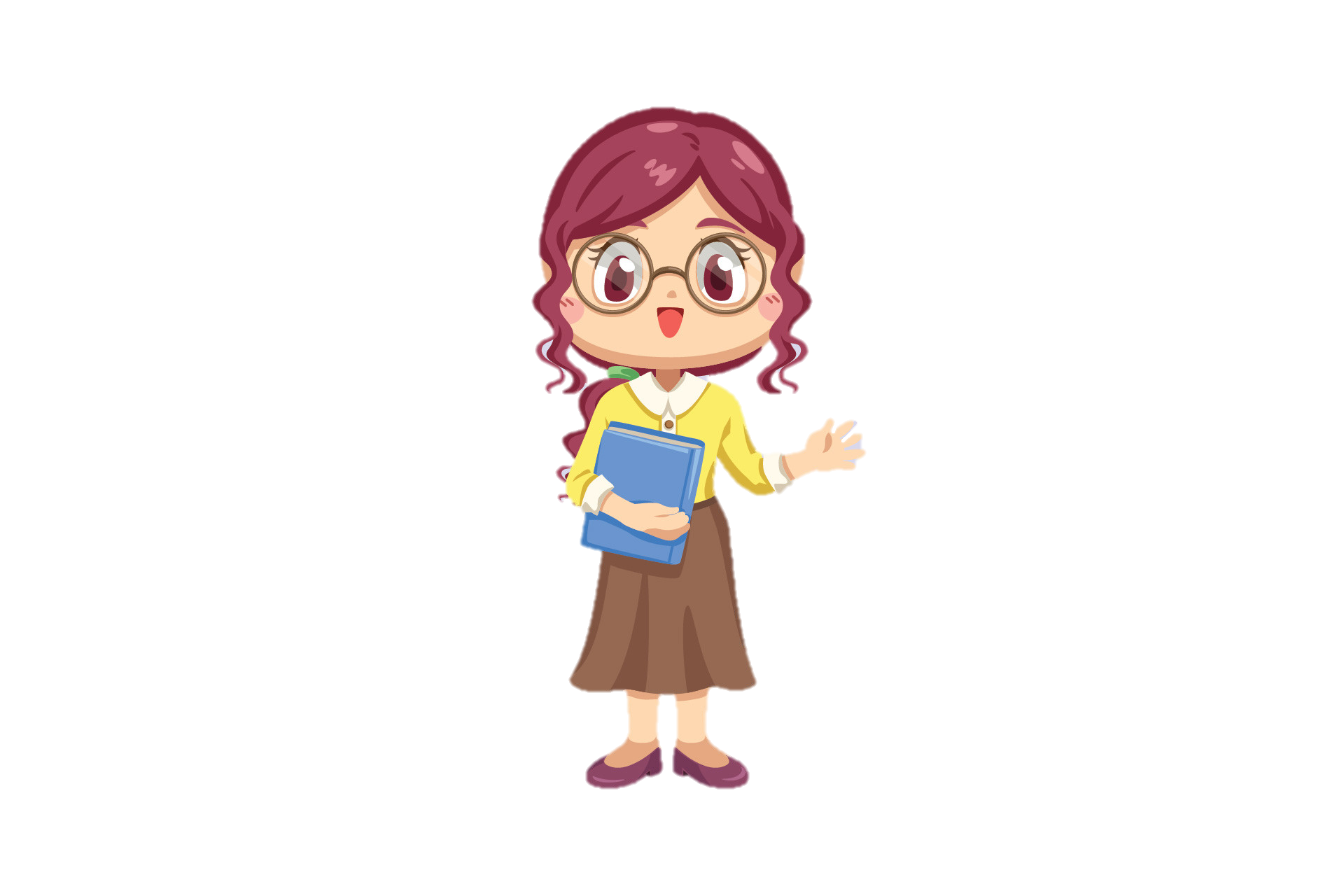 SINH HOẠT
 LỚP
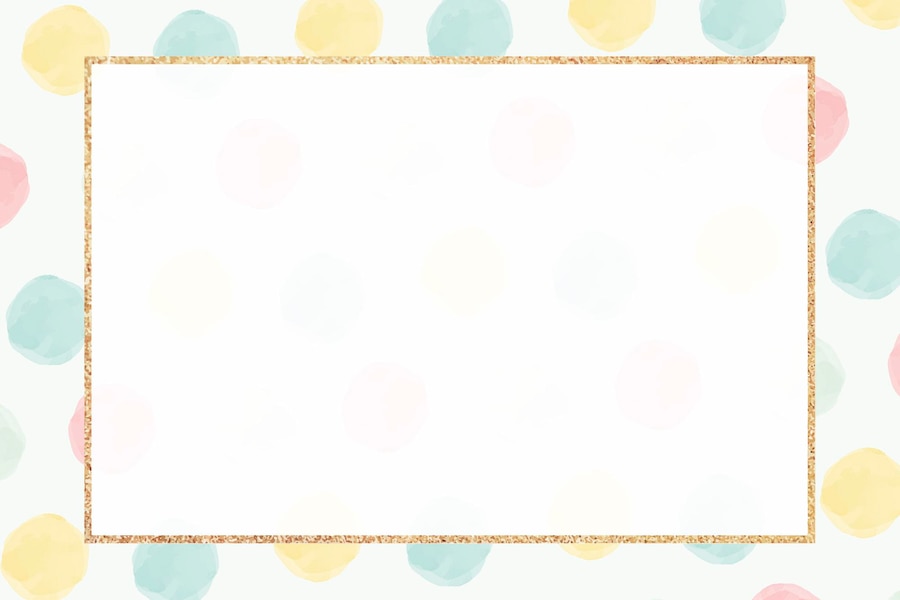 Phần nhận xét 
             Giáo viên
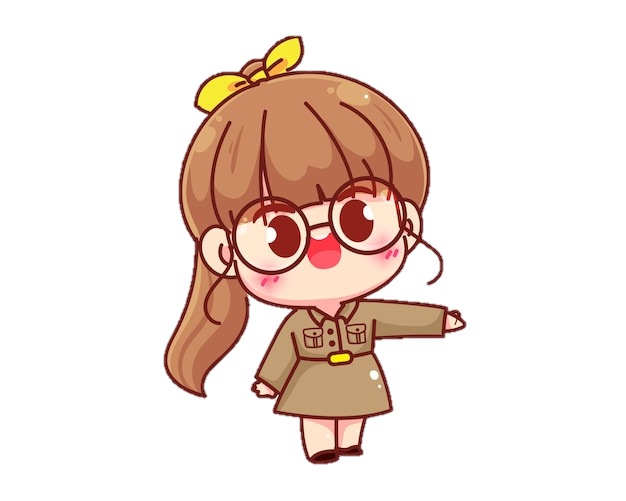 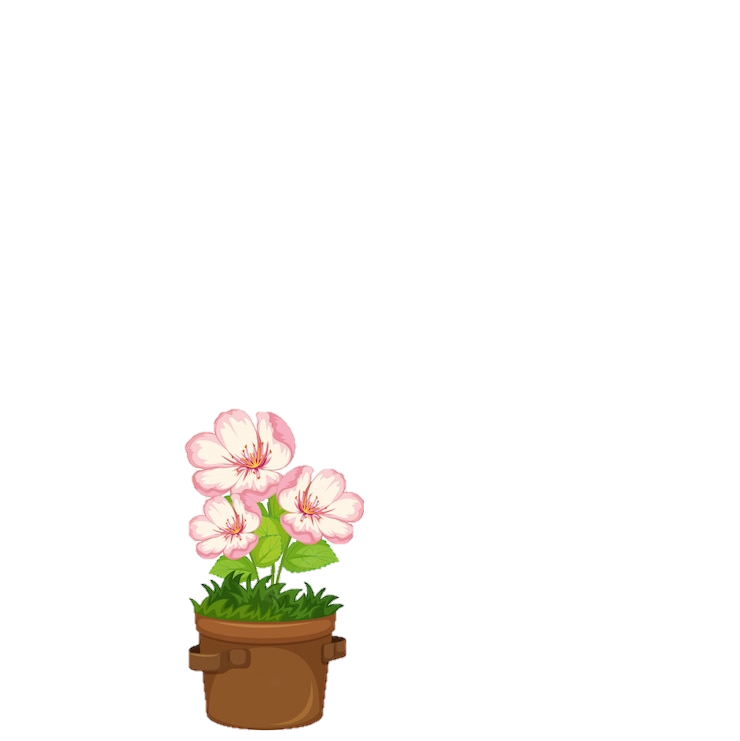 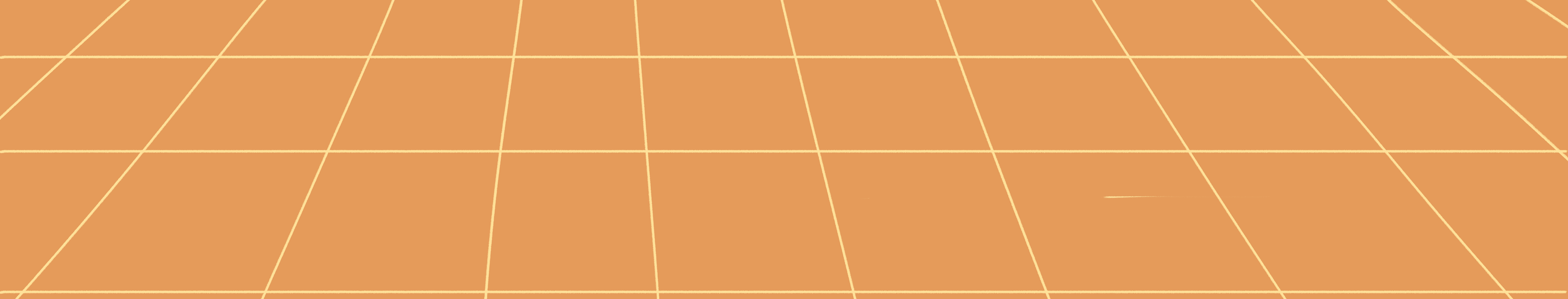 Lớp trưởng báo cáo kết quả học tập của lớp trong tuần
Các tổ trưởng báo cáo kết quả hoạt động trong tuần của tổ
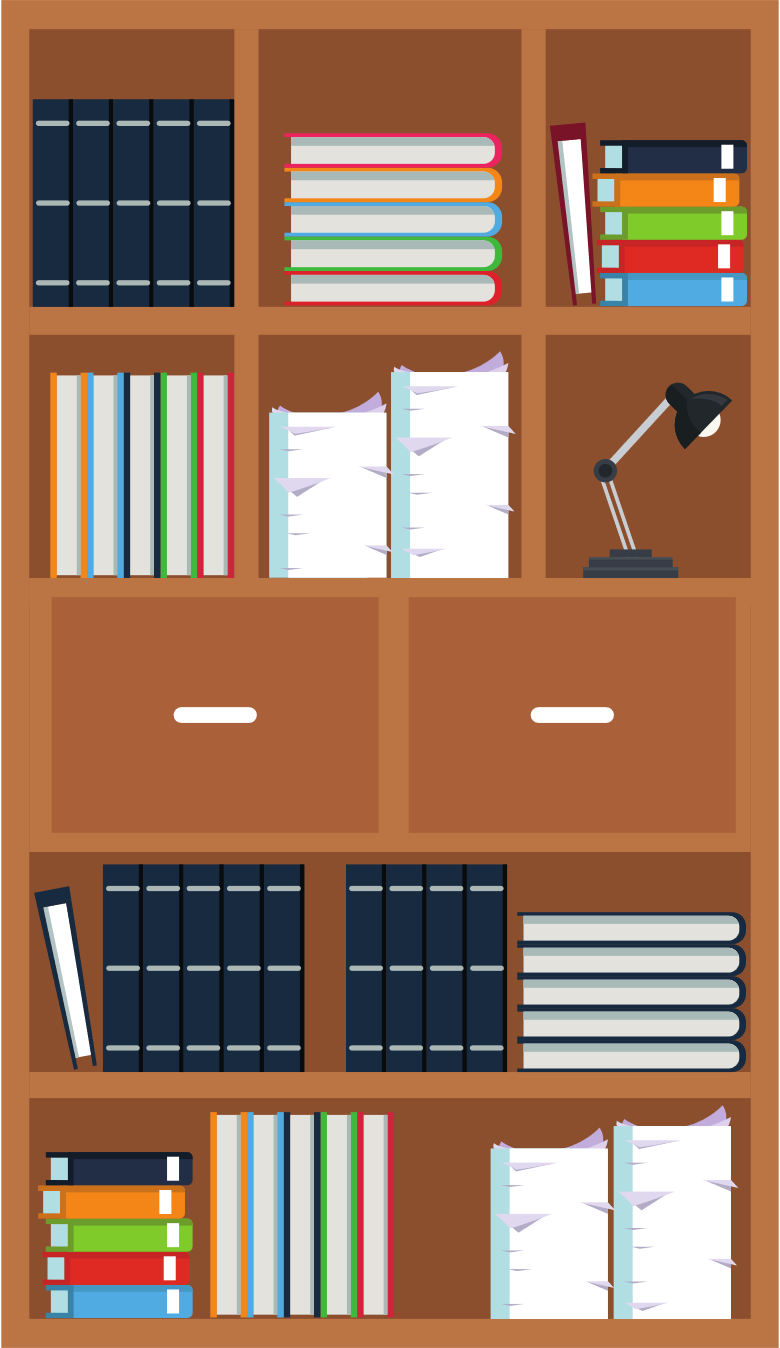 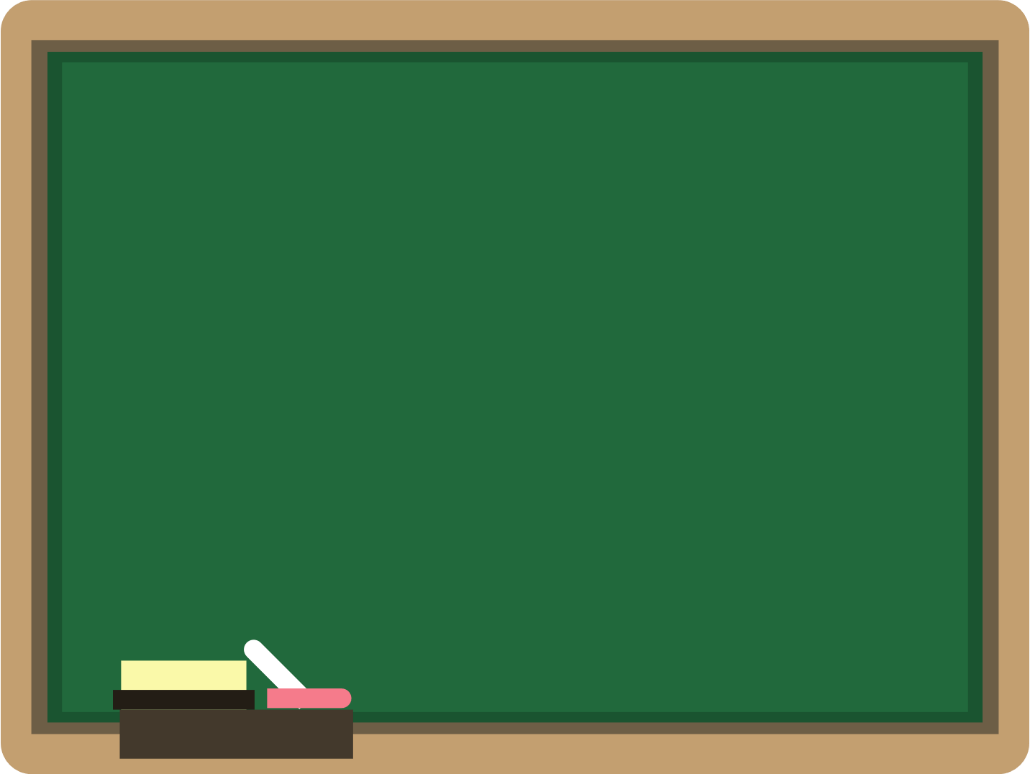 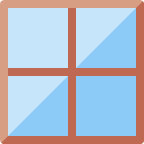 Phần làm việc của ban cán sự lớp
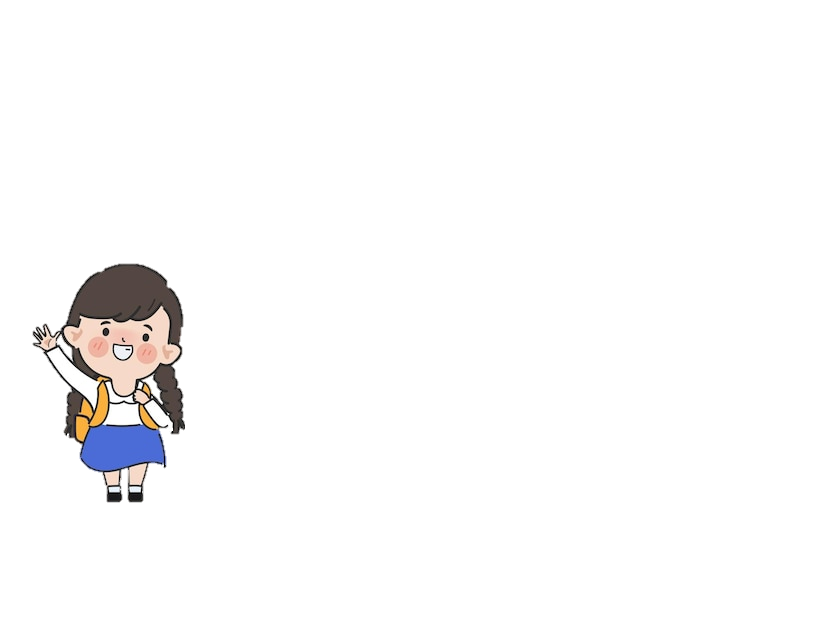 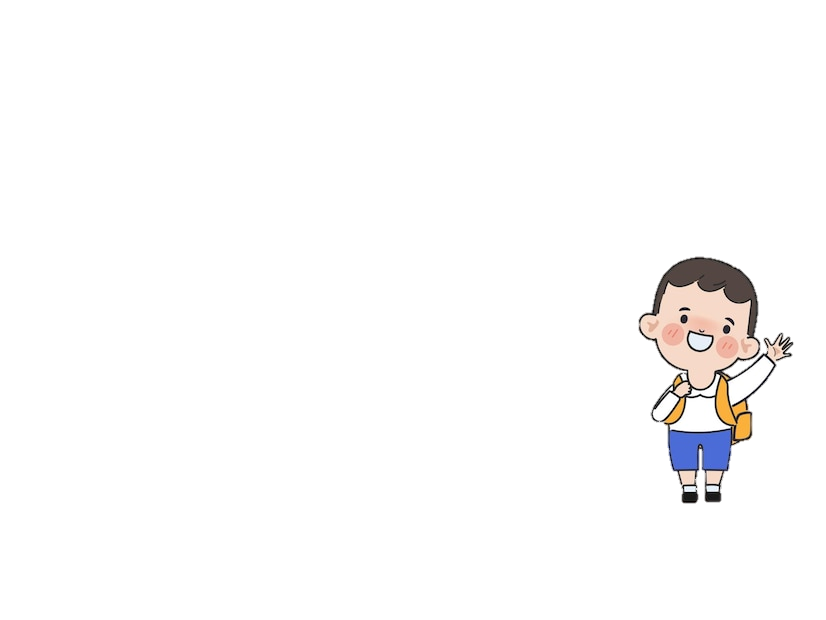 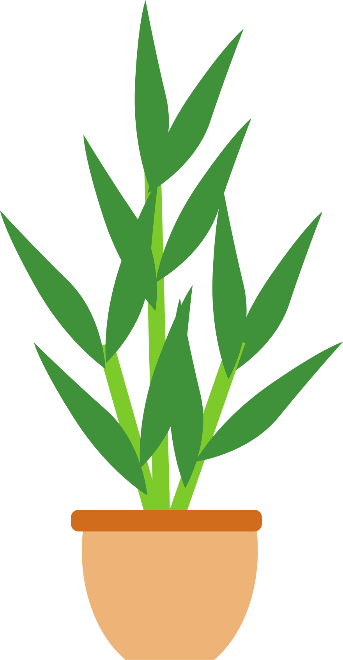 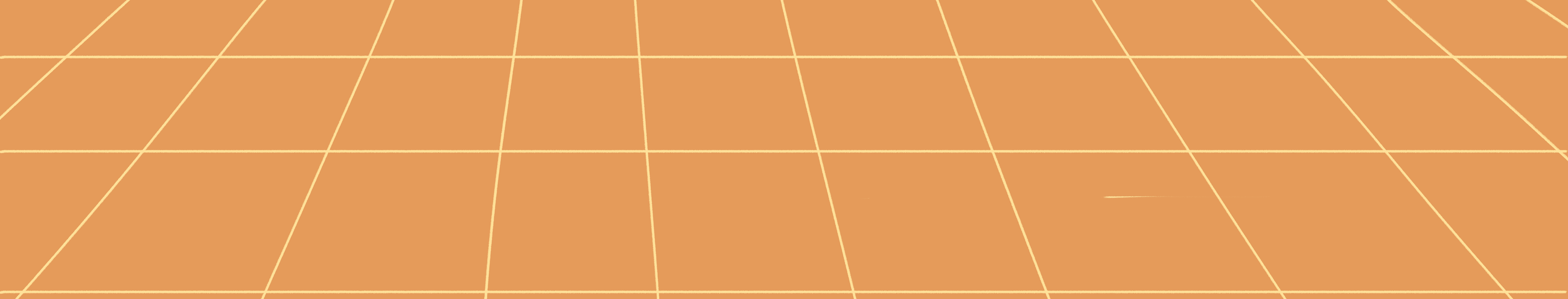 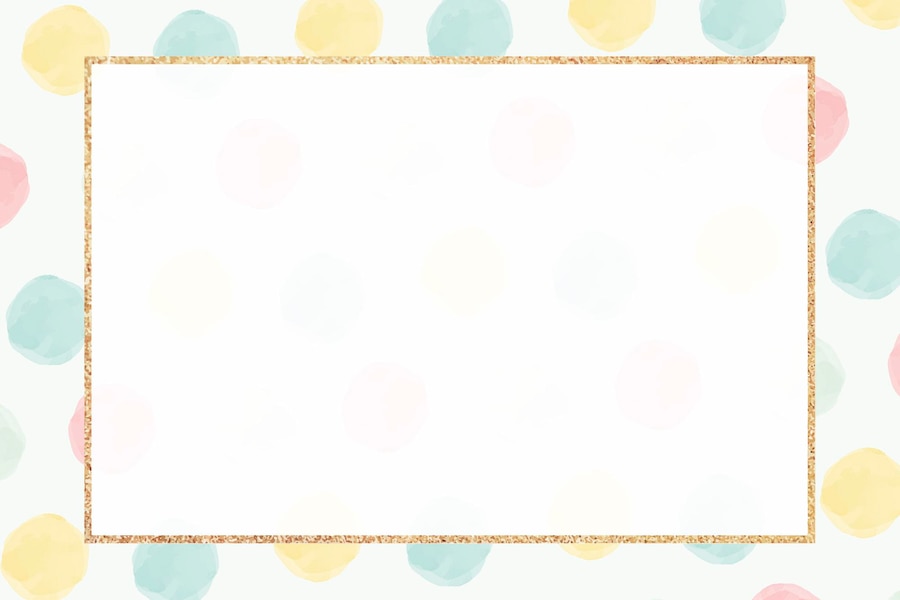 Phần nhận xét 
             Giáo viên
Ưu điểm:
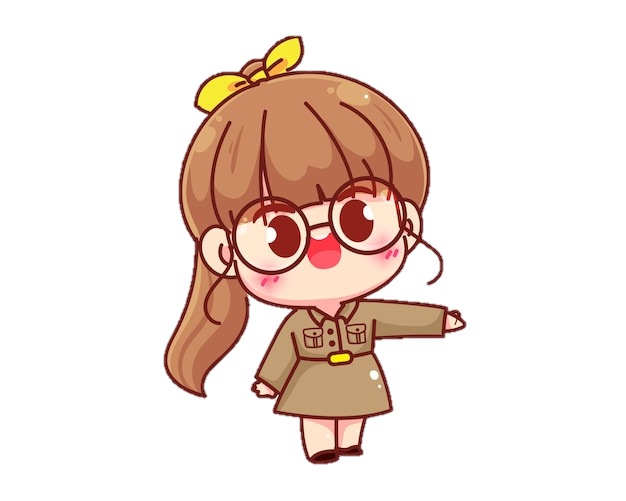 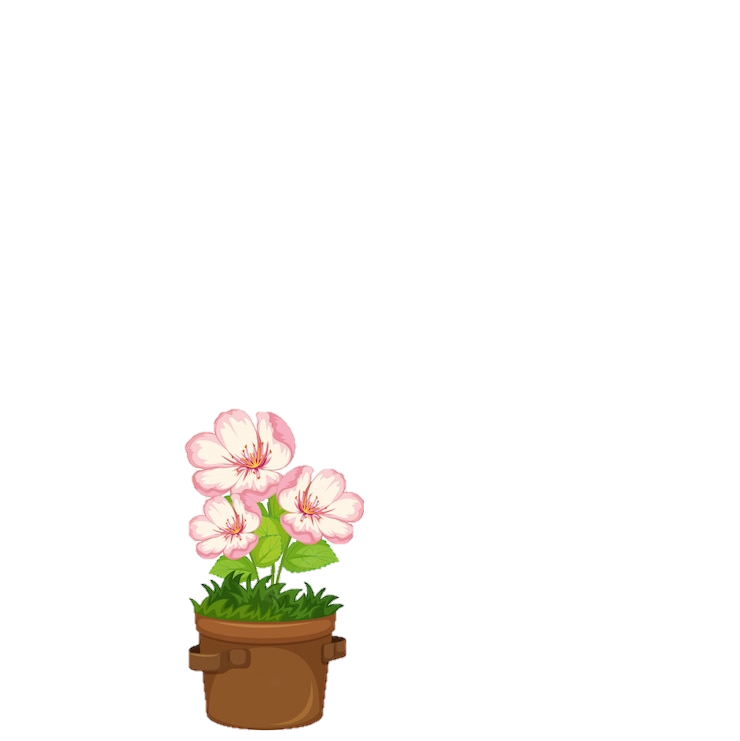 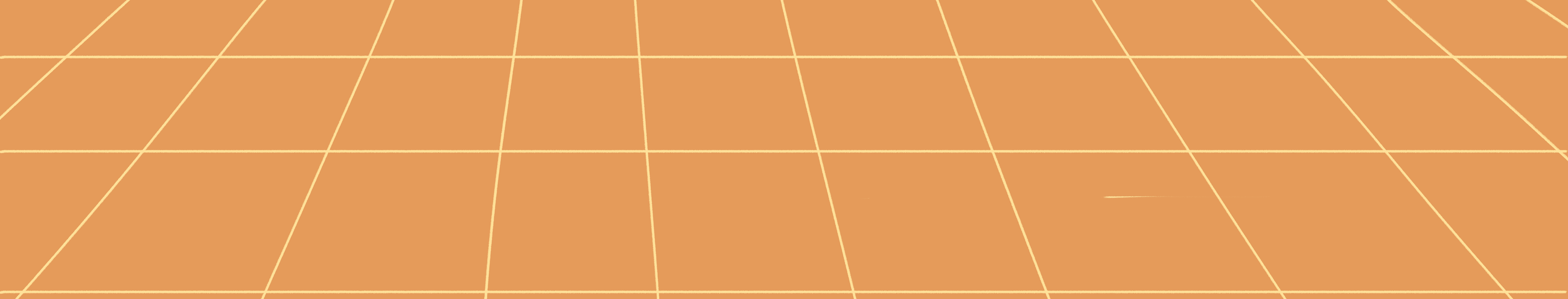 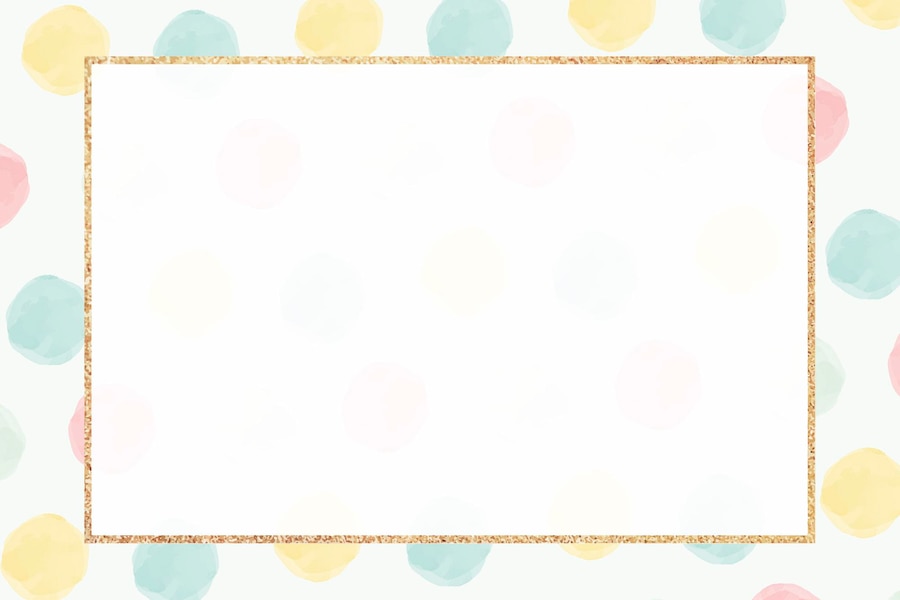 Phần nhận xét 
             Giáo viên
Hạn chế:
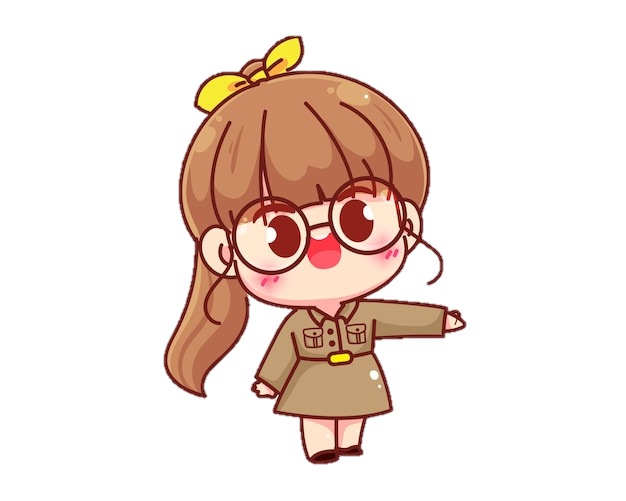 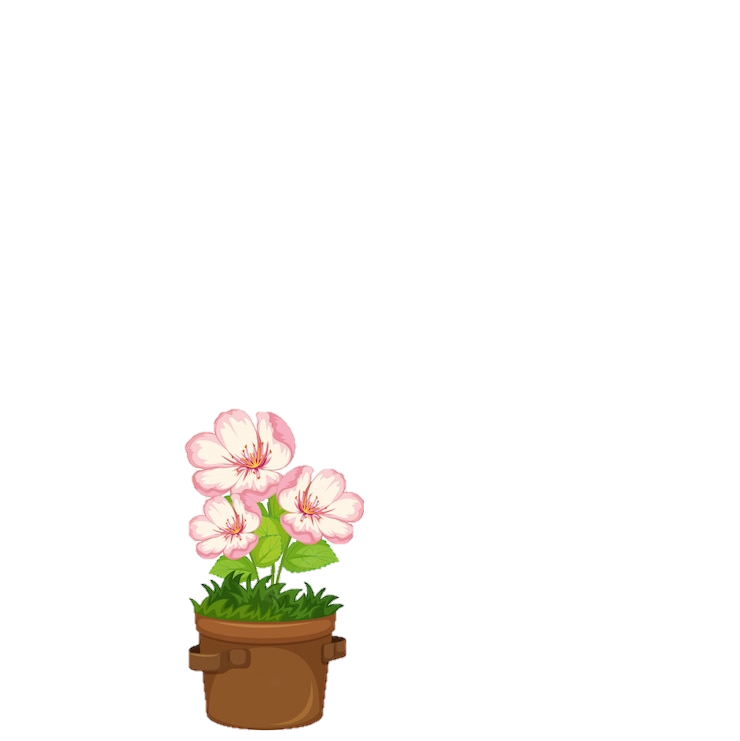 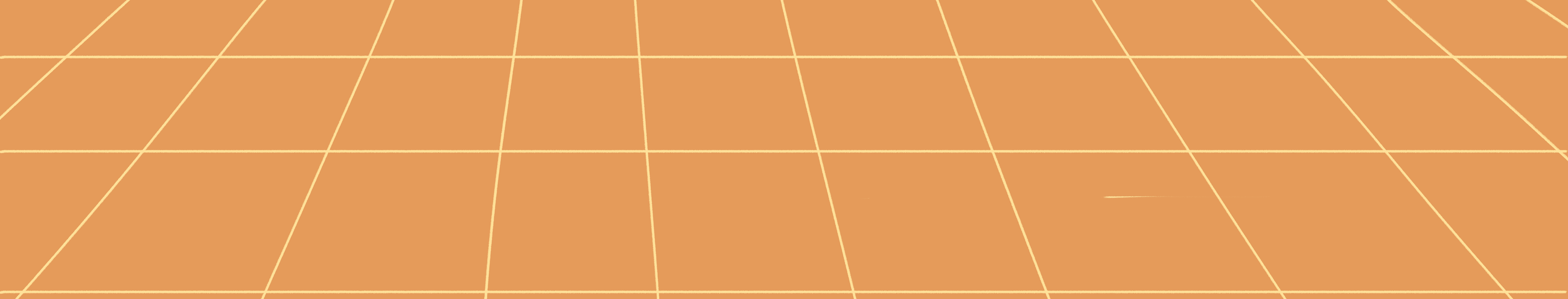 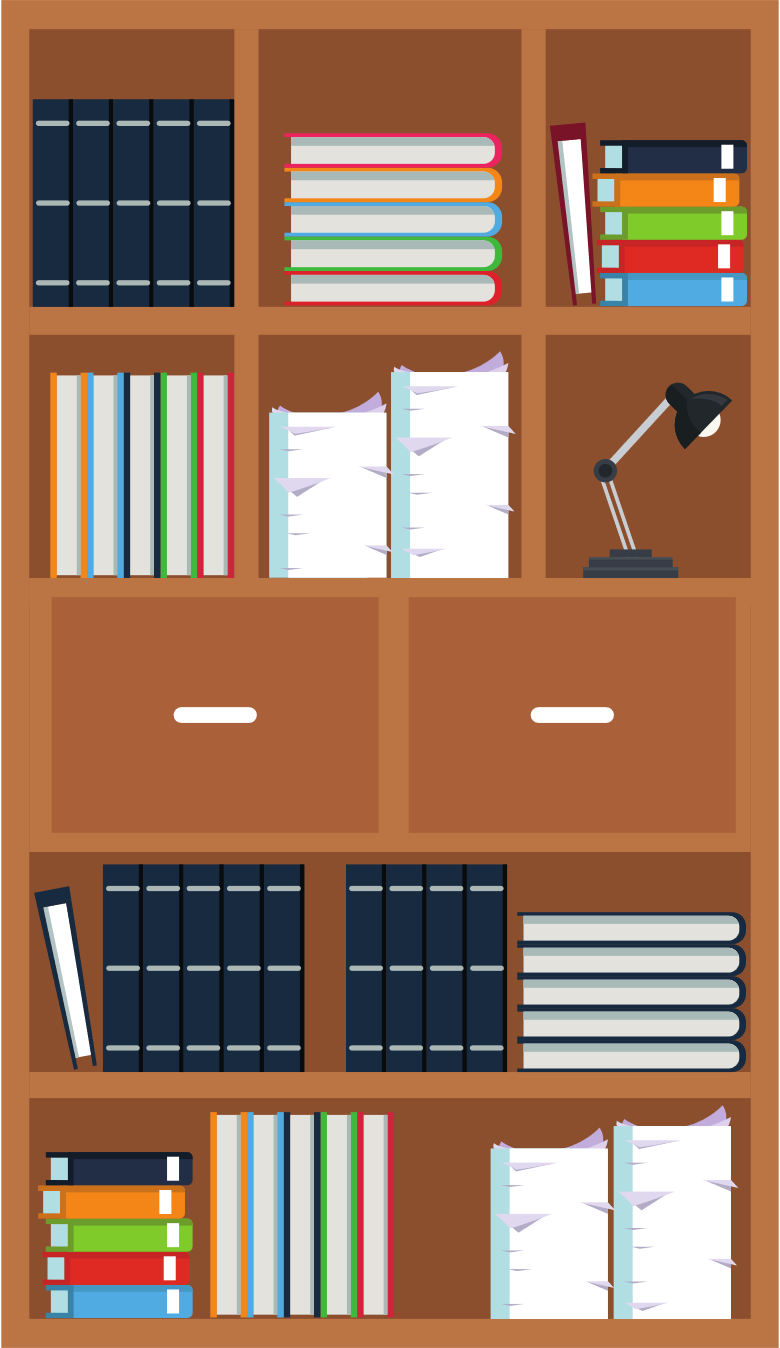 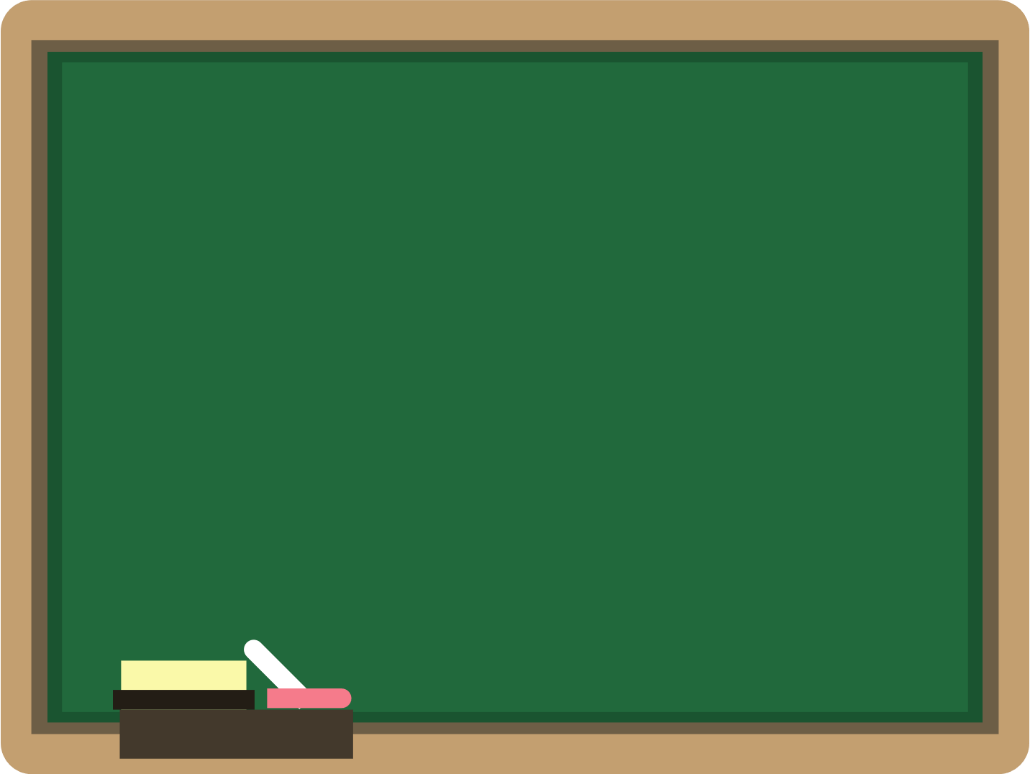 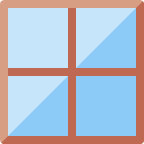 Góc tuyên dương
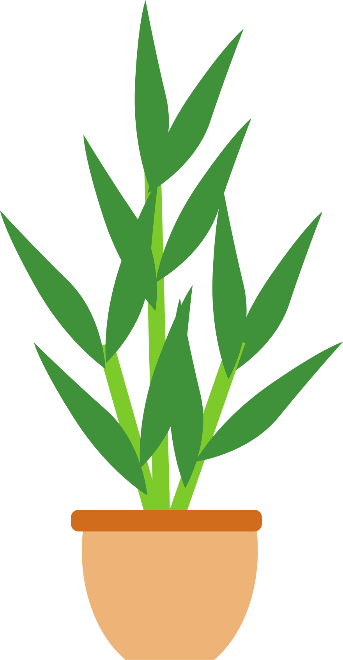 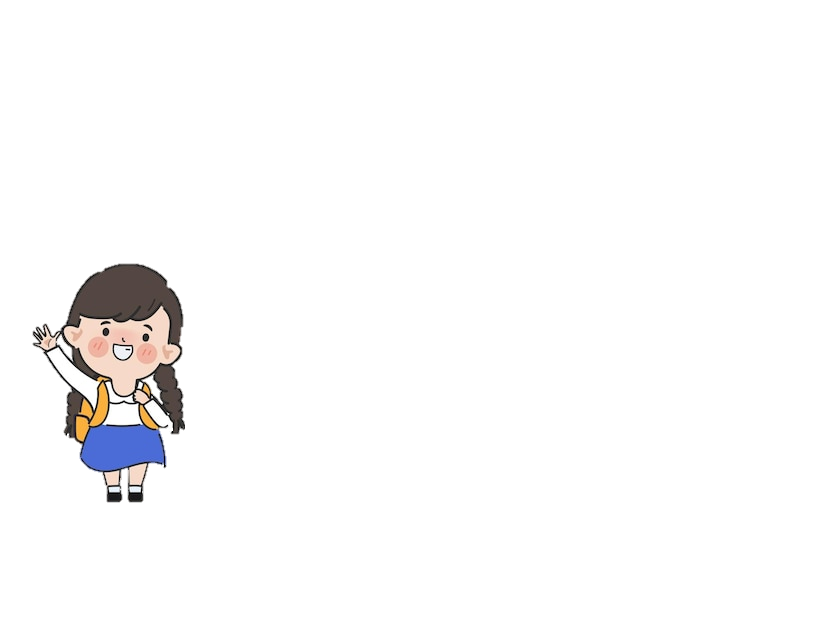 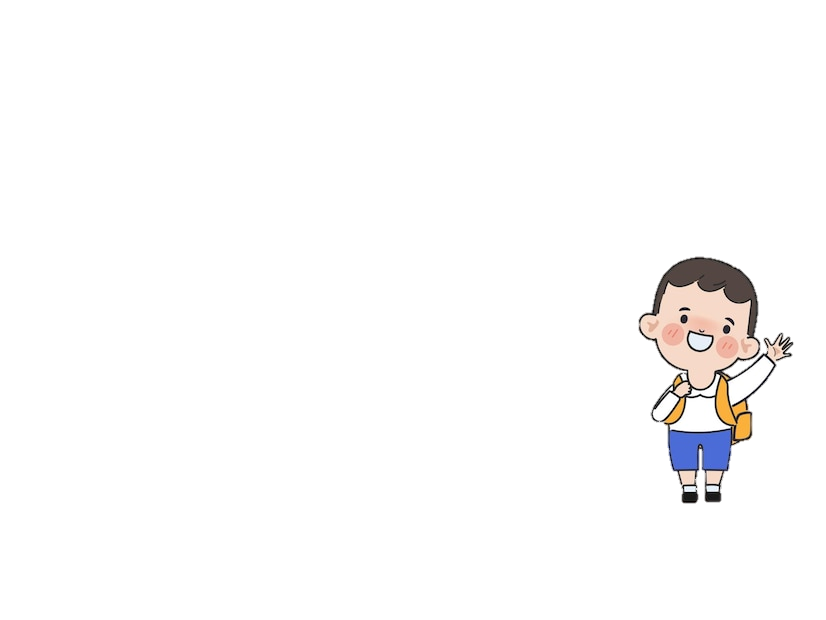 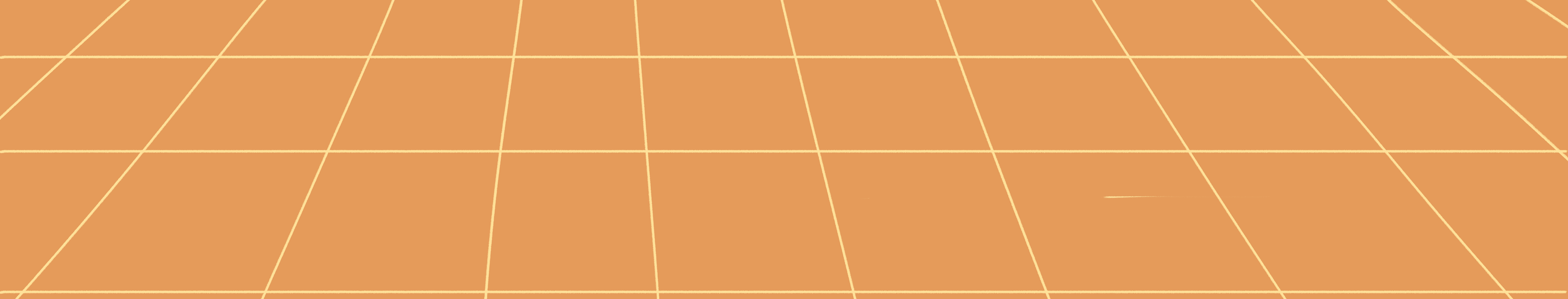 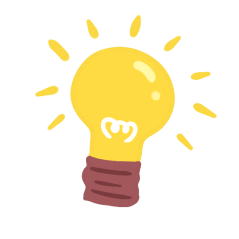 Phương hướng hoạt động tuần …
开头
…..
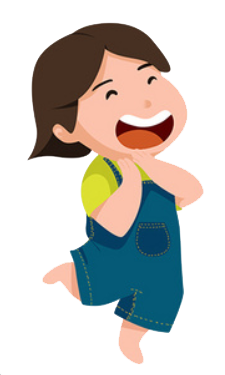 Chúc mừng sinh nhật Tháng …
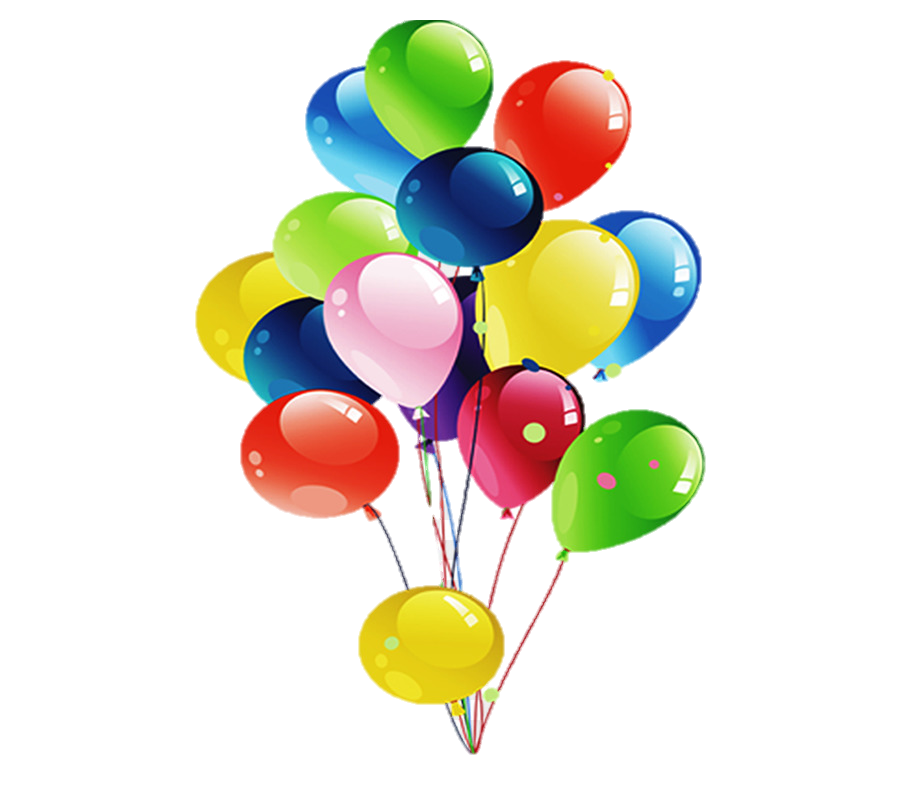 …
…
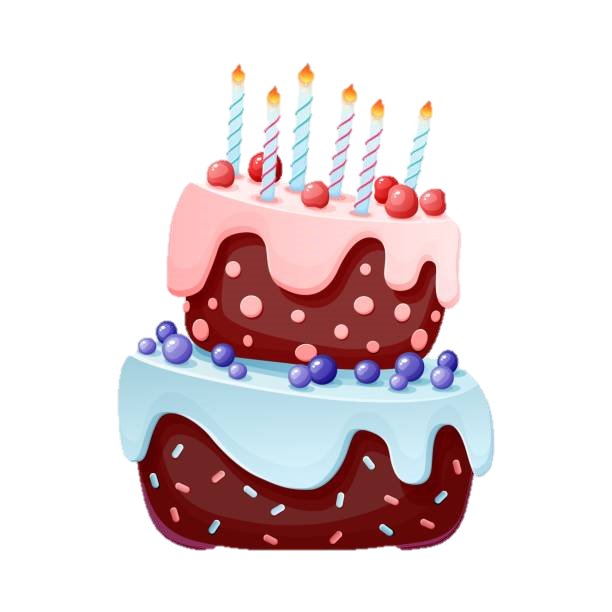 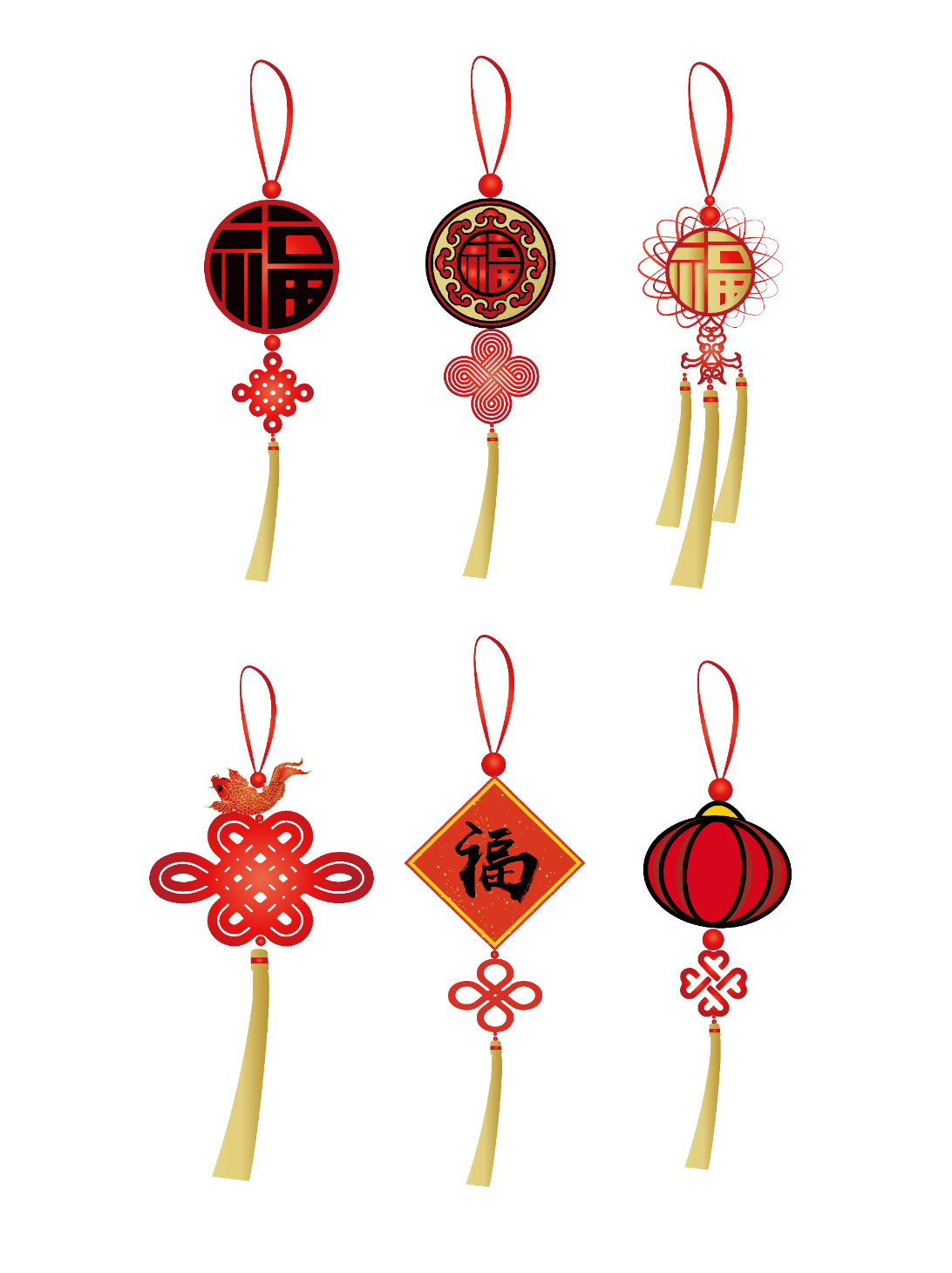 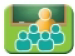 Hãy tưởng tượng một ngày gia đình em không có điện, nước.
Viết hoặc vẽ về cuộc sống của gia đình em trong ngày đó.
LỢI ÍCH CỦA ĐIỆN, NƯỚC TRONG CUỘC SỐNG
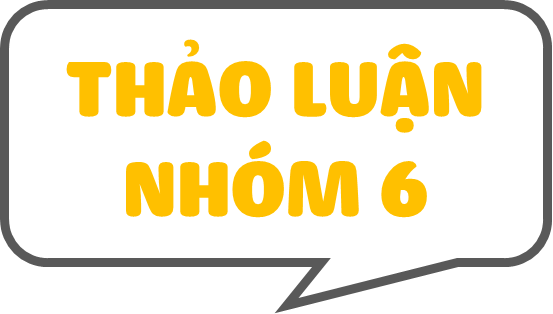 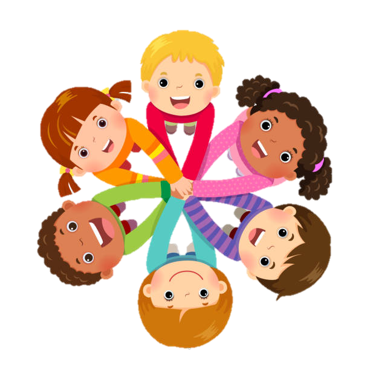 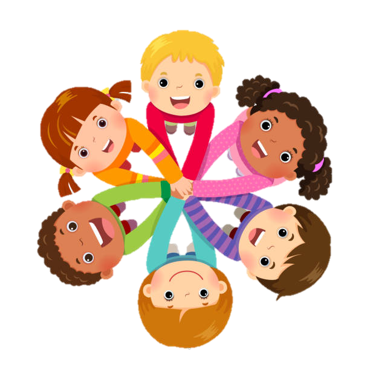 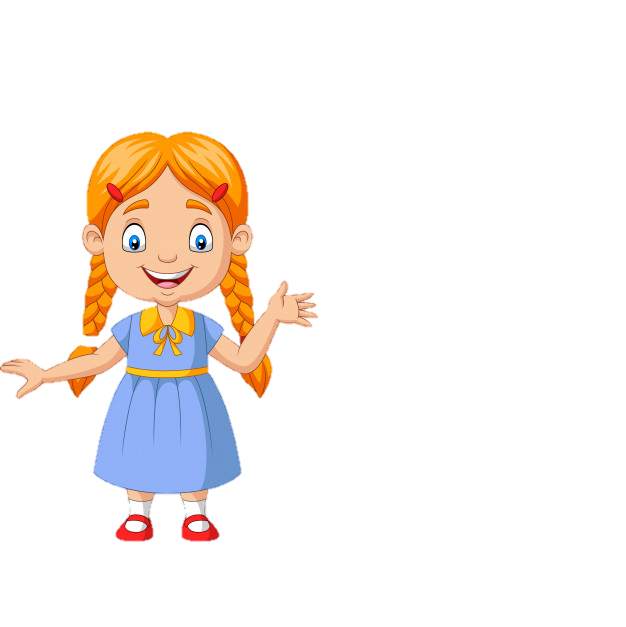 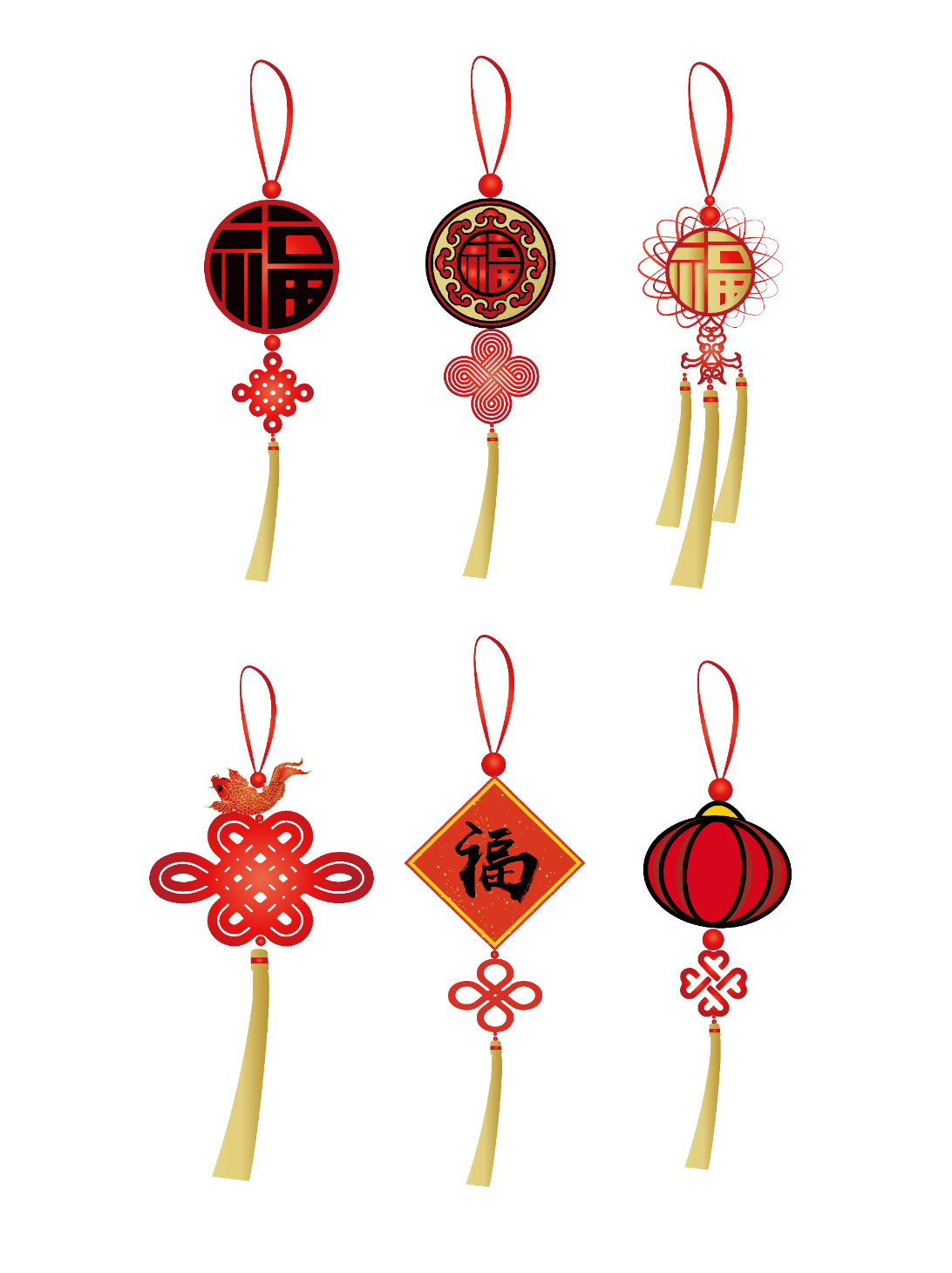 LỢI ÍCH CỦA ĐIỆN, NƯỚC TRONG CUỘC SỐNG
MẪU:
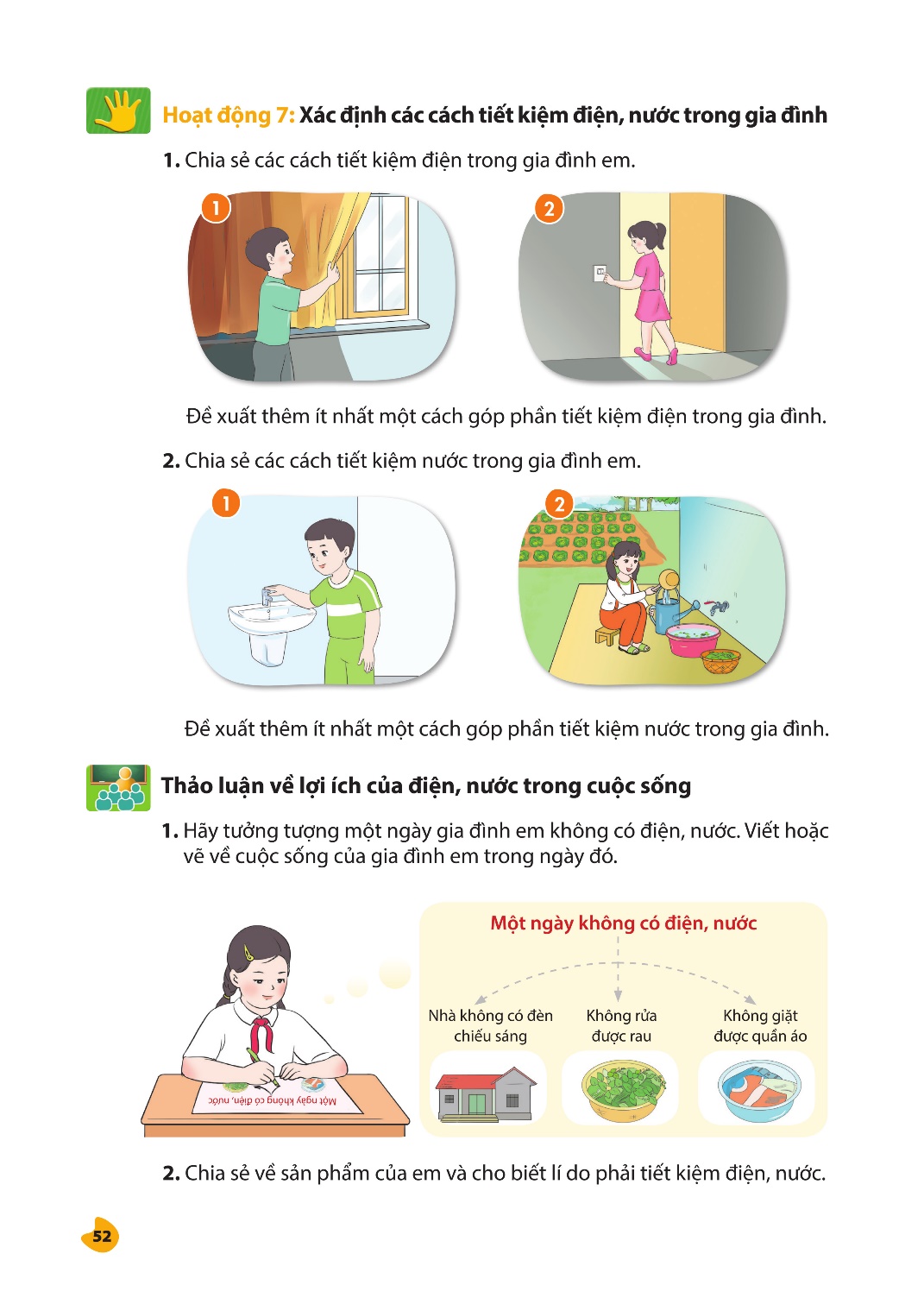 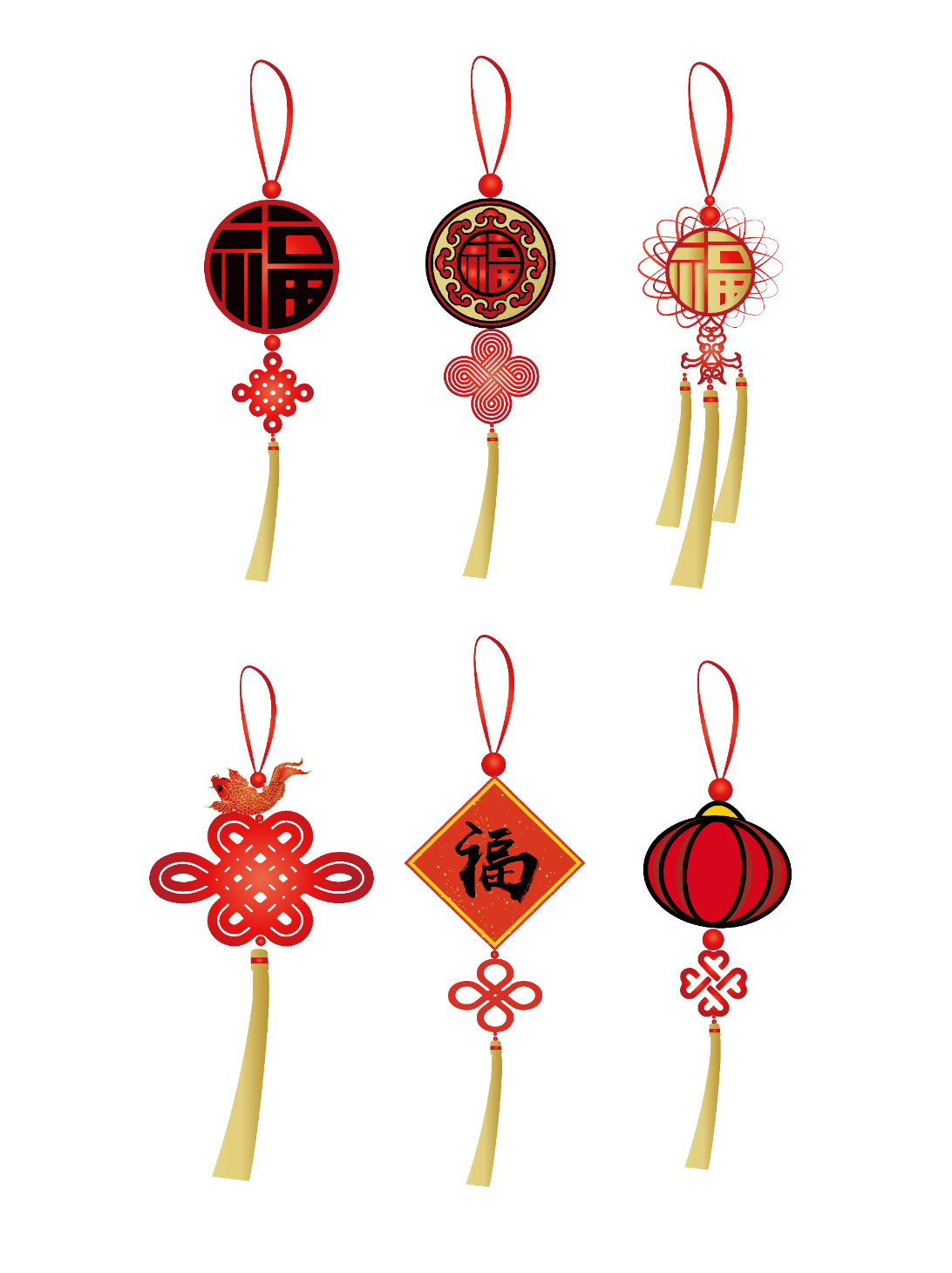 2. Chia sẻ về sản phẩm của em và cho biết lí do phải tiết kiệm điện, nước.
LỢI ÍCH CỦA ĐIỆN, NƯỚC TRONG CUỘC SỐNG
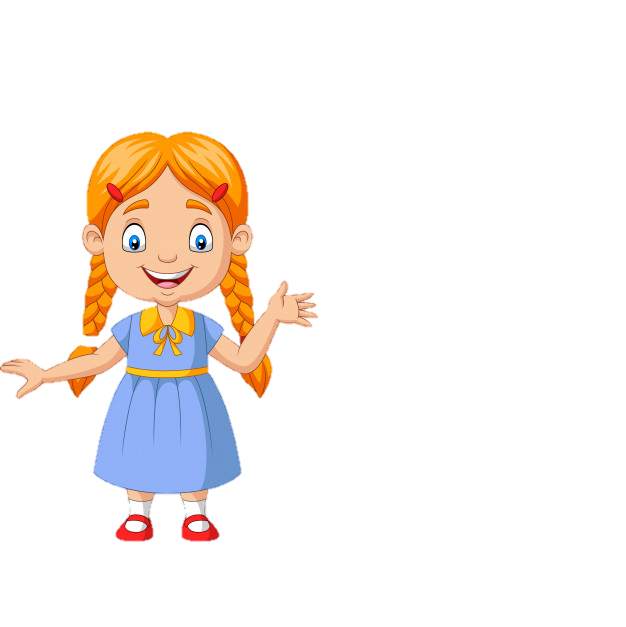 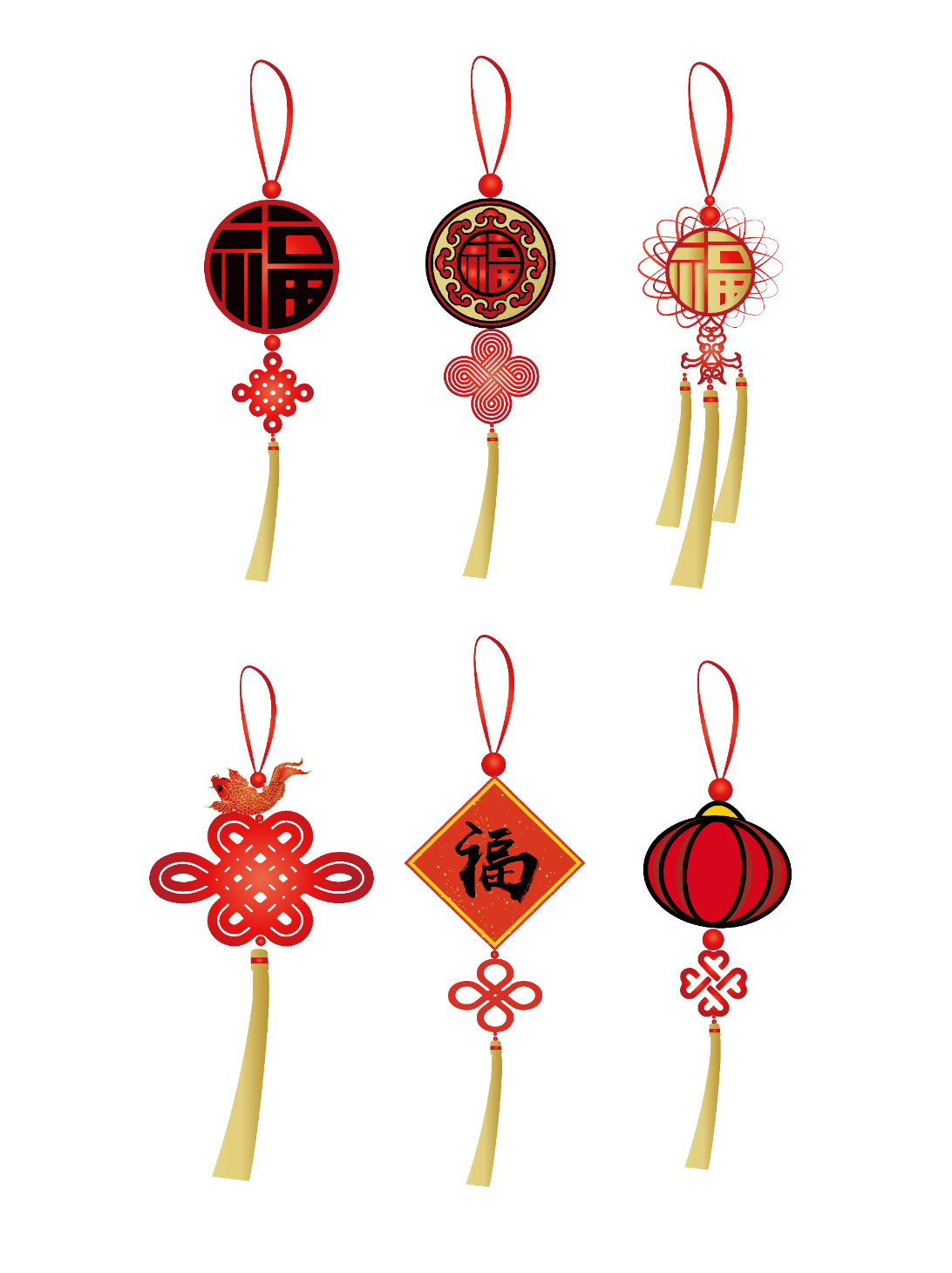 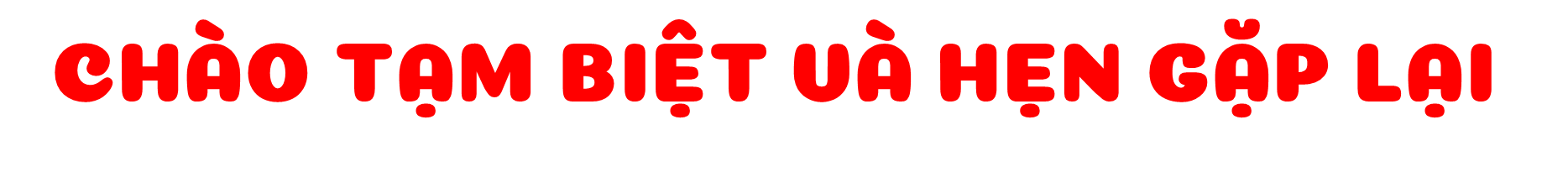 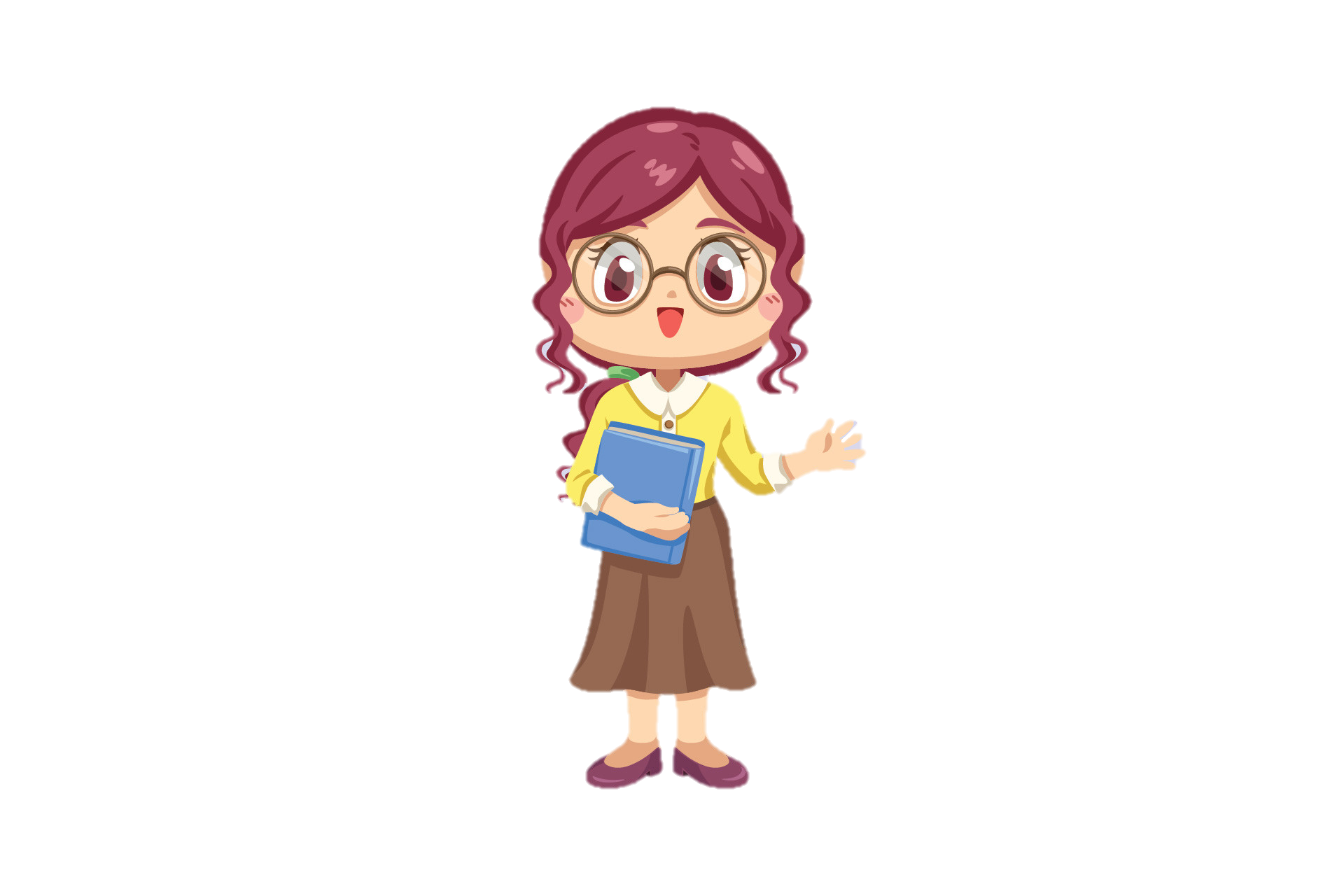 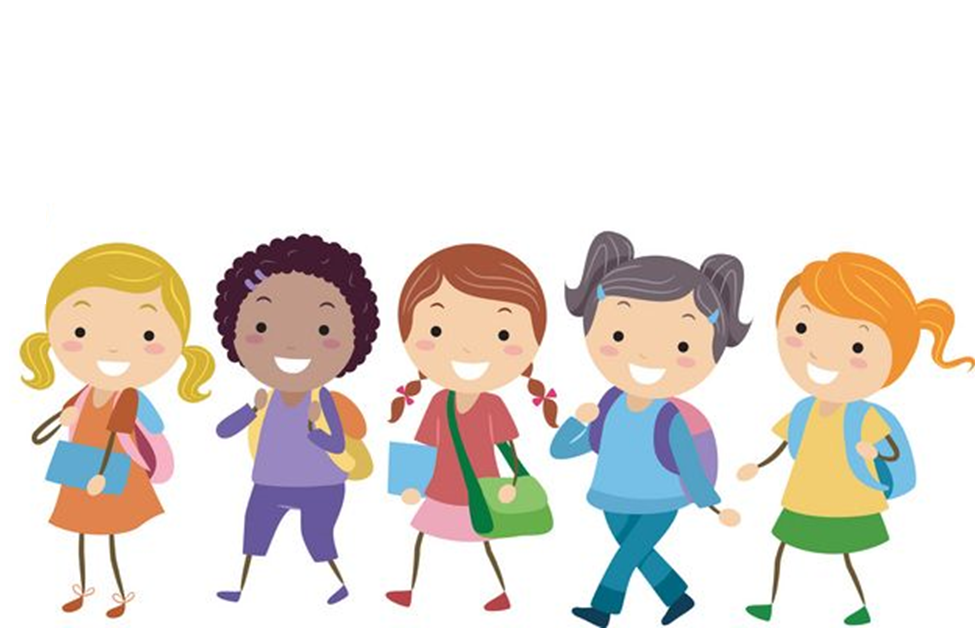